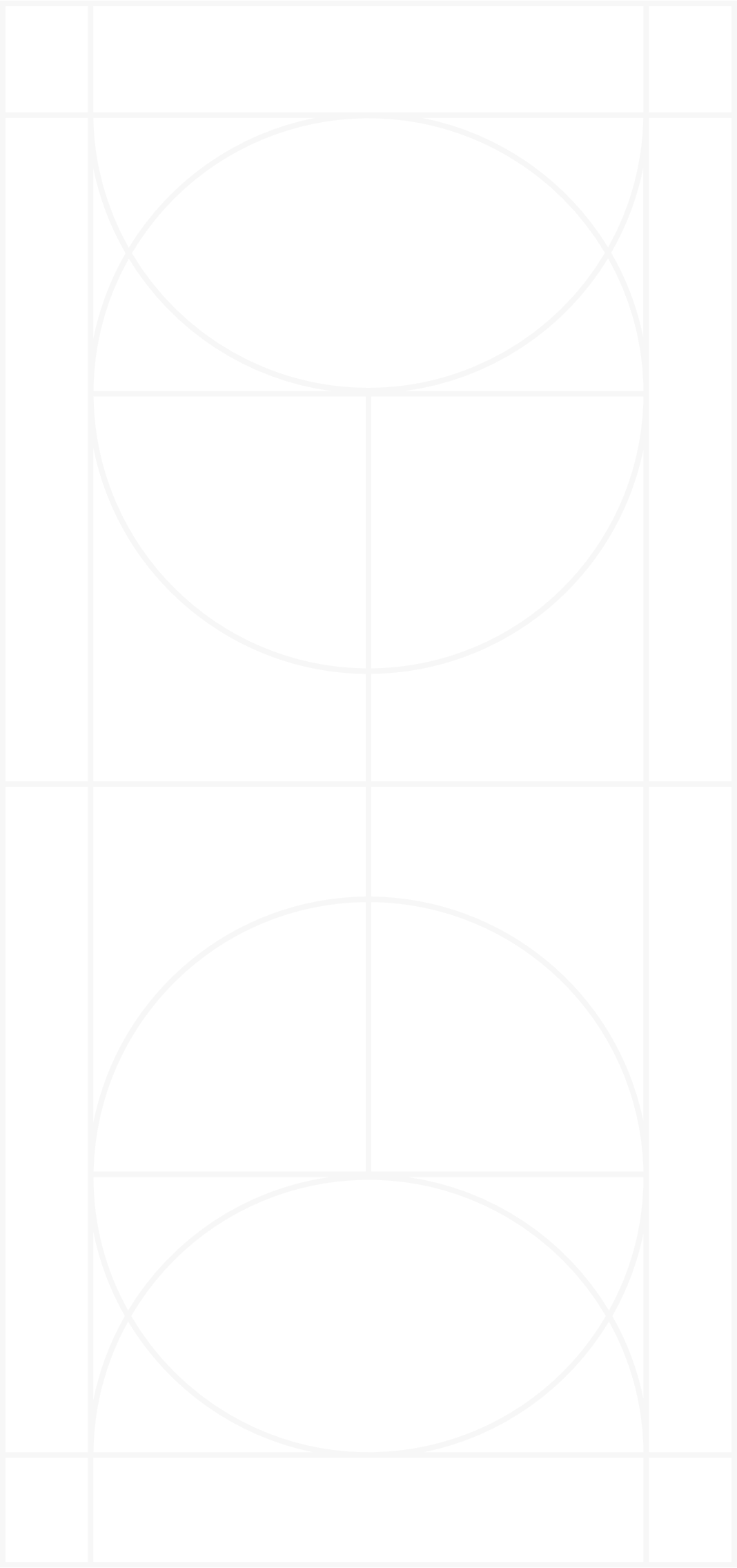 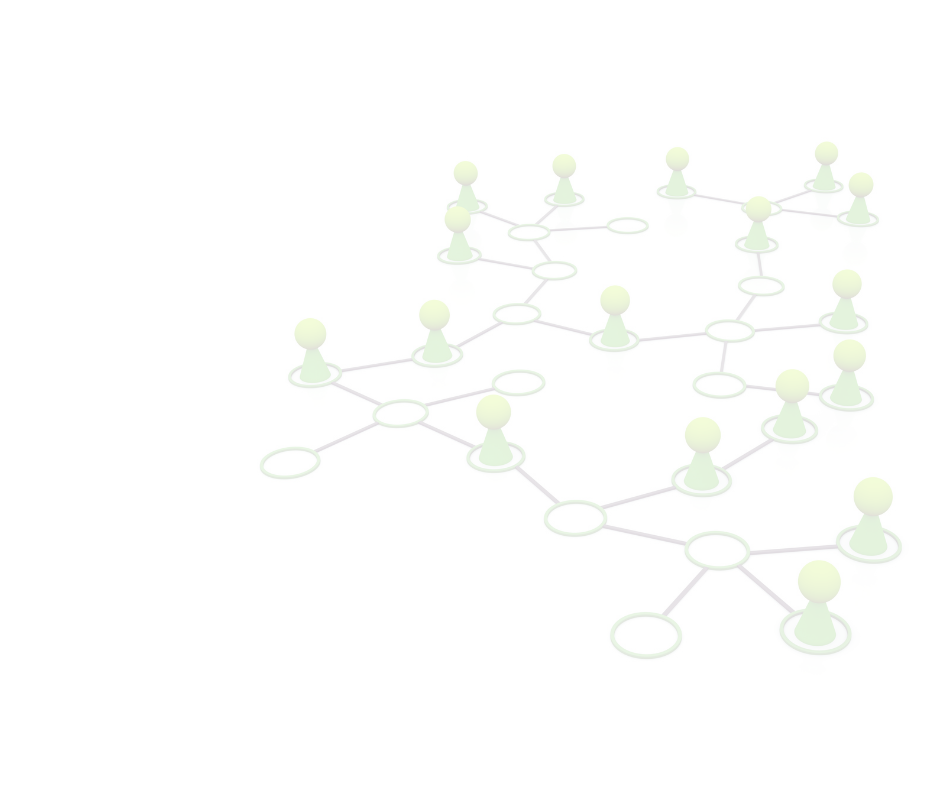 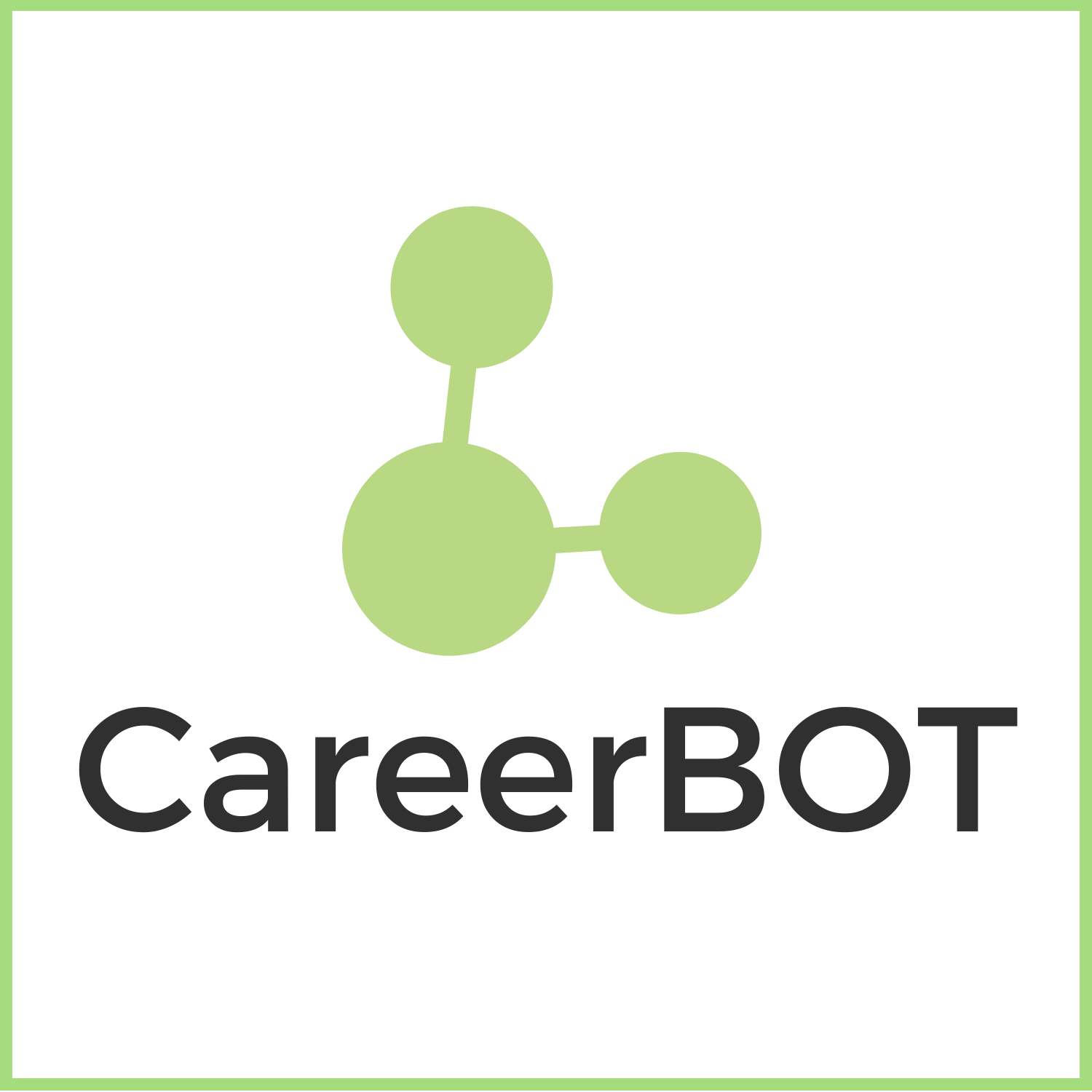 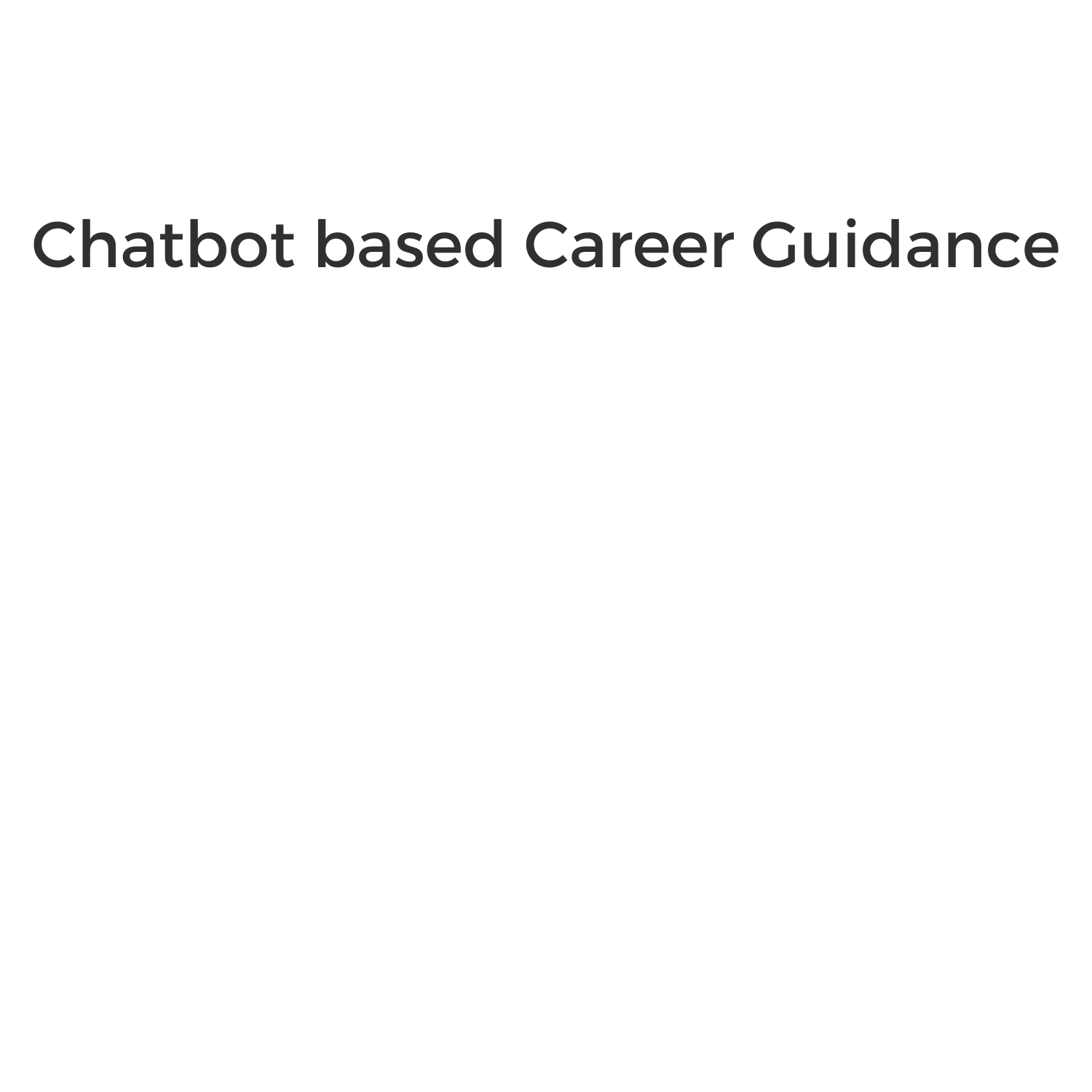 Blended CareerBOT Training
Module 3: Working with CareerBot in Career Counselling
Funded by the European Union. Views and opinions expressed are however those of the author(s) only and do not necessarily reflect those of the European Union or OeAD-GmbH. Neither the European Union nor the granting authority can be held responsible for them.
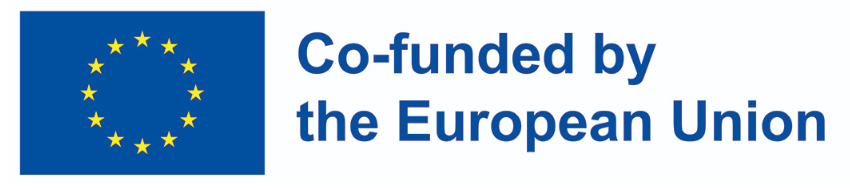 AGENDA
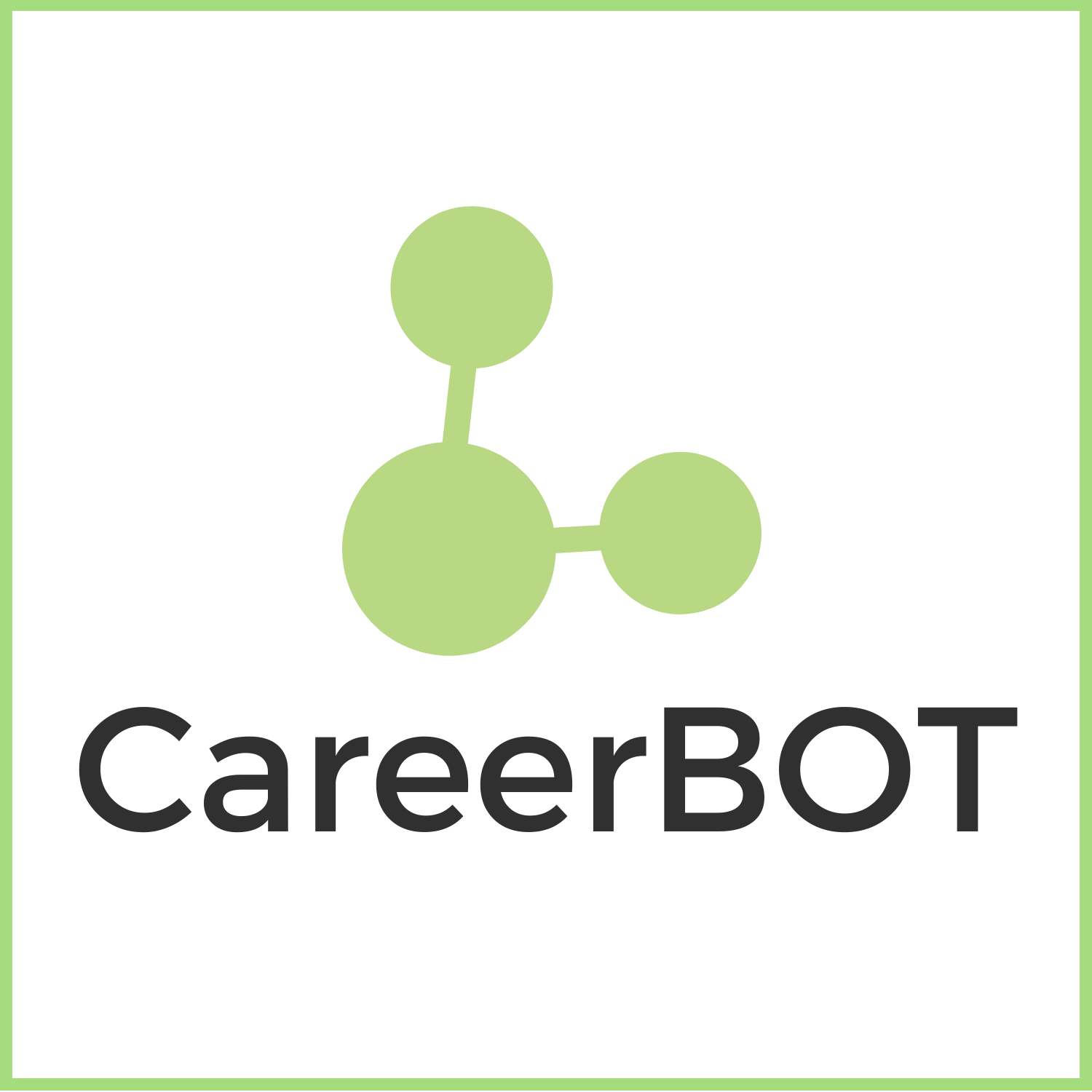 Module 3 consists of 5 Learning Units with the following content:
Learning Unit 1: The practical application of User Personas as learning tools in a Careerbot Methodology
What User Personas are and their purpose in Technology Development 
Why employ User Personas as learning tools in a CareerBot Methodology
Learning Unit 2: Chatbots in Career Guidance and Introduction to the CareerBot Tool.
The role of Chatbots in Career Guidance. 
Introduction to design of the CareerBot Tool and its features. 
Learning Unit 3: Introducing the CareerBot tool to beneficiaries and using a CareerBot methodology before Counselling
Familiarizations with the ‘Job finder’ and ‘Info on Jobs and Skills’ features of the bot.
Considering how the Bot can be utilised by beneficiaries before the guidance counselling session.
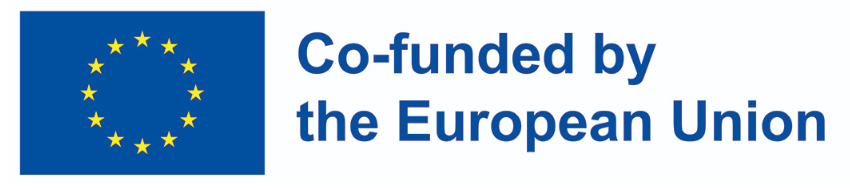 Funded by the European Union. Views and opinions expressed are however those of the author(s) only and do not necessarily reflect those of the European Union or OeAD-GmbH. Neither the European Union nor the granting authority can be held responsible for them.
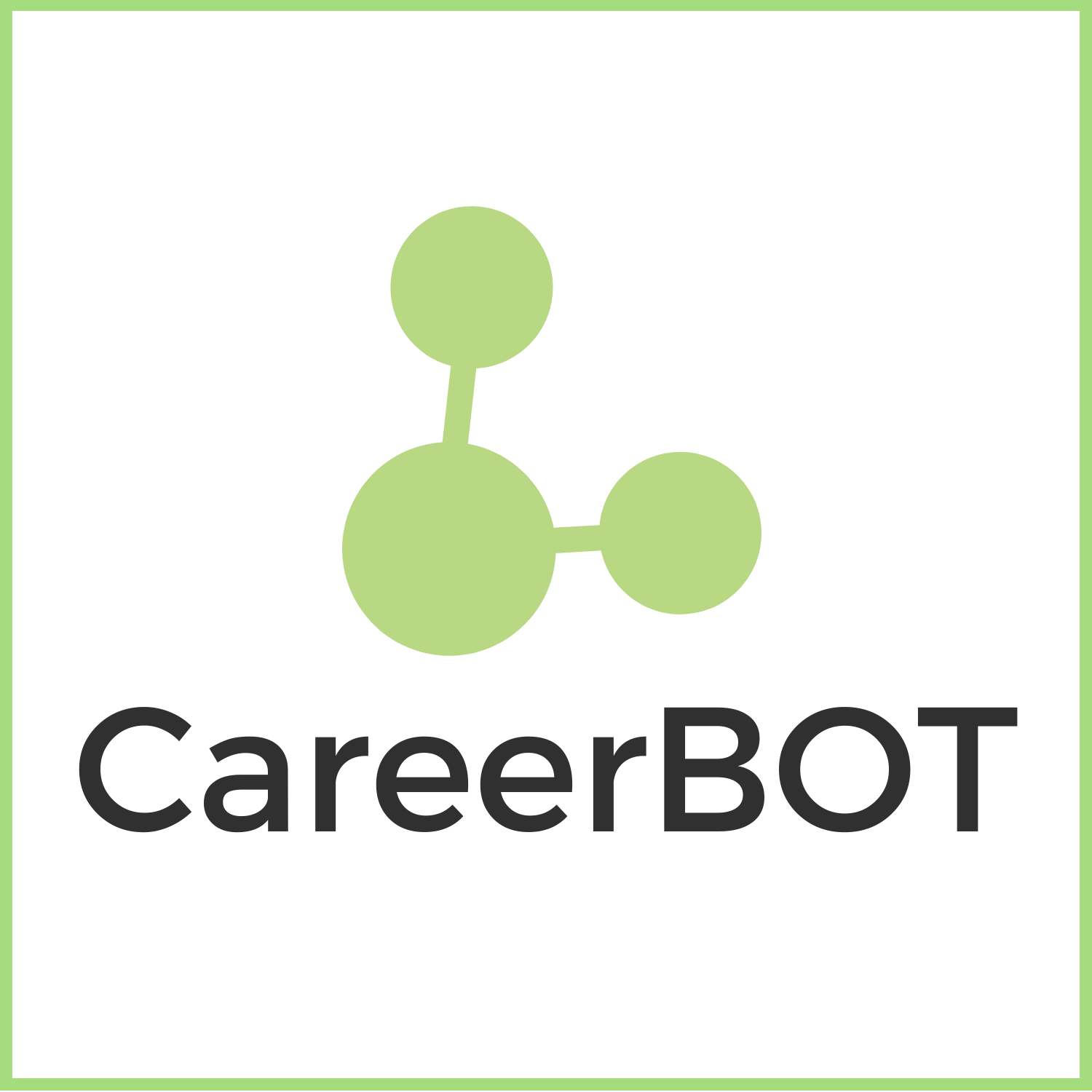 AGENDA
Module 3 consists of 5 Learning Units, contd. 
Learning Unit 4: Using a CareerBot Methodology during and after counselling 
Considering the use of the Bot by their clients during guidance counselling and  Familiarisation of the ‘‘Demand for Jobs and Skills’ ,  ‘Application and CV’ 
Familiarisation of the ‘Interview’ features of Careerbot and ways to use the Bot after a guidance counselling session. 
Learning Unit 5: Role-play exercises as learning tools in a CareerBot Methodology
Why employ Role-Play exercises as learning tools in a CareerBot Methodology.
How Role-Play exercises can be beneficial in both career guidance settings and in career guidance training.
Funded by the European Union. Views and opinions expressed are however those of the author(s) only and do not necessarily reflect those of the European Union or OeAD-GmbH. Neither the European Union nor the granting authority can be held responsible for them.
.
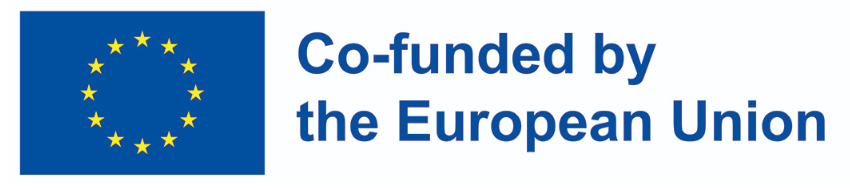 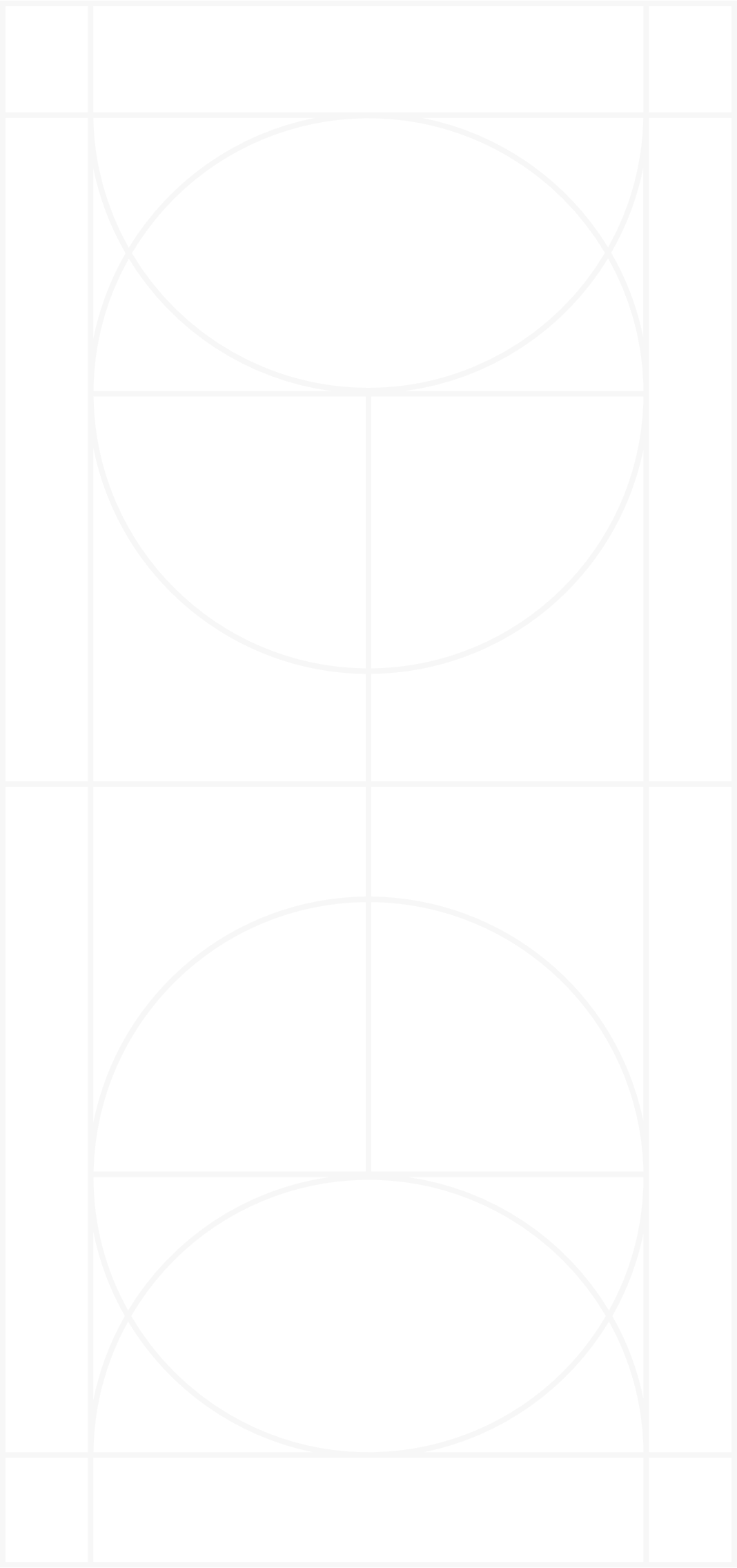 Learning Unit 1
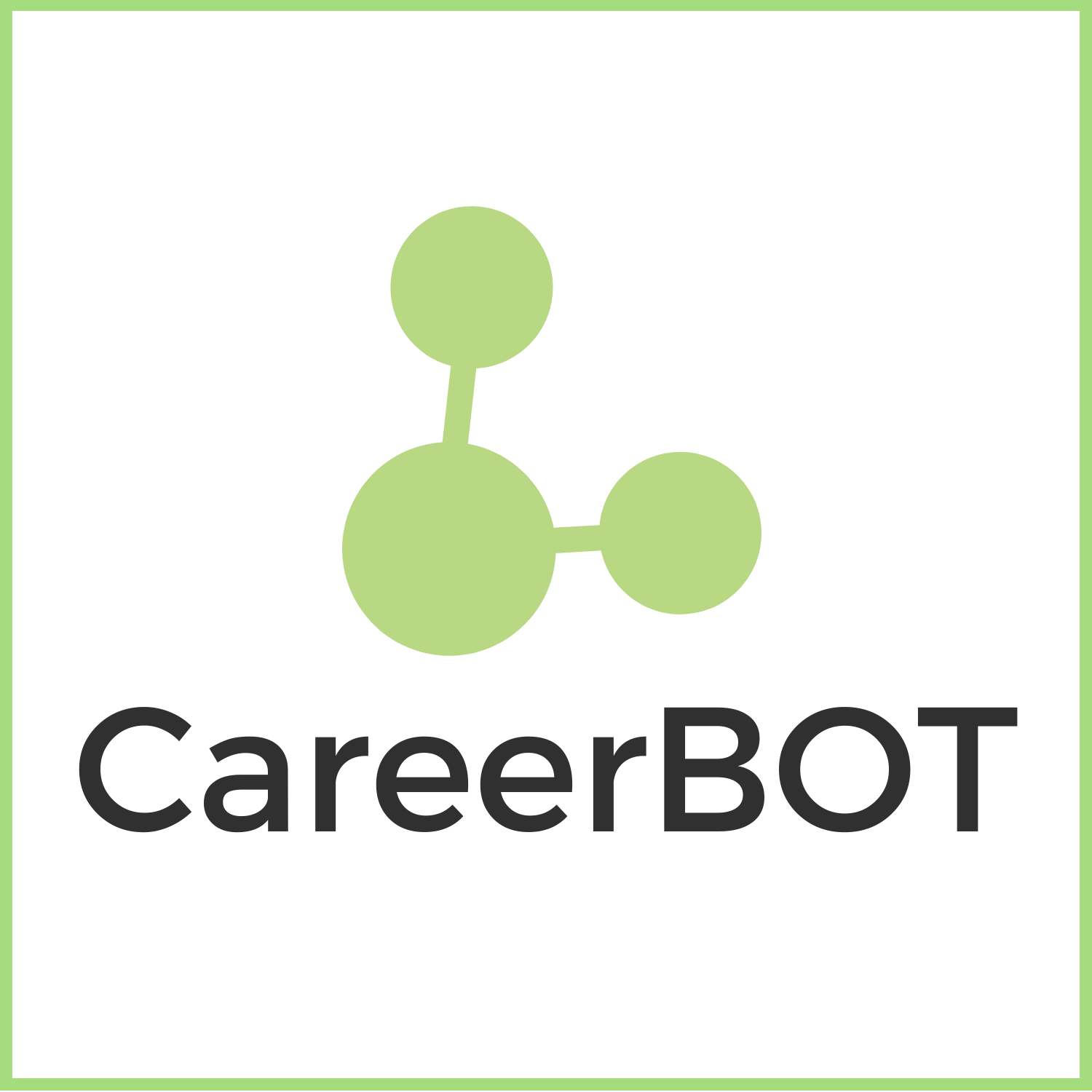 Let‘s Explore LU 1:
The Practical Application of User Personas as Learning Tools in a Careerbot Methodology
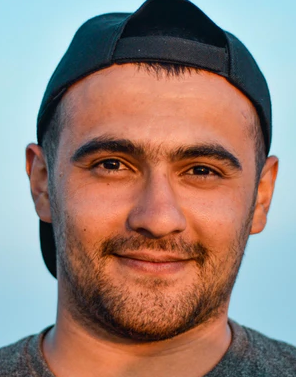 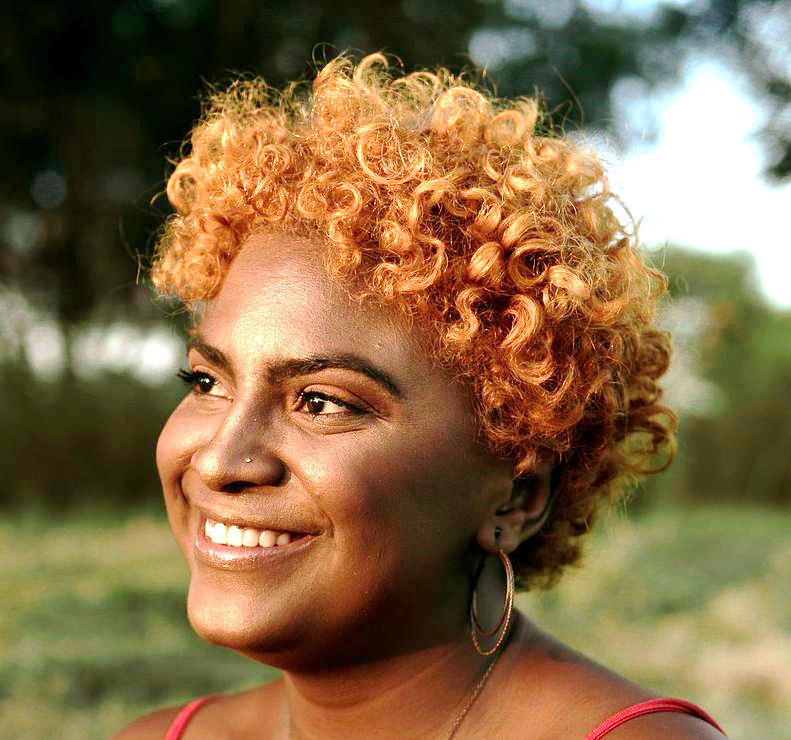 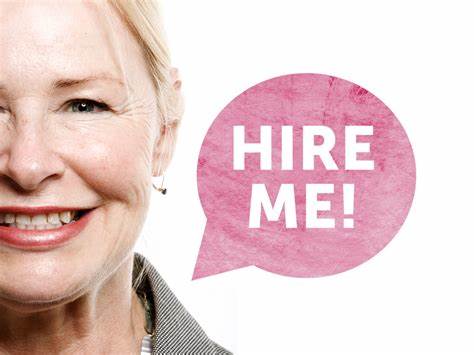 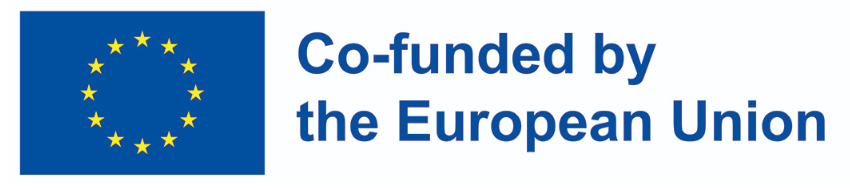 Funded by the European Union. Views and opinions expressed are however those of the author(s) only and do not necessarily reflect those of the European Union or OeAD-GmbH. Neither the European Union nor the granting authority can be held responsible for them.
LU1: Learning Outcomes
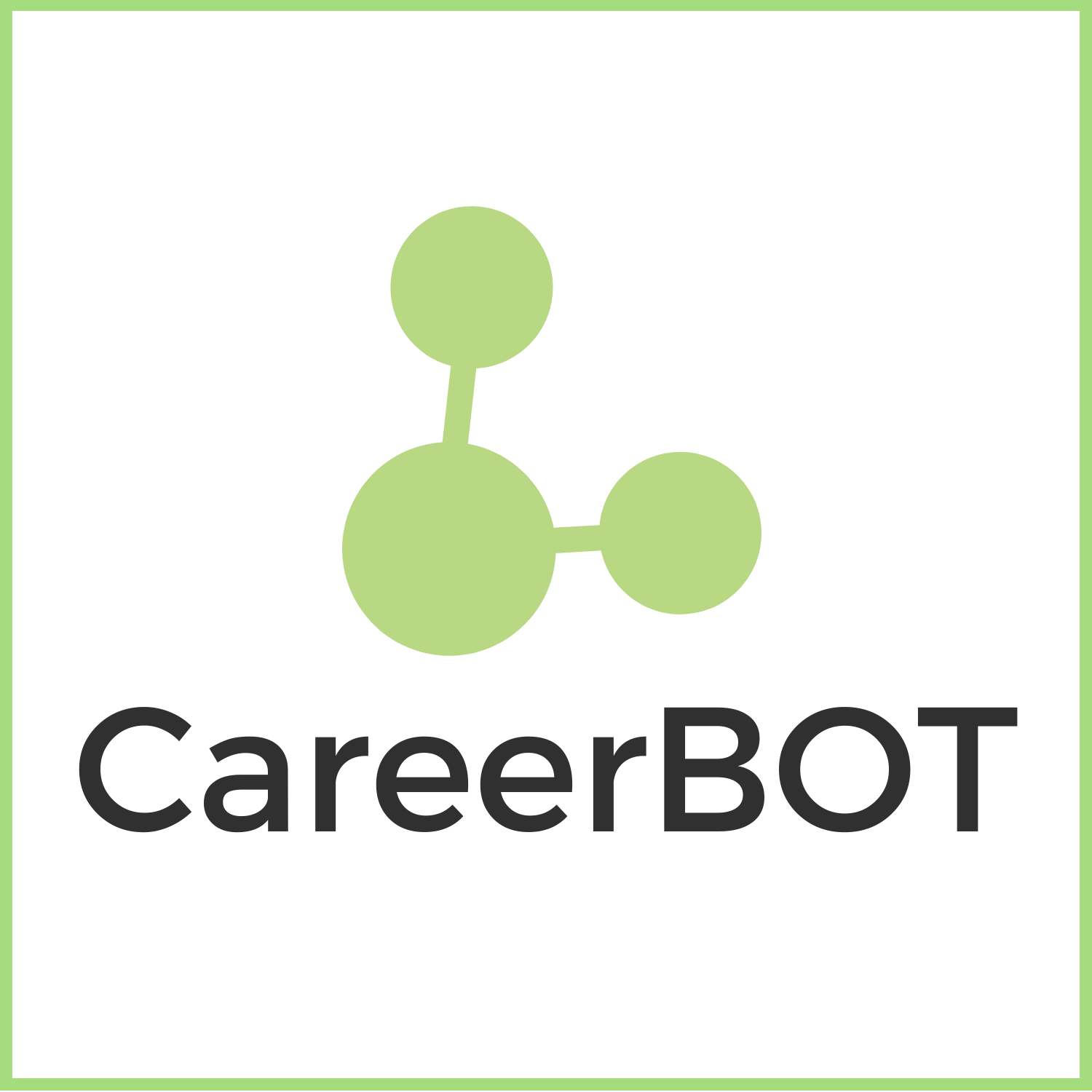 Three example Personas (Samira, Freda, Pedro) form the basis of this Learning Unit;  Reflect on different aspects of the client profile including the clients’ goals, triggers, things they want to know more about and why they are motivated to seek employment.
By completing this LU you will learn:
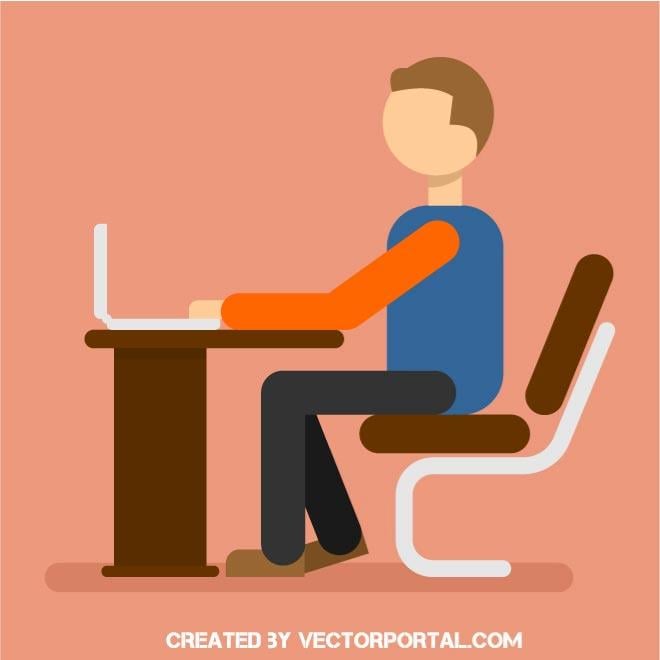 How to define what a User Persona is, how they inform the development of technology/services and the key information you need to reflect a typical user persona of your service users. 

How User Personas can be practically applied as learning tools to assist in training and learning experiences for Career Guidance Practitioners.
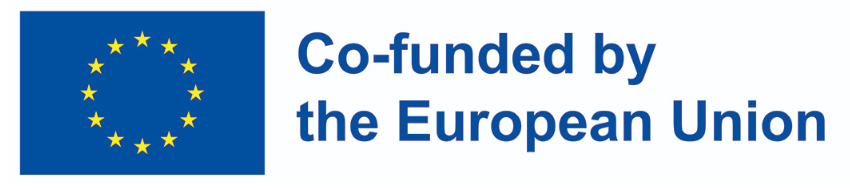 Funded by the European Union. Views and opinions expressed are however those of the author(s) only and do not necessarily reflect those of the European Union or OeAD-GmbH. Neither the European Union nor the granting authority can be held responsible for them.
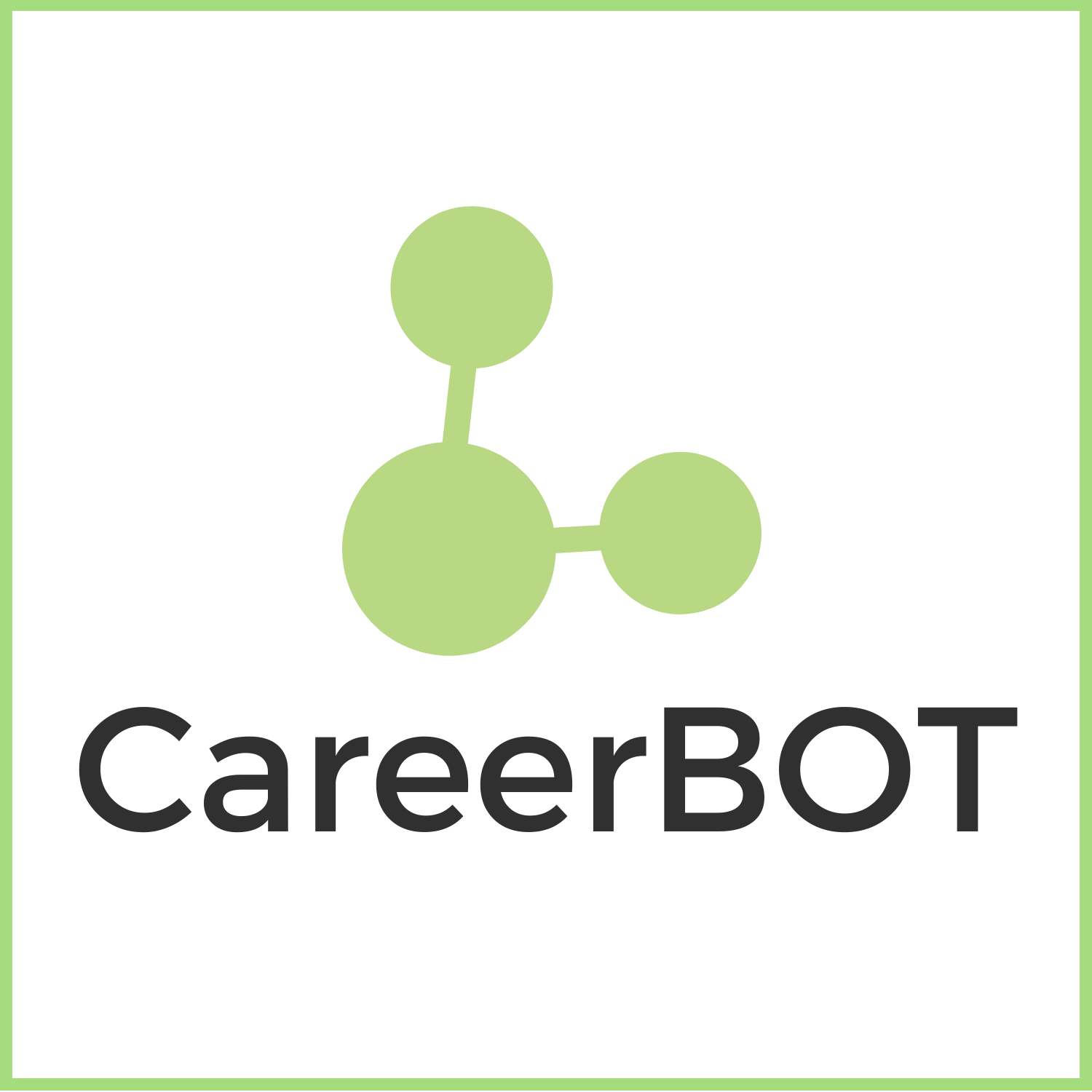 LU1:The Practical Application of User Personas in a CareerBot Methodology
Persona 1: ‘Samira, wanting to work and support her family’, Samira was chosen as one example persona as she represents a client from a migrant background, who is new to Austria, and wants to find a position as a hairdresser in a new country. 

Persona 2: ‘Career Orientated, Feeling Old Freda’ Freda was chosen as an example persona as she represents a client who requires more information on the current jobs and skills in demand in the current labour market. She requires support in preparing herself to apply for jobs. Freda is returning to the workforce in Ireland after a break in employment. 

Persona 3: ‘Pedro, Steady Self-esteem’, Pedro was chosen as an example as he represents a young job seeker in Spain who is not in employment, education, or training, and he wants to improve his interview skills to attain his goal of entering employment and moving out of his family home.
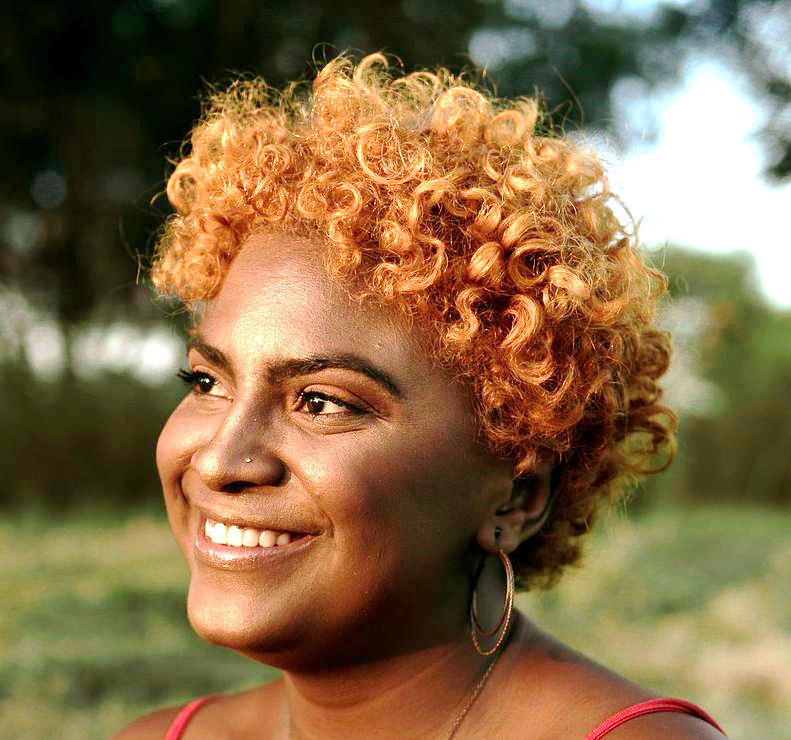 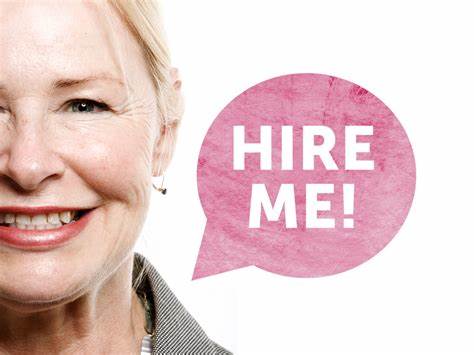 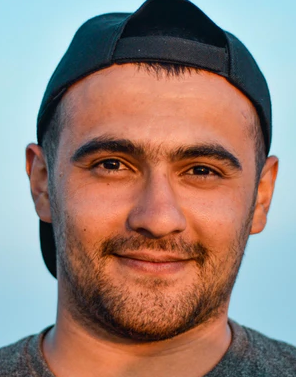 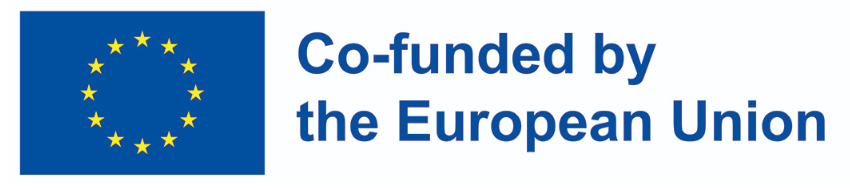 Funded by the European Union. Views and opinions expressed are however those of the author(s) only and do not necessarily reflect those of the European Union or OeAD-GmbH. Neither the European Union nor the granting authority can be held responsible for them.
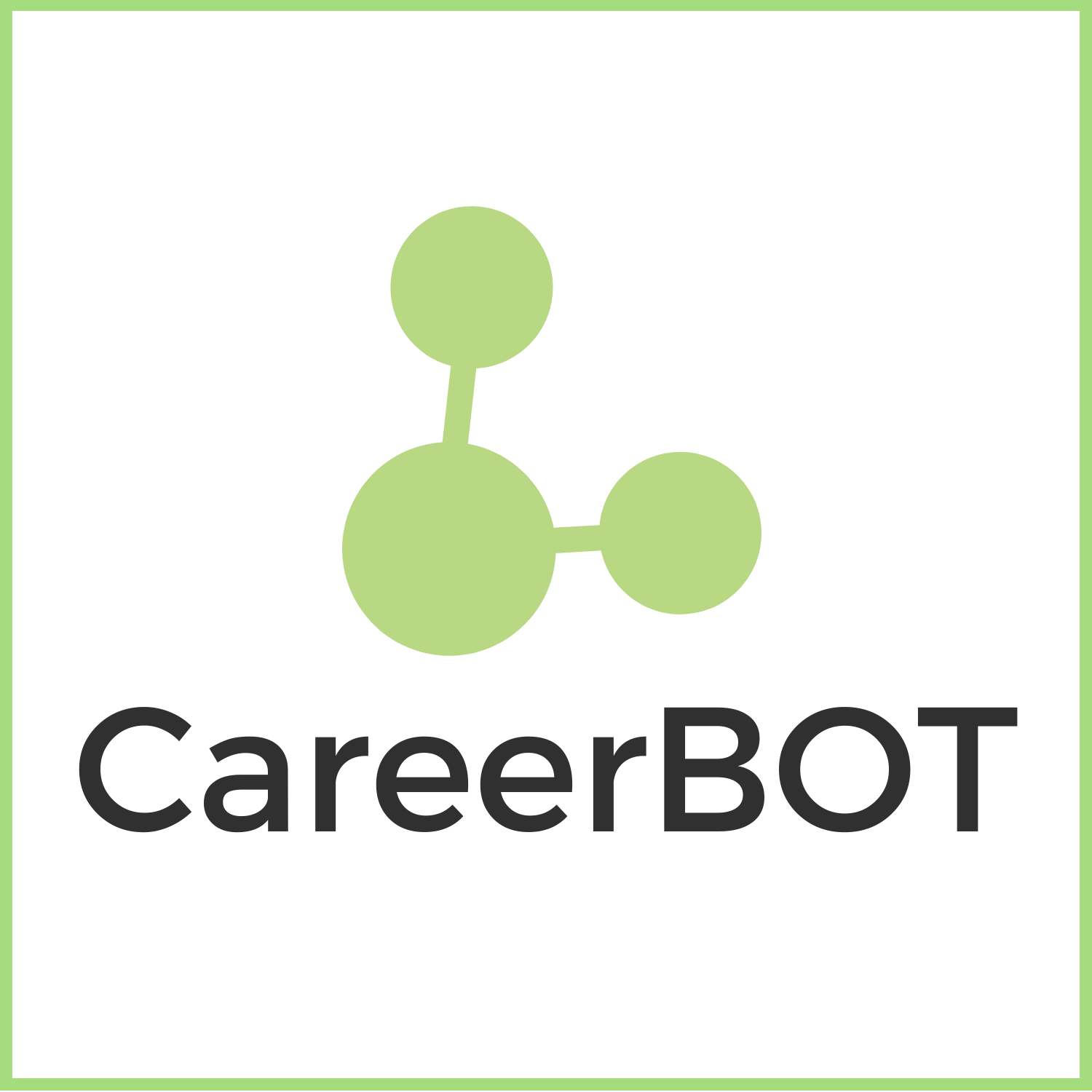 LU1: The Practical Application of User Personas in a CareerBot Methodology
What are User Personas?
User Personas are Fictional characters created to represent the different user types within a targeted demographic, attitude and/or behaviour set that might use a site, brand, or product in a similar way. 
User personas were invented in the 1980s by a software designer, Alan Cooper. They were originally designed to resemble the expected average user of a given technology. 
Personas can be employed as a tool or method for design based on storytelling.
The purpose of the ‘User Persona’ is to involve the users in the design process of technologies, to create a digital environment that is both welcoming and engaging with its intended demographic and are commonly used in Marketing.
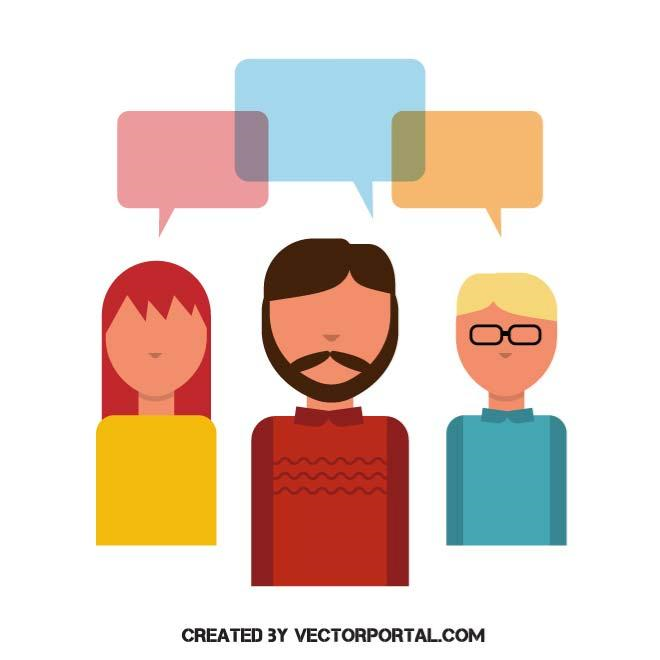 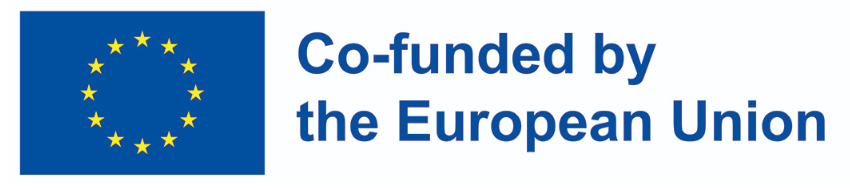 Funded by the European Union. Views and opinions expressed are however those of the author(s) only and do not necessarily reflect those of the European Union or OeAD-GmbH. Neither the European Union nor the granting authority can be held responsible for them.
LU1: The Practical Application of User Personas in a CareerBot Methodology
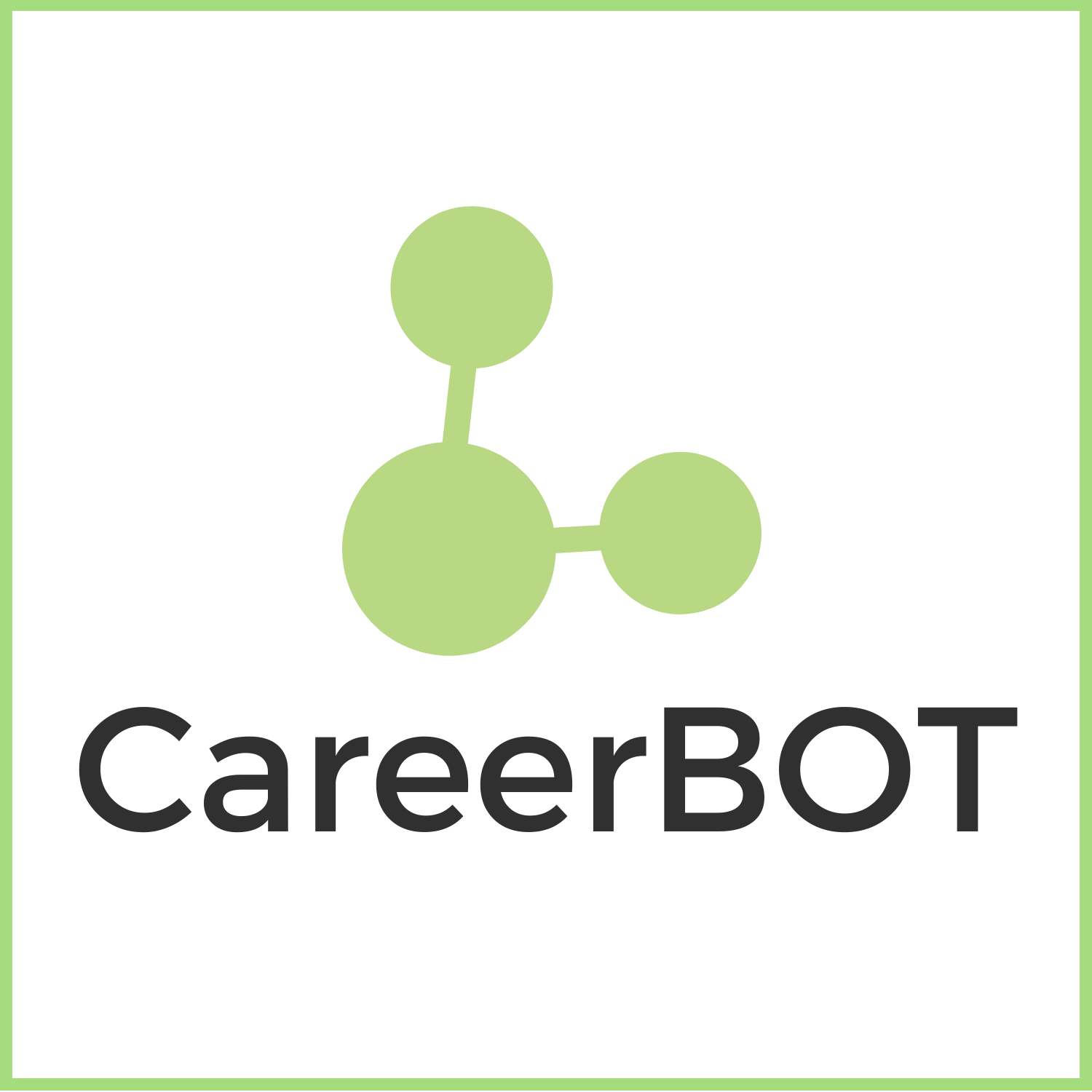 How can User Personas act as Learning Tools?
User Personas can be used as tools for learning and training to represent typical Service Users in a guidance context. 
By representing expected Service Users, and narratives mimicking the stories of those individuals, practitioners can further develop their skills by relating the examples given to their day-to-day working life
Narrative storytelling can be a powerful tool, as it connects people to the stories of others, as opposed to the experiences of the self – here, personas can be used as a vehicle with which to relay a narrative to a learner.
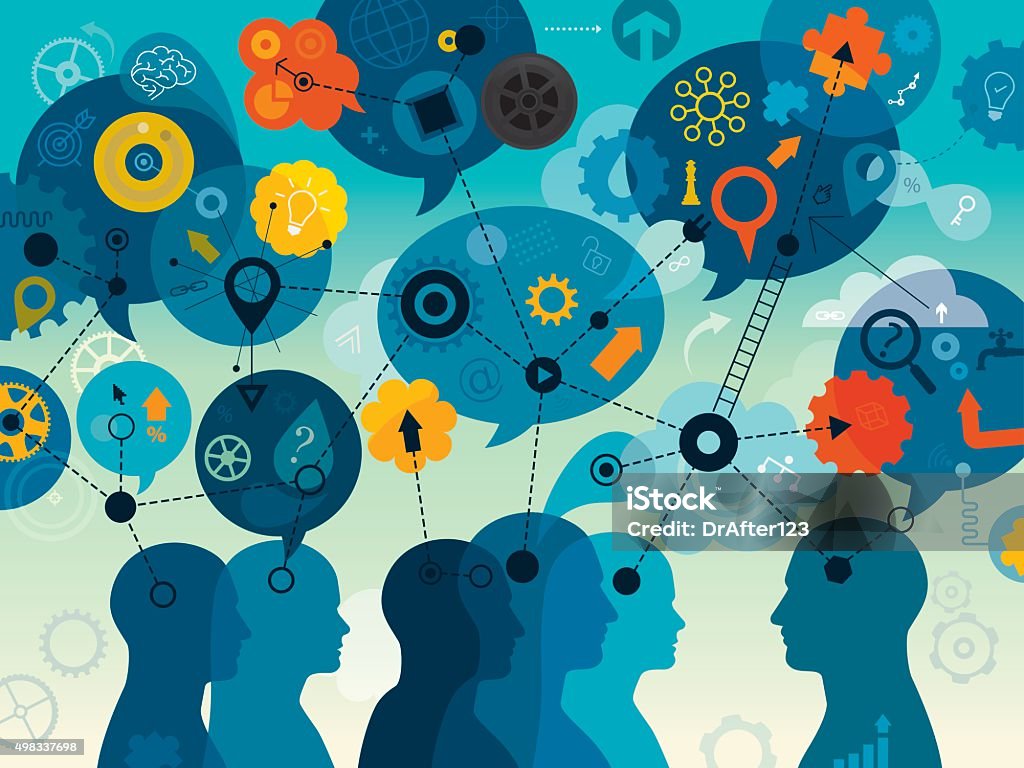 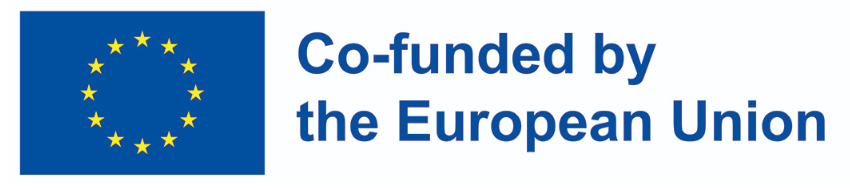 Funded by the European Union. Views and opinions expressed are however those of the author(s) only and do not necessarily reflect those of the European Union or OeAD-GmbH. Neither the European Union nor the granting authority can be held responsible for them.
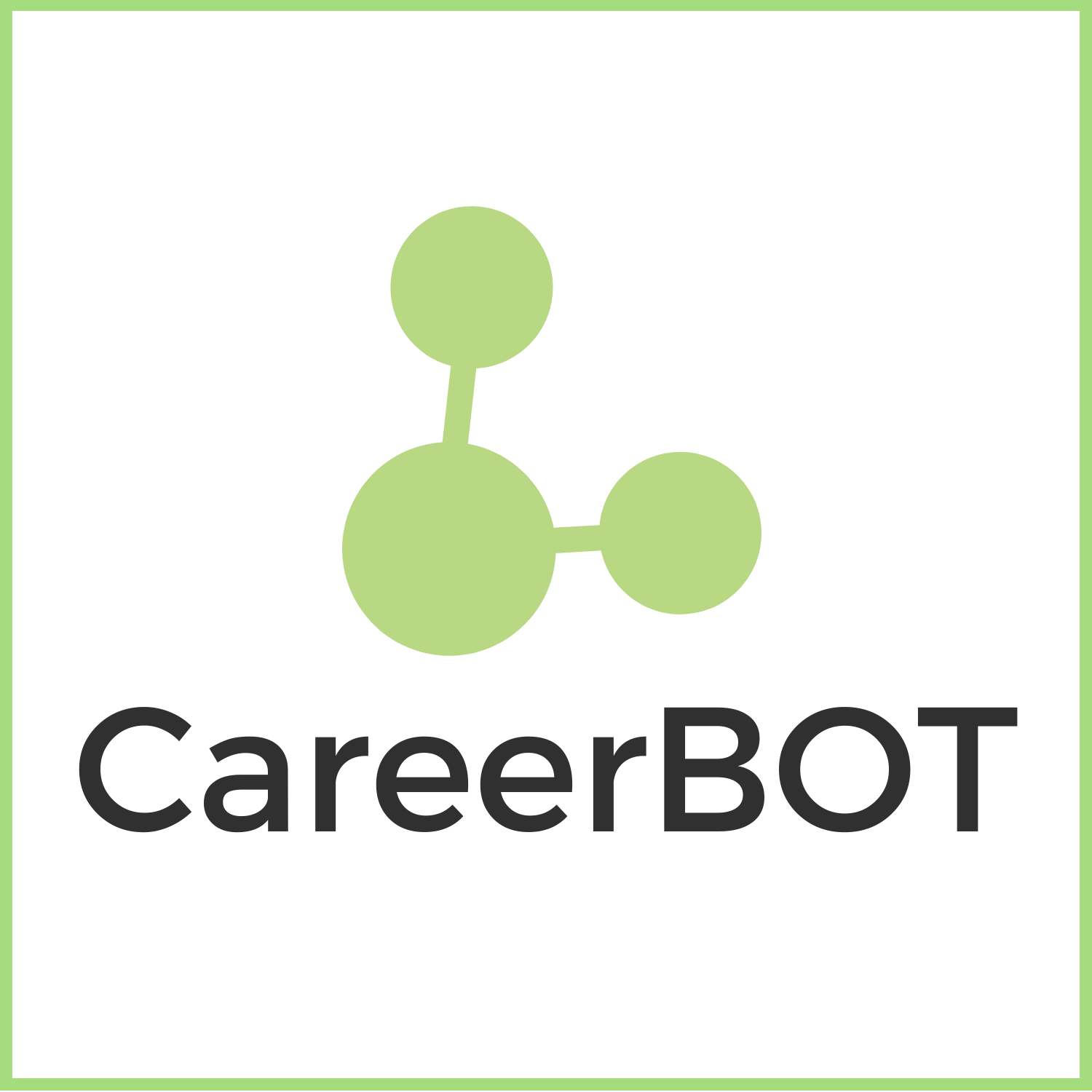 LU1: The Practical Application of User Personas in a CareerBot Methodology
Action Exercise: User Personas in Practice
Step 1: Divide into small groups and select a persona card (Samira, Freeda, Pedro).  Review the persona card and to get familiar with the layout and purpose of the persona card. 

Once familiarised, take note of the key information on the card:

What information is most relevant when providing career guidance? 
How would you advise this person as their guidance practitioner?
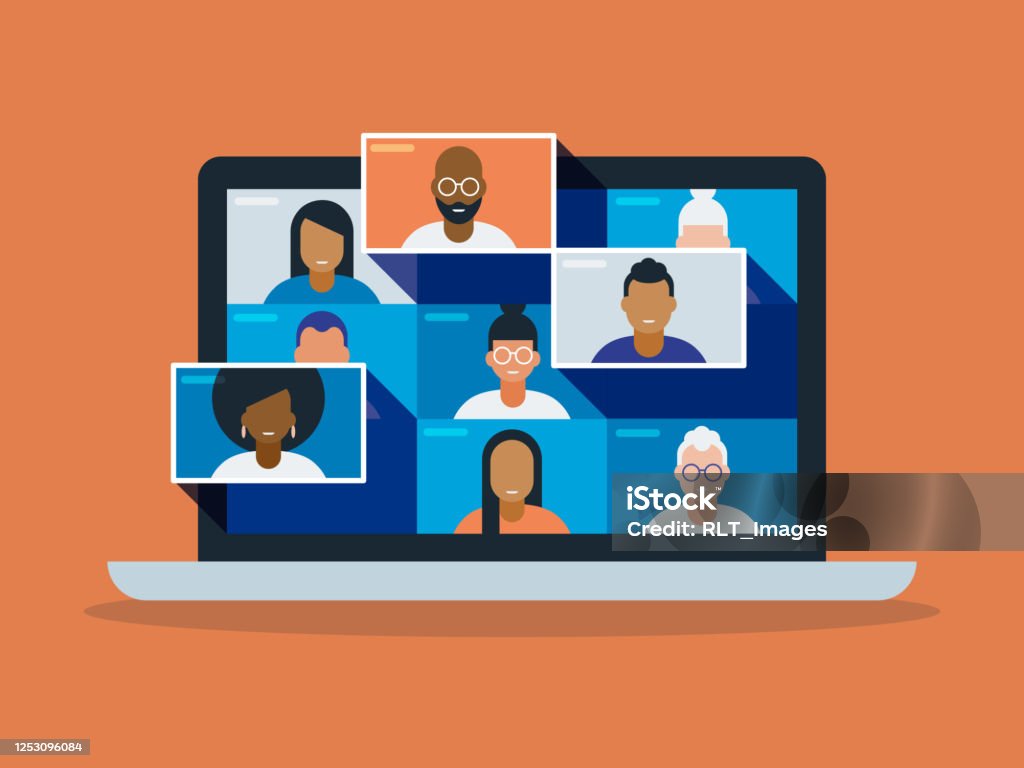 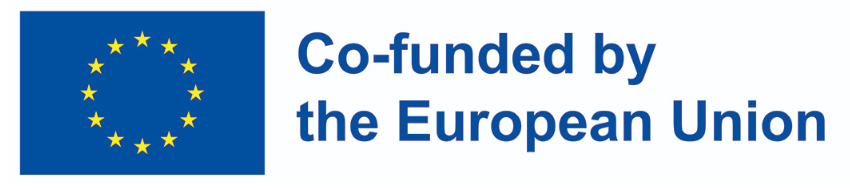 Funded by the European Union. Views and opinions expressed are however those of the author(s) only and do not necessarily reflect those of the European Union or OeAD-GmbH. Neither the European Union nor the granting authority can be held responsible for them.
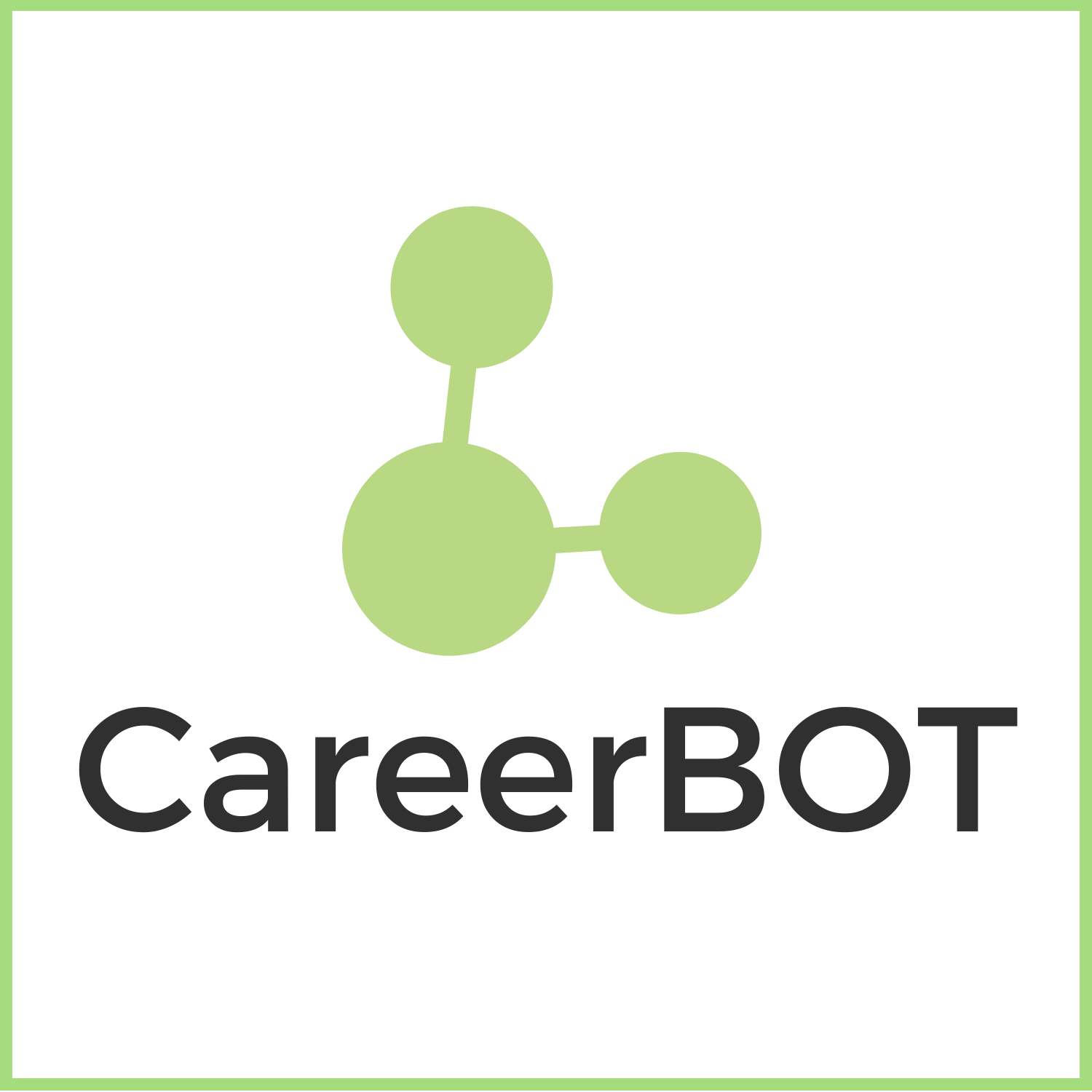 LU1: The Practical Application of User Personas in a CareerBot Methodology
Action Exercise: User Personas in Practice
Step 2: Discuss the information and different approaches within your group based on the information provided.  Explain and argue the different  approaches

Consider:
Within your pair/group are approaches largely the same, or are there some differences? 
Personas are representations of beneficiary types, what is your typical user persona in your organisation?
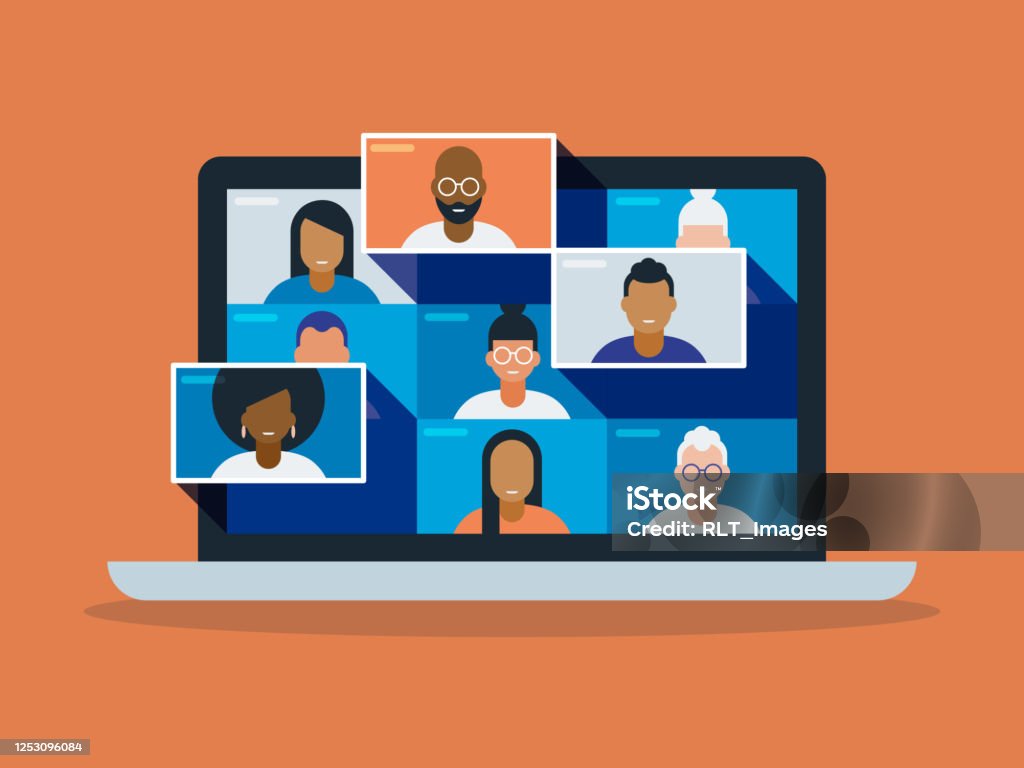 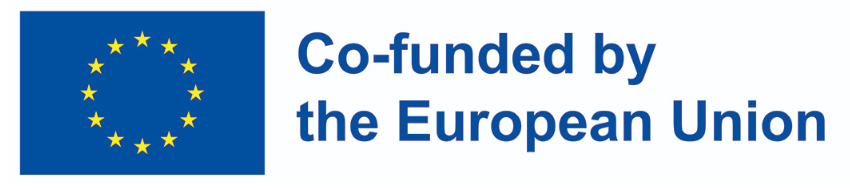 Funded by the European Union. Views and opinions expressed are however those of the author(s) only and do not necessarily reflect those of the European Union or OeAD-GmbH. Neither the European Union nor the granting authority can be held responsible for them.
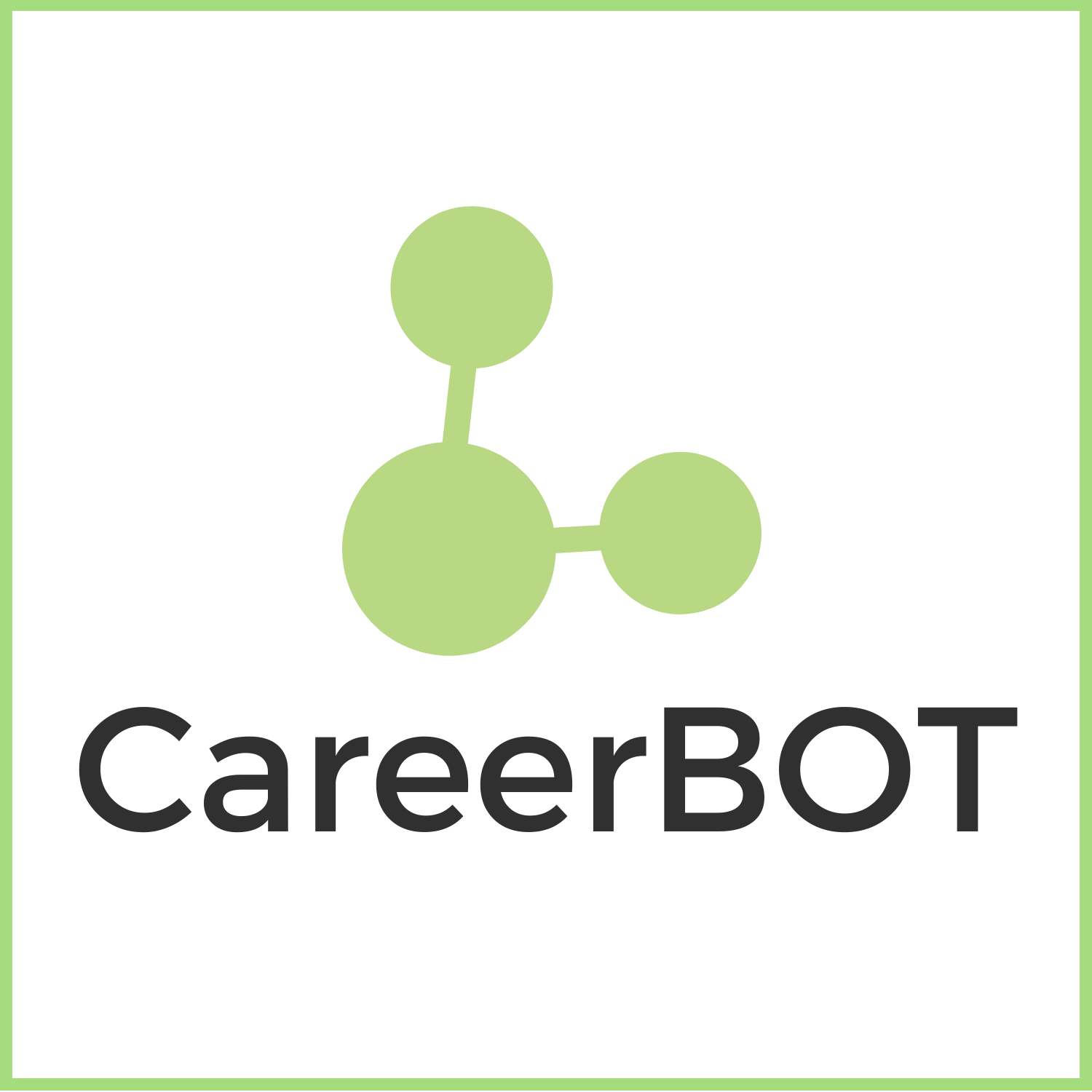 LU1: The Practical Application of User Personas in a CareerBot Methodology: Checklist
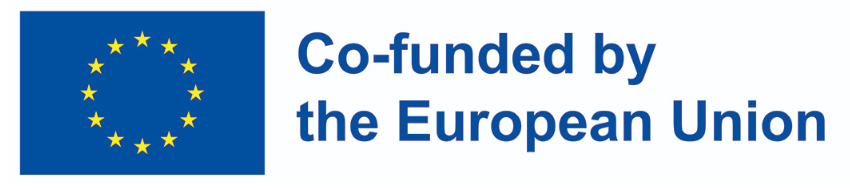 Funded by the European Union. Views and opinions expressed are however those of the author(s) only and do not necessarily reflect those of the European Union or OeAD-GmbH. Neither the European Union nor the granting authority can be held responsible for them.
Resources for M1-LU1:
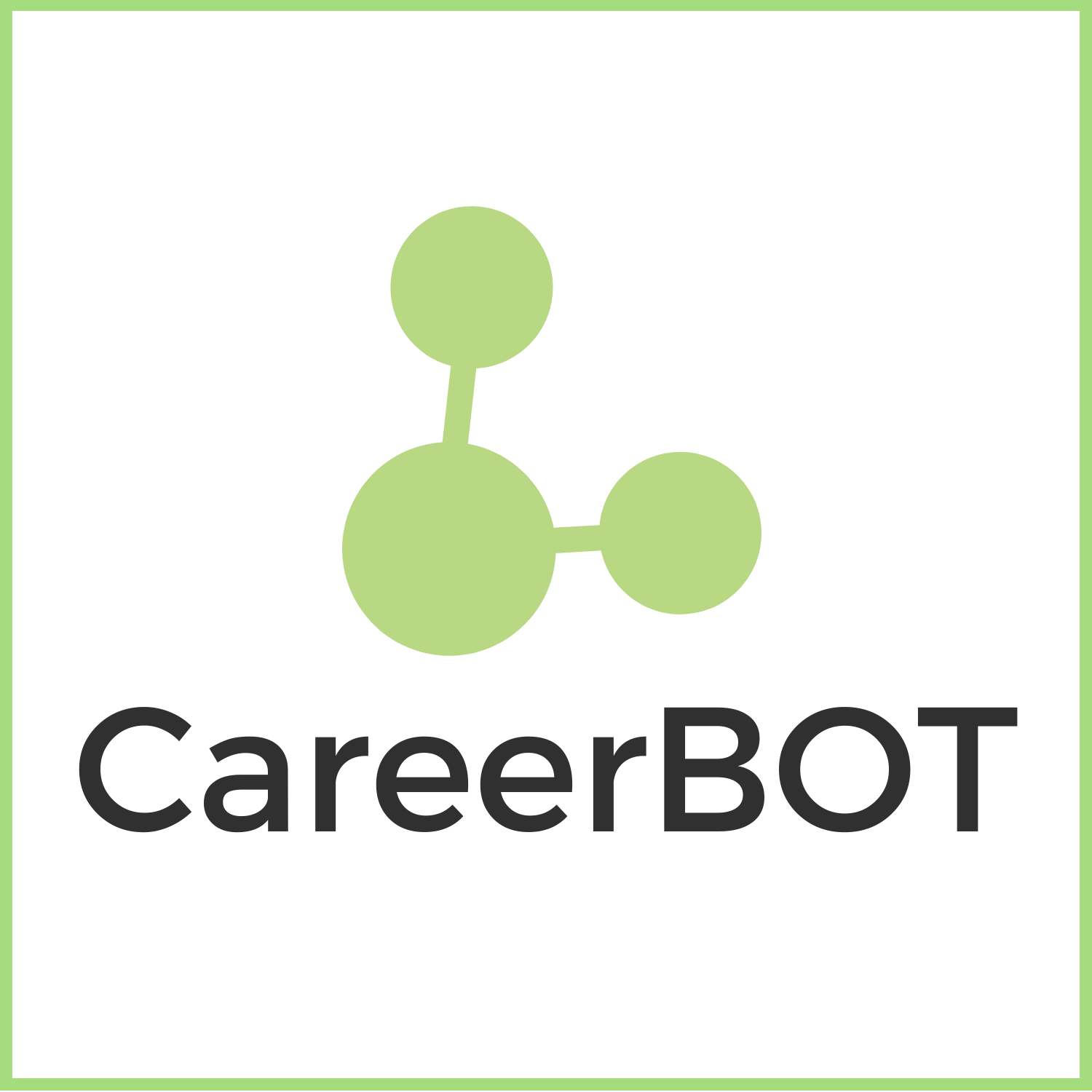 The following learning material is provided:
M1-LU1-01 – PPT slides 
M1-LU1-02 – Persona Cards (Samira, Freda, Pedro) 
M1-LU1-03 – Goltz, S. (2014) ‘A Closer Look At Personas: What They Are And How They Work’. Smashing Magazine
M1-LU1-04 – Johansson, M, and Messeter, J. (2005) ‘Presenting the user’. Digital Creativity 16(4) 
M1-LU1-04 – Fulford, R. (1999) The Triumph of Narrative: Storytelling in Mass Culture.
Please also take some time to fill in your checklist.
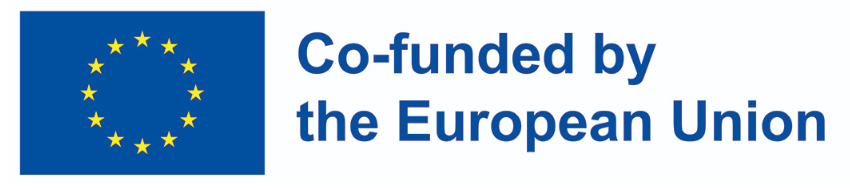 Funded by the European Union. Views and opinions expressed are however those of the author(s) only and do not necessarily reflect those of the European Union or OeAD-GmbH. Neither the European Union nor the granting authority can be held responsible for them.
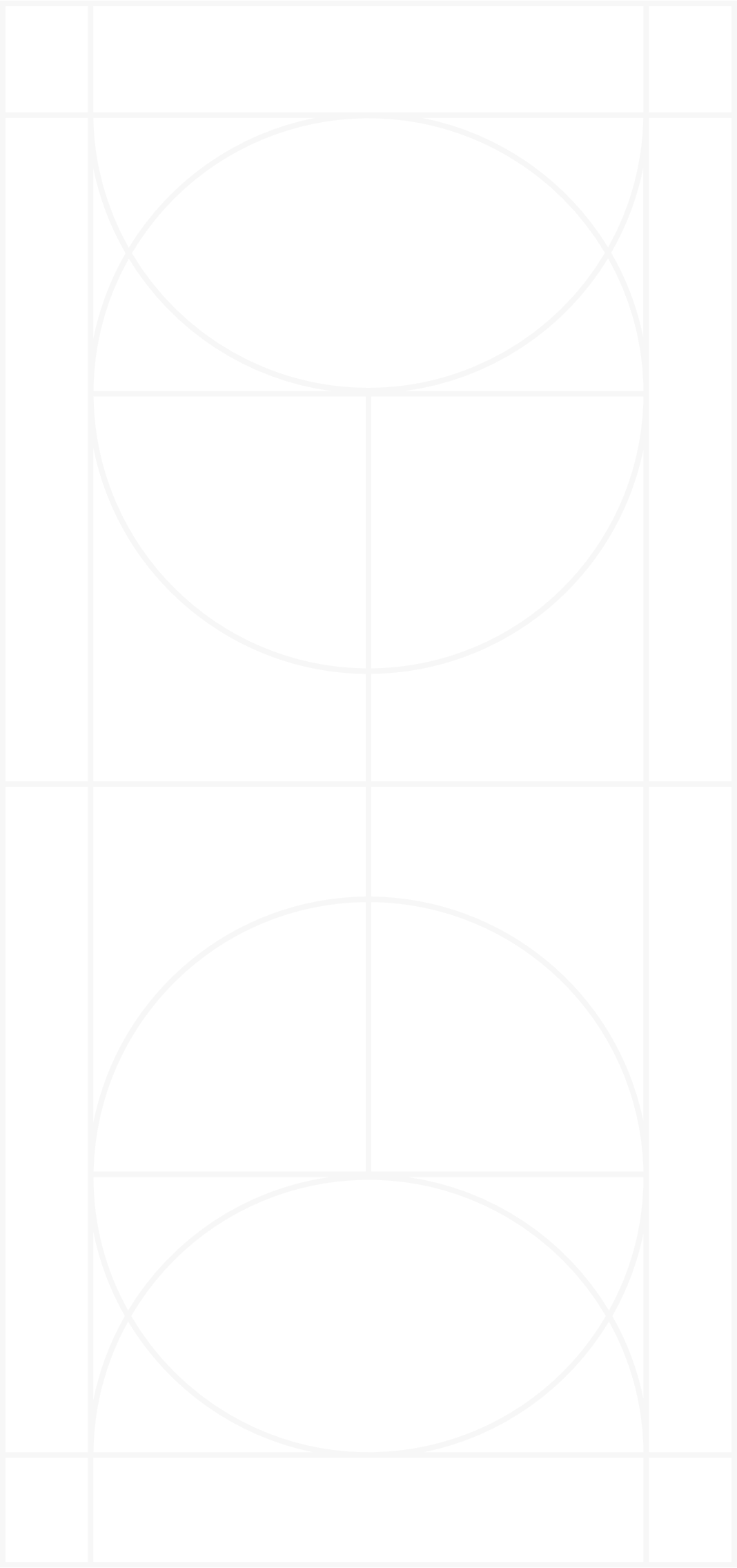 Learning Unit 2
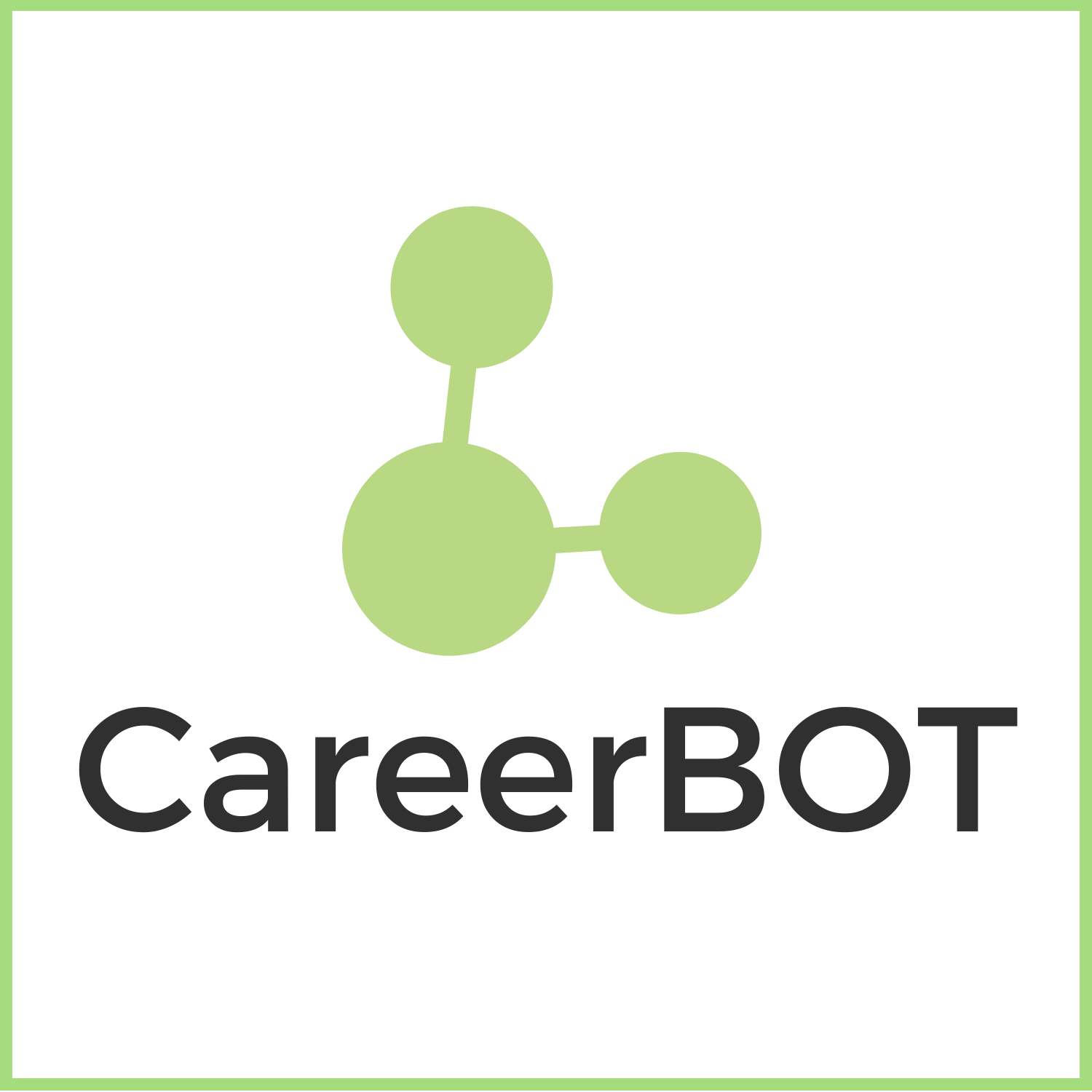 Let‘s explore LU 2:
Chatbots in Career Guidance and Introduction to the CareerBot Tool
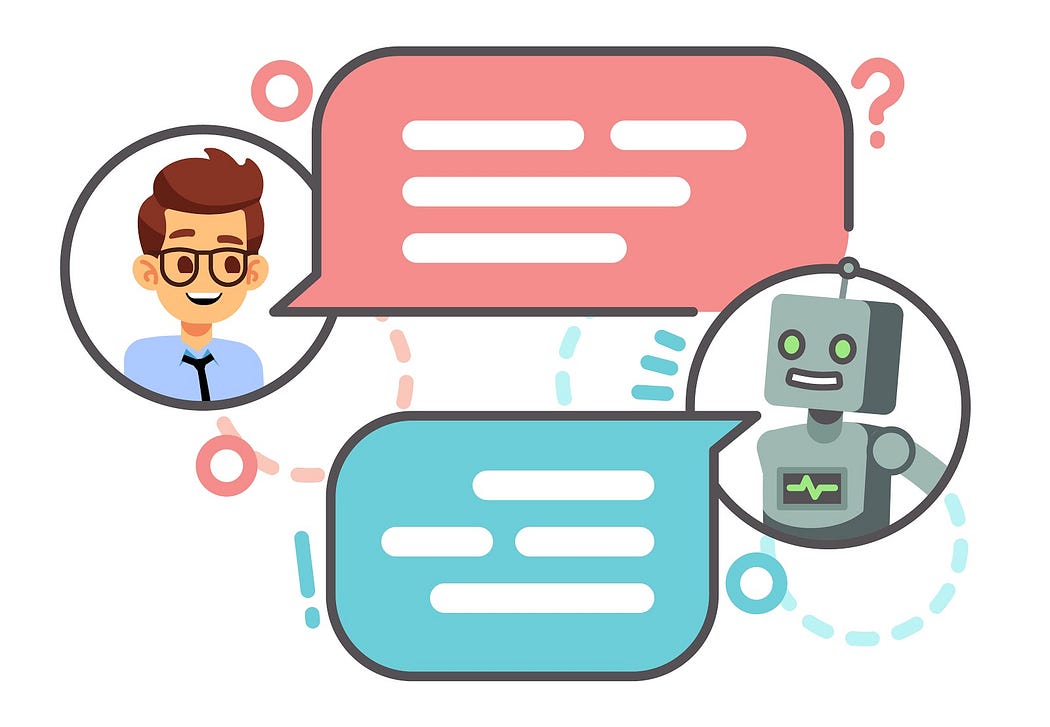 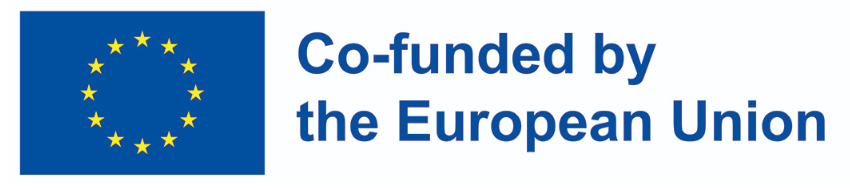 Funded by the European Union. Views and opinions expressed are however those of the author(s) only and do not necessarily reflect those of the European Union or OeAD-GmbH. Neither the European Union nor the granting authority can be held responsible for them.
.
LU2: Learning Outcomes
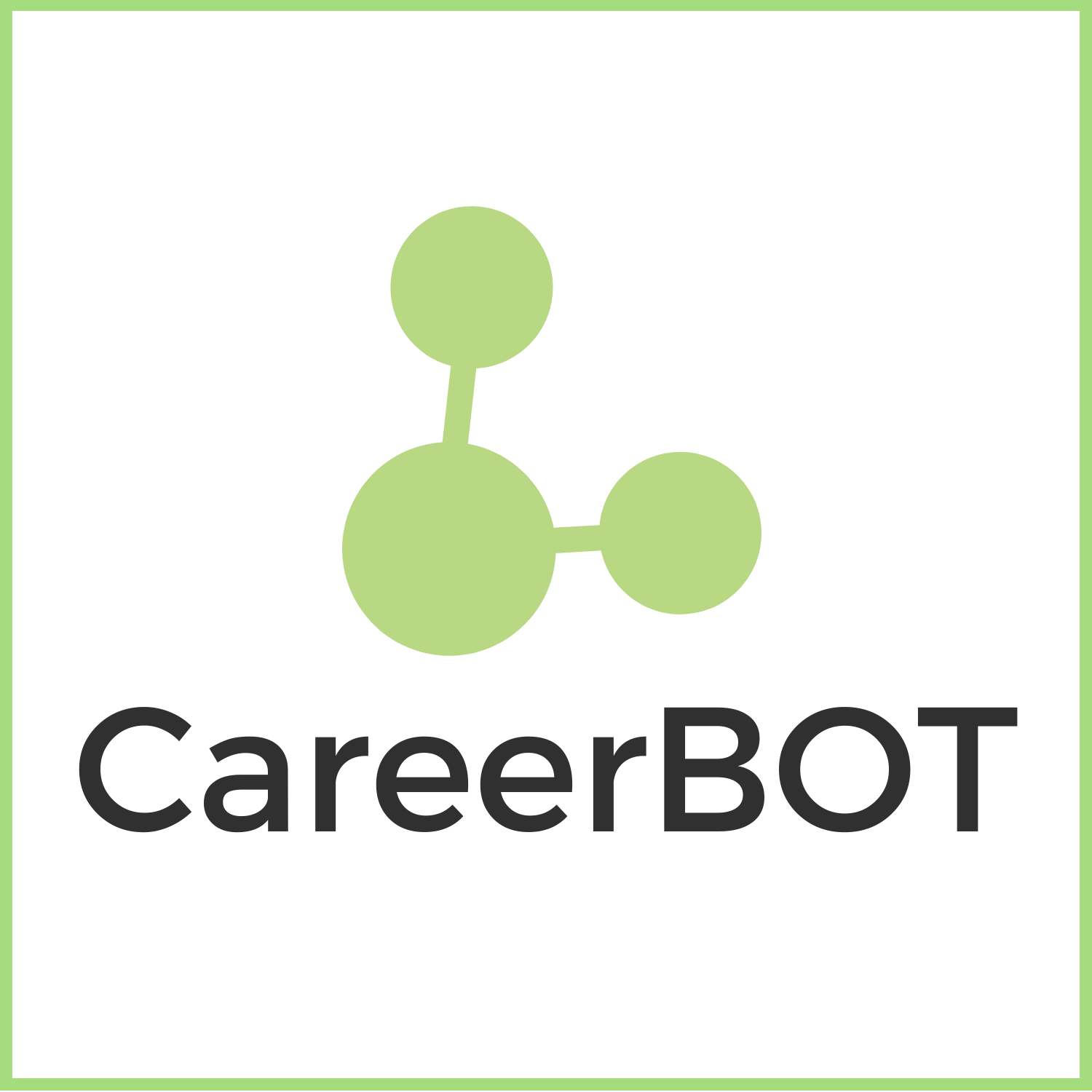 ChatBots in Career Guidance and Introduction to the CareerBot Tool 
 
  Chatbots and growing interest in their use in Career Guidance
Understand what a Chatbot is and why there is now more interest in using them in a Career Guidance Setting.

Getting Familiar with the CareerBot Tool and learning how to navigate its key features
By exploring the Key features in this LU, you will know how to use the tool and understand how the Bot used scripted conversation flows that generate live Labour Market information from various sources.
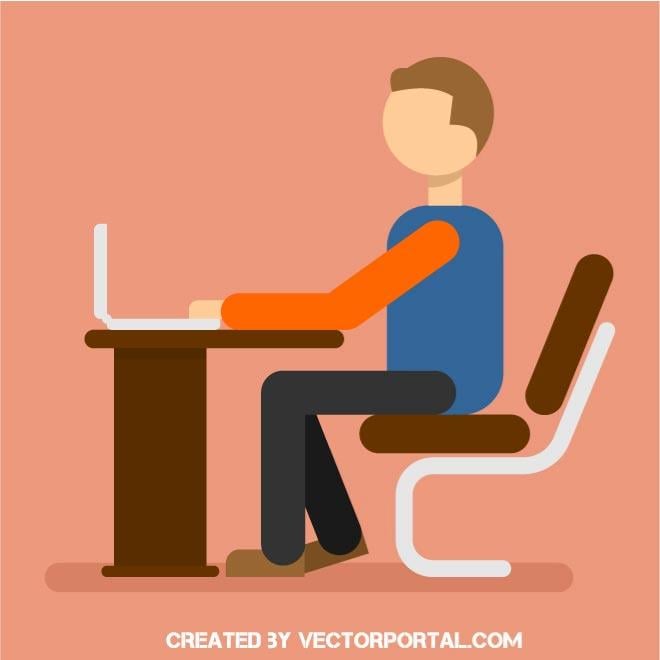 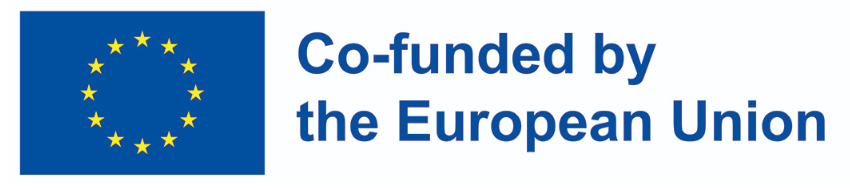 Funded by the European Union. Views and opinions expressed are however those of the author(s) only and do not necessarily reflect those of the European Union or OeAD-GmbH. Neither the European Union nor the granting authority can be held responsible for them.
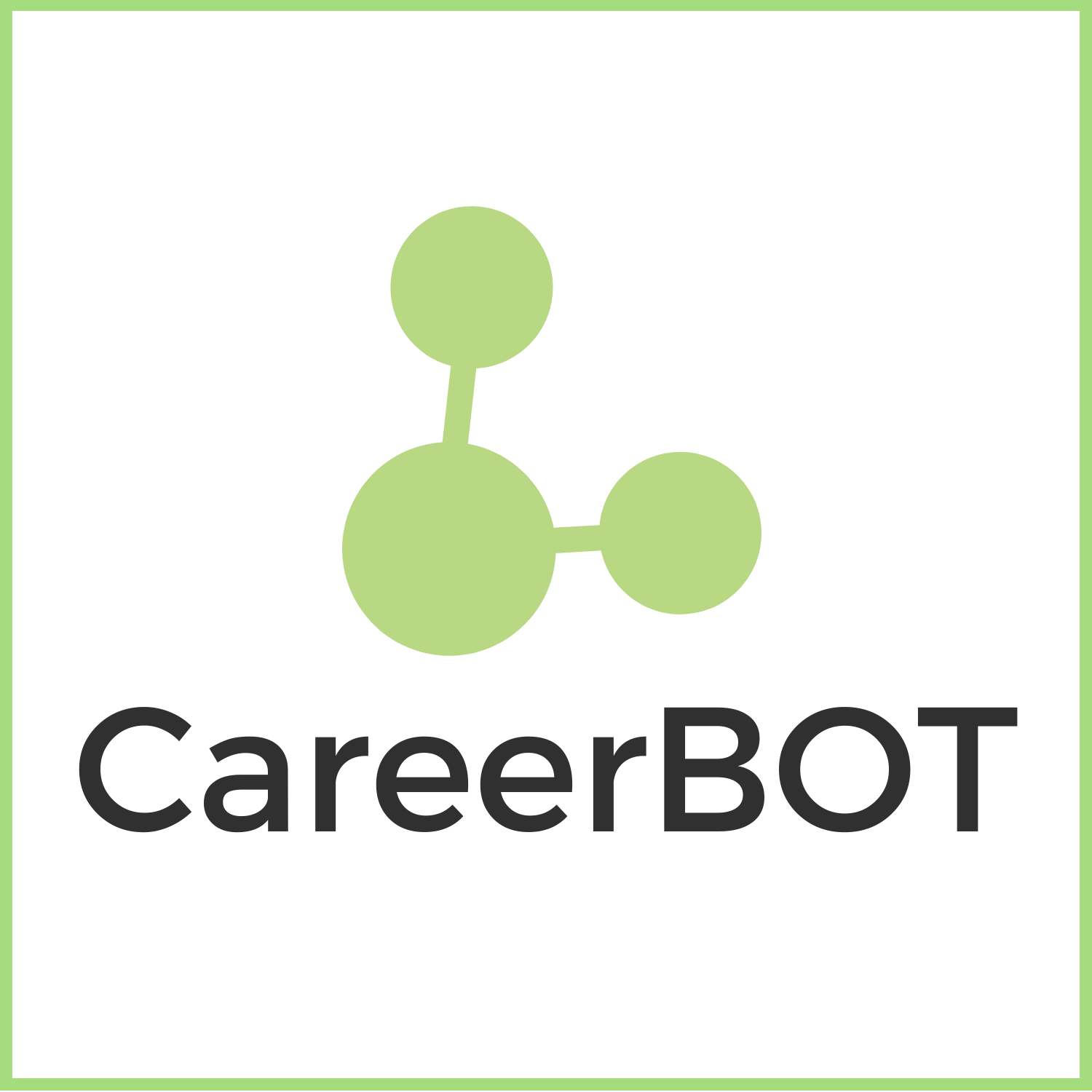 LU2: Chatbots in Career Guidance and Introduction to the CareerBot Tool
What is a Chatbot? 
A Chatbot can be described as a digital system that can be interacted with entirely through natural language via text or voice interfaces. 
Chatbots are intended to automate conversations by simulating a human conversation partner and can be integrated into software, such as online platforms, digital assistants, or be interfaced through messaging services.
Chatbots can be an effective tool for providing personalized information
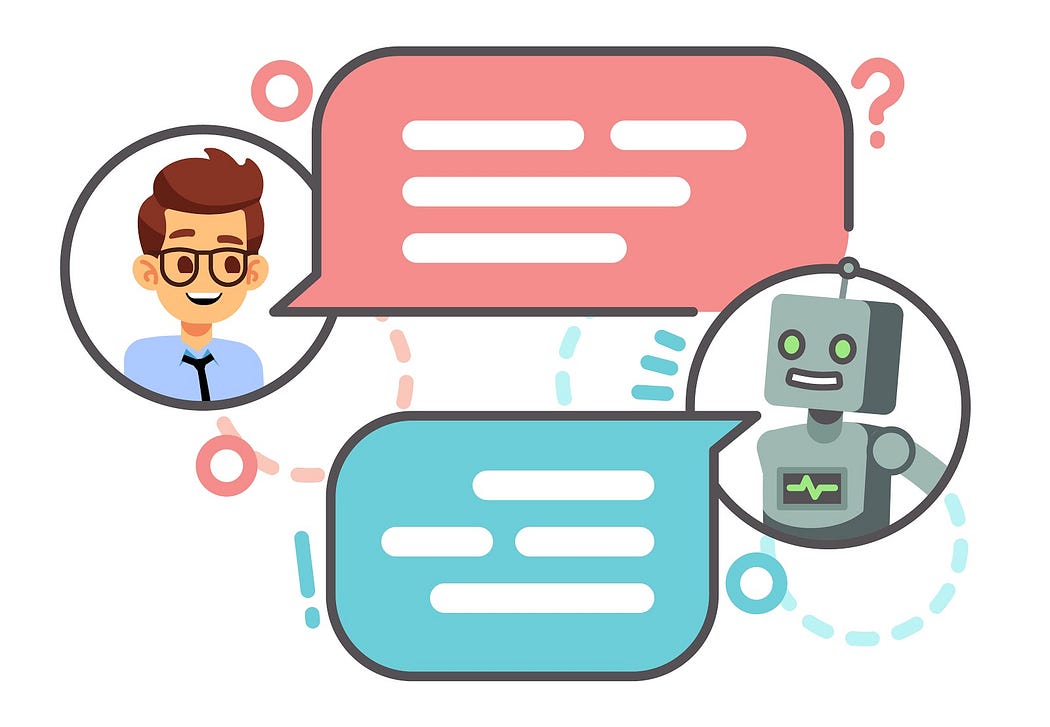 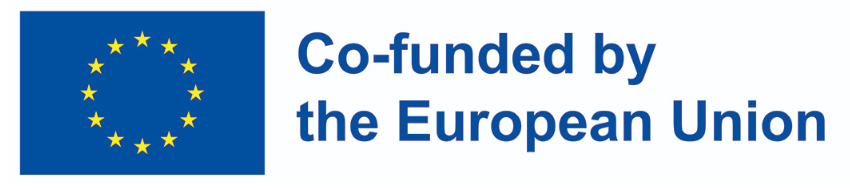 Funded by the European Union. Views and opinions expressed are however those of the author(s) only and do not necessarily reflect those of the European Union or OeAD-GmbH. Neither the European Union nor the granting authority can be held responsible for them.
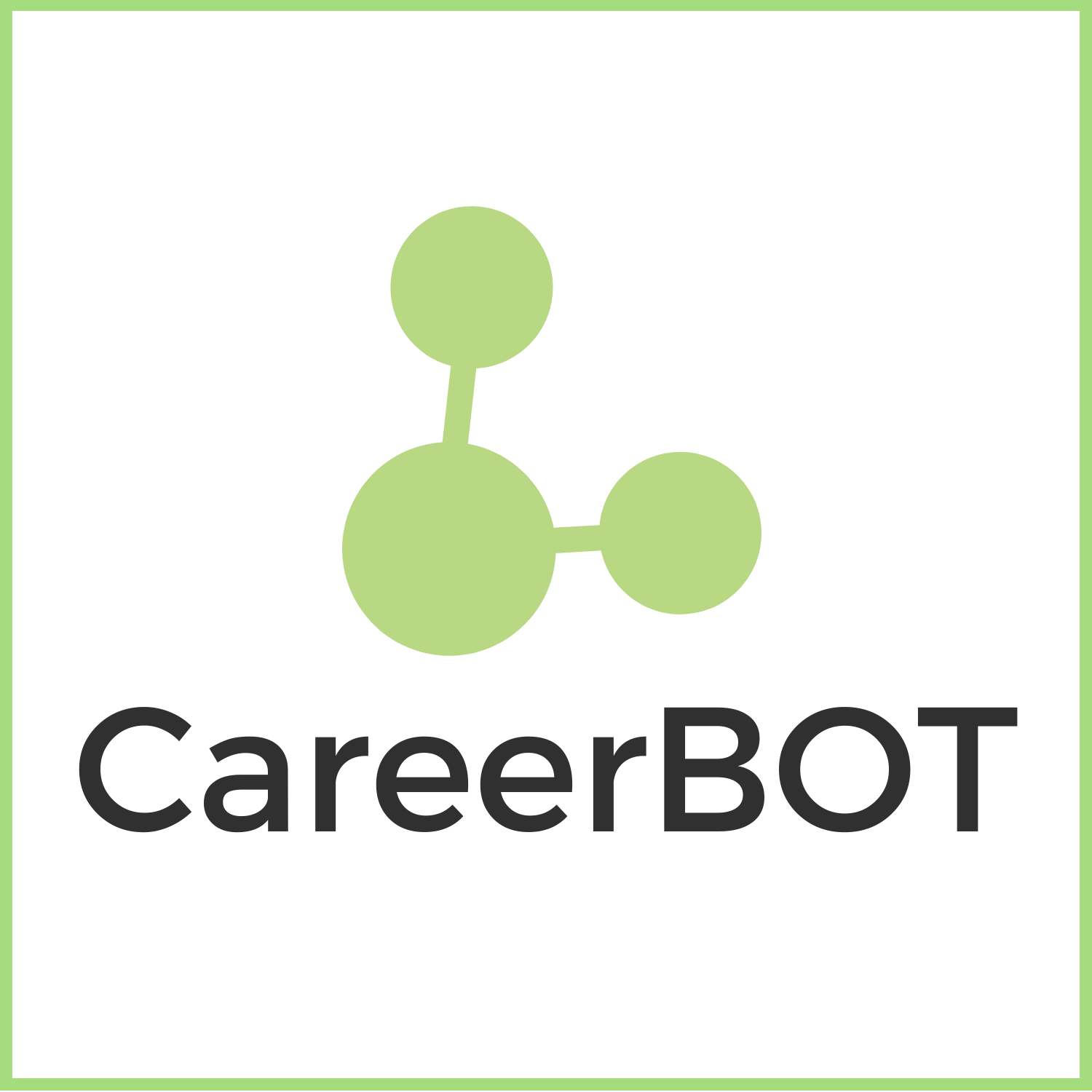 LU2: Chatbots in Career Guidance and Introduction to the CareerBot Tool
Chatbots in Career Guidance 
There has been a growing interest in using chatbots for career advice, guidance, and counselling in recent years. 
Chatbots can provide immediate and personalized information to users, 24 hours a day.
Chatbots are accessed easily and conveniently, making them a useful tool for individuals who may not have access to other forms of career advice, guidance, and counselling. 
Chatbots can be an effective tool for providing personalized information and support to individuals with disabilities, who may face barriers to accessing other forms of career advice, guidance, and counselling. 
it is important to note that chatbots are not a replacement for human career advisers and should be used as part of a broader career advice, guidance, and counselling strategy.
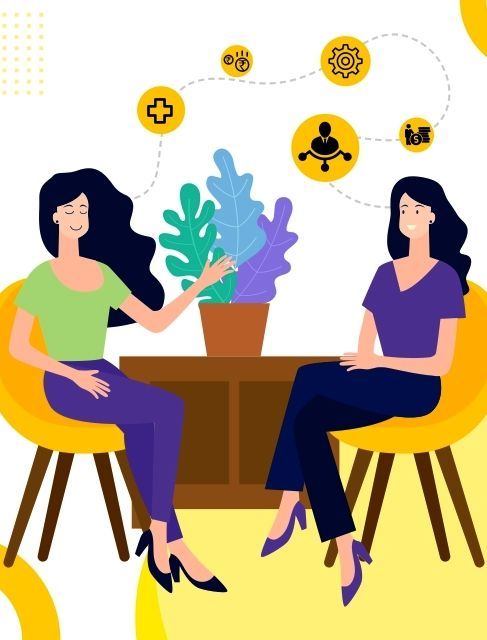 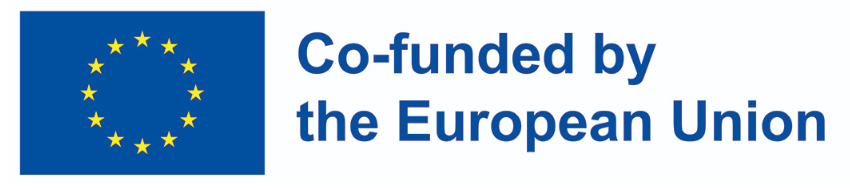 Funded by the European Union. Views and opinions expressed are however those of the author(s) only and do not necessarily reflect those of the European Union or OeAD-GmbH. Neither the European Union nor the granting authority can be held responsible for them.
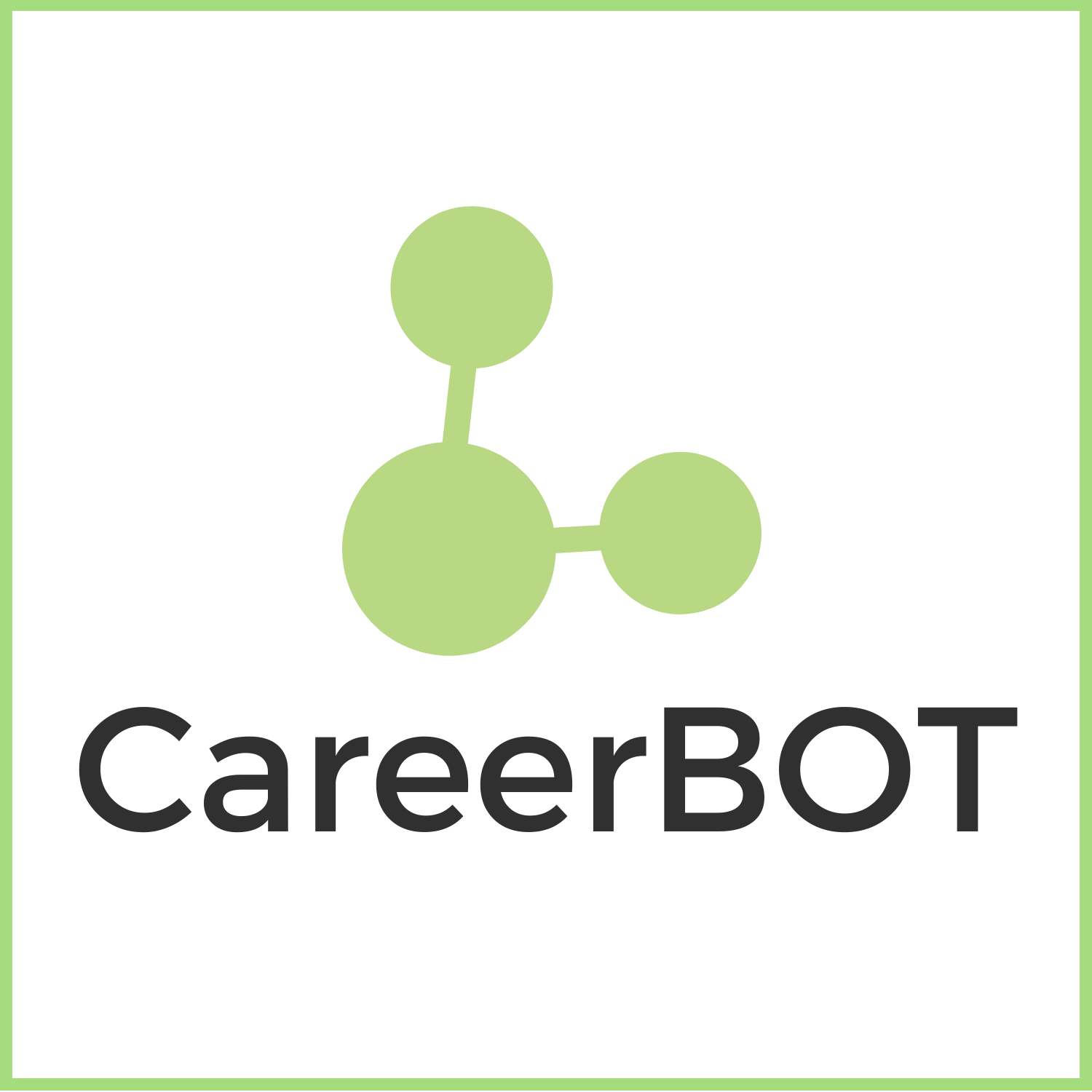 LU2: Chatbots in Career Guidance and Introduction to the CareerBot Tool
Naviagting the CareerBot Tool 
Access the tool here: https://careerbot.eu/bot/bot.html
Watch this Introduction Video to get familiar with the Projecthttps://www.youtube.com/watch?v=UJ836hxw39c&t=2s

Users can then explore five features of the Bot which operate using scripted conversation flows which requires users to both click options provided to navigate the conversation and input responses to gather personalised LMI. 
The CareerBot tool generates live Job Advertisements, Labour Market information sourced from CEDEFOP: Skills OVATE, European Skills, Competences, Qualifications and Occupations (ESCO)  and Videos with tips and advice for Users. Users can choose their Location of Searches (Ireland, Austria, Spain and Greece).

 https://www.cedefop.europa.eu/en/tools/skills-online-vacancies
https://esco.ec.europa.eu/en
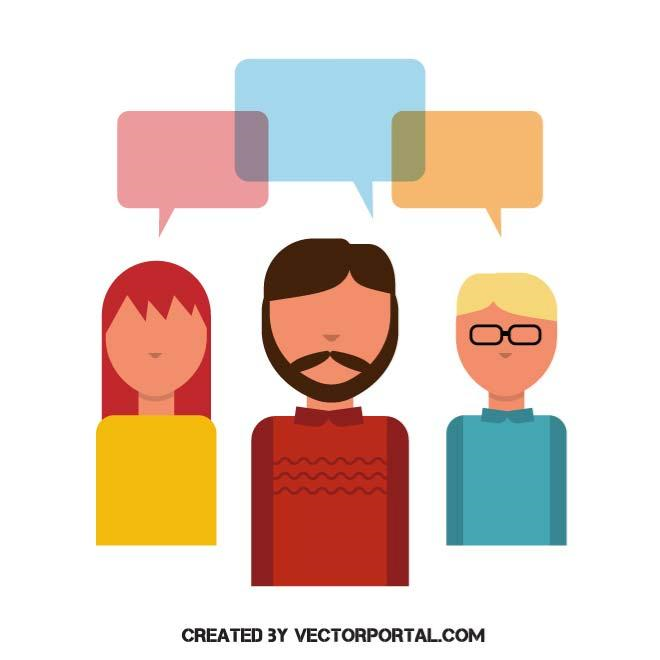 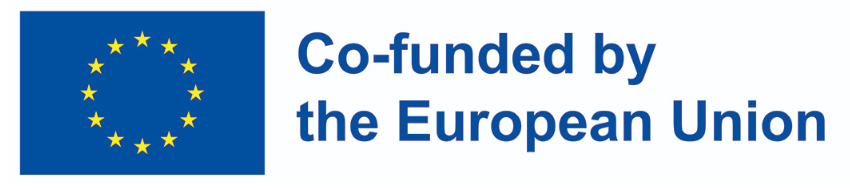 Funded by the European Union. Views and opinions expressed are however those of the author(s) only and do not necessarily reflect those of the European Union or OeAD-GmbH. Neither the European Union nor the granting authority can be held responsible for them.
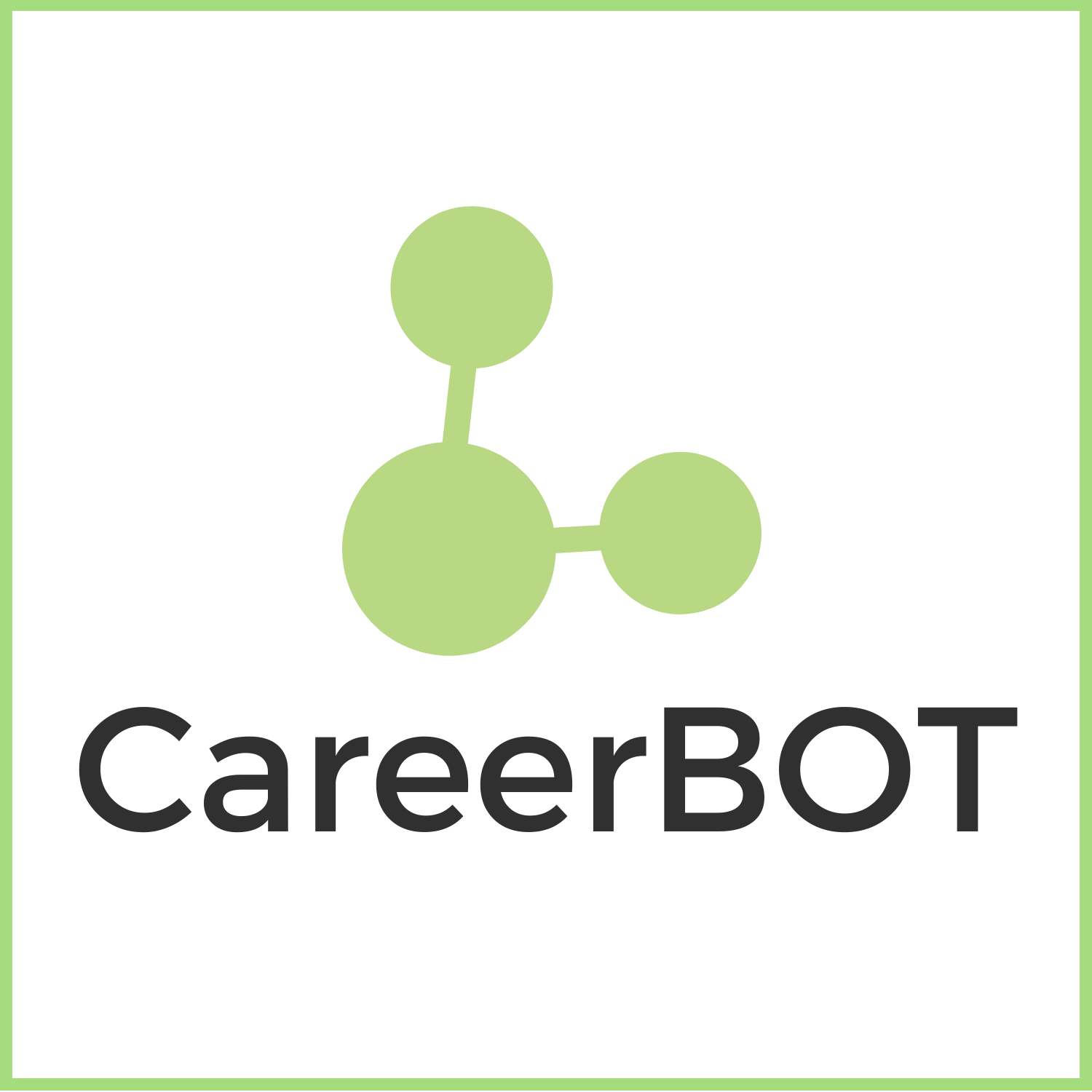 LU2: Chatbots in Career Guidance and Introduction to the CareerBot Tool
The key features of the Bot include: 

Demand for Jobs and Skills: gain an overview through statistical information and graphics of information of the selected Country’s Labour market, these features include: ‘Most requested skills in 2021’ Future employment change’ ‘Future Employment growth in 2020-2030’ ‘Future needs (total job opening) by occupation in 2020-2030 – sourced by CEDEFOP. 
Jobfinder: search for job openings in your region. The bot integrates live information on current job offerings using various Application Programme Interfaces (API). The searches can be conducted in Ireland, Austria, Greece, and Spain. More specific data is available for regions in each of the mentioned countries , you can search for jobs in e.g. Dublin, Innsbruck, Athens, Málaga.
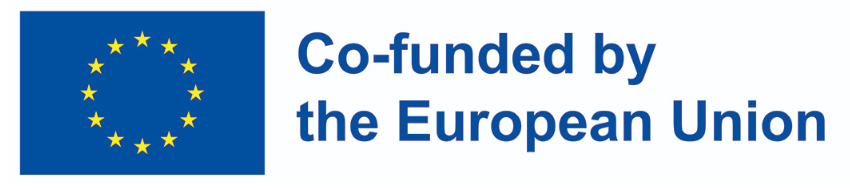 Funded by the European Union. Views and opinions expressed are however those of the author(s) only and do not necessarily reflect those of the European Union or OeAD-GmbH. Neither the European Union nor the granting authority can be held responsible for them.
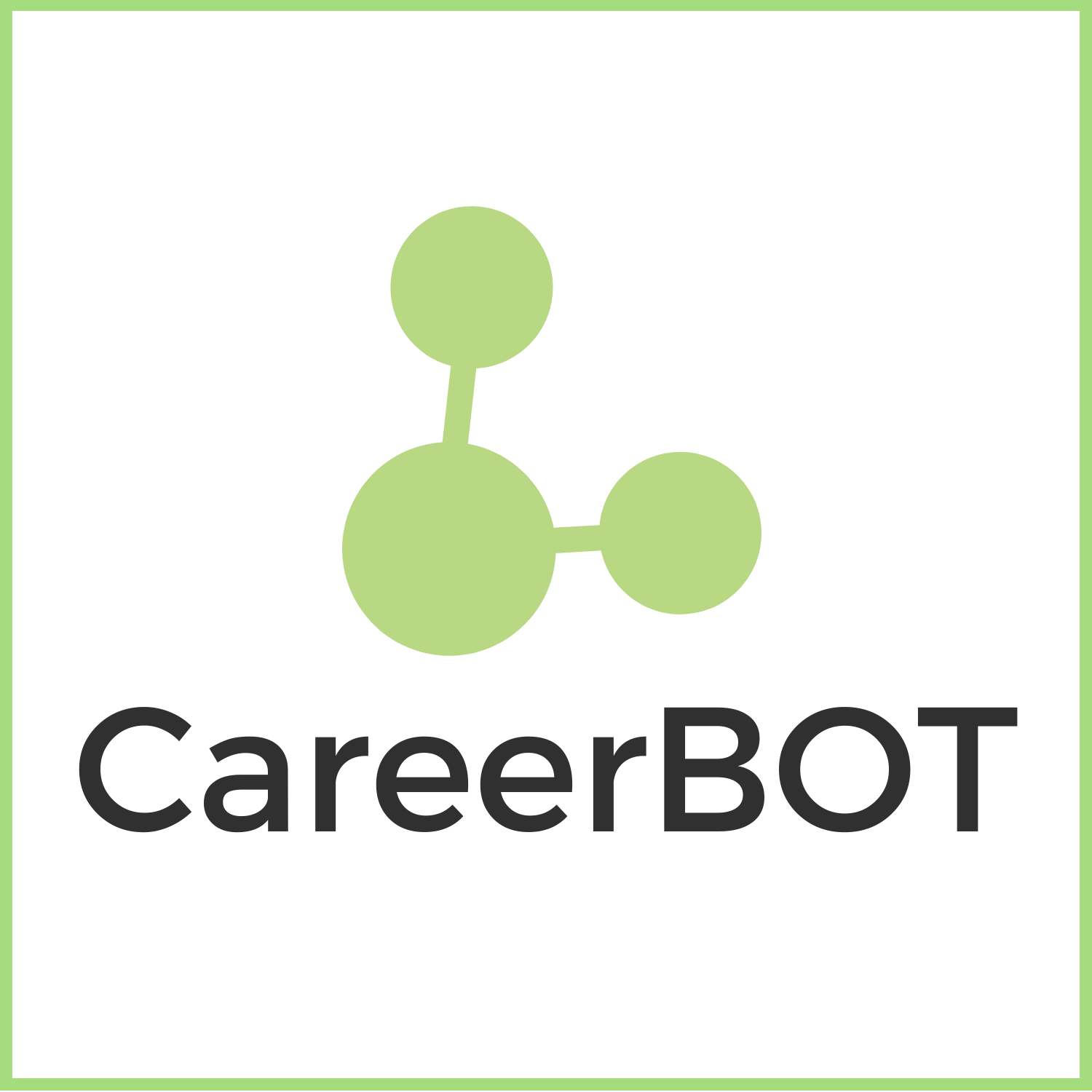 LU2: Chatbots in Career Guidance and Introduction to the CareerBot Tool
The key features of the Bot include: 
Info on Jobs and Skills: search skills necessary for certain jobs, descriptions of jobs and examples, and receive definitions on Skills and knowledge to prepare for Job searching and developing a Career Portfolio.  
Application & CV: access general tips through short videos on CV and cover letter writing for clients and includes a reference to Europass and its helpful CV templates. 
Interview: access general tips through short videos on how to Interview preparation and
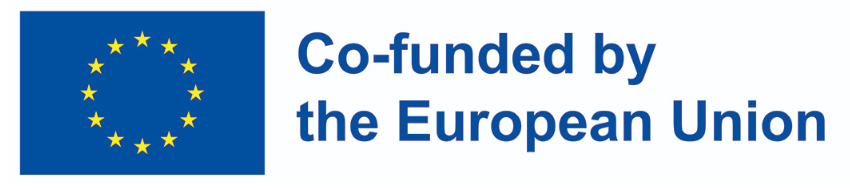 Funded by the European Union. Views and opinions expressed are however those of the author(s) only and do not necessarily reflect those of the European Union or OeAD-GmbH. Neither the European Union nor the granting authority can be held responsible for them.
LU2: Chatbots in Career Guidance and Introduction to the Tool: Checklist
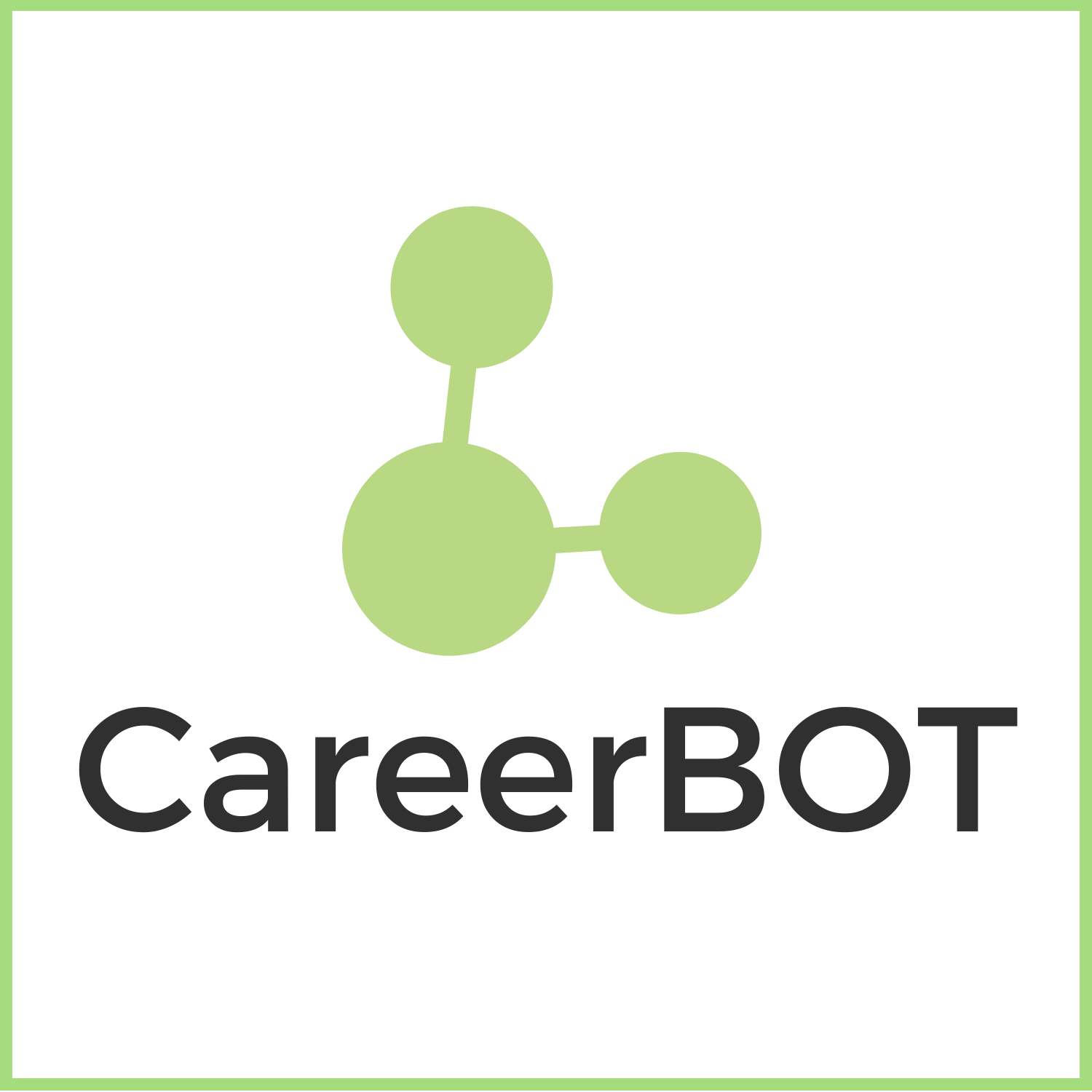 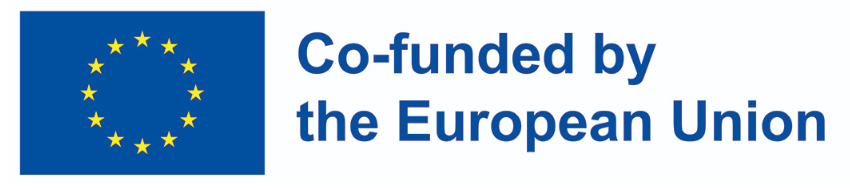 Funded by the European Union. Views and opinions expressed are however those of the author(s) only and do not necessarily reflect those of the European Union or OeAD-GmbH. Neither the European Union nor the granting authority can be held responsible for them.
Resources for M1-LU2:
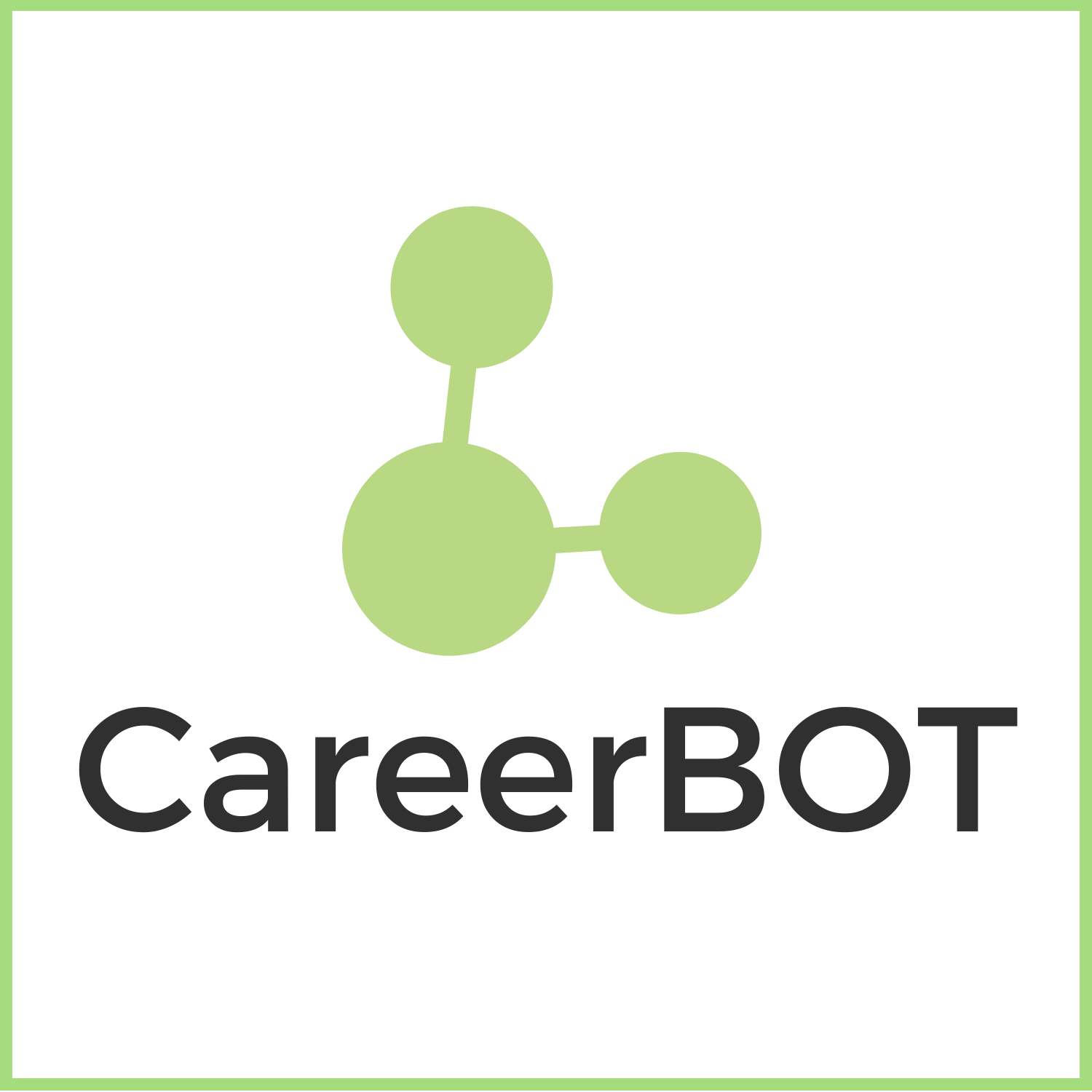 The following learning material is provided:
M1-LU2-01 – PPT Slides and M1 Word Document 
M1-LU2-02 – The CareerBot Tool https://careerbot.eu/bot/bot.html  
M1-LU2-03 – Get to Know the CareerBot Project Youtube Video https://www.youtube.com/watch?v=UJ836hxw39c&t=2s
M1-LU2-04 – M1-LU2-05 – Attwell, G. Hughes, D, Bekiaridis G, Percy, C. (2021) CiCi: The little powerhouse that supports your career, Careers Development Institute.
Funded by the European Union. Views and opinions expressed are however those of the author(s) only and do not necessarily reflect those of the European Union or OeAD-GmbH. Neither the European Union nor the granting authority can be held responsible for them.
.
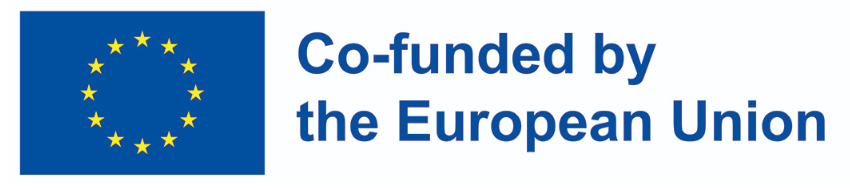 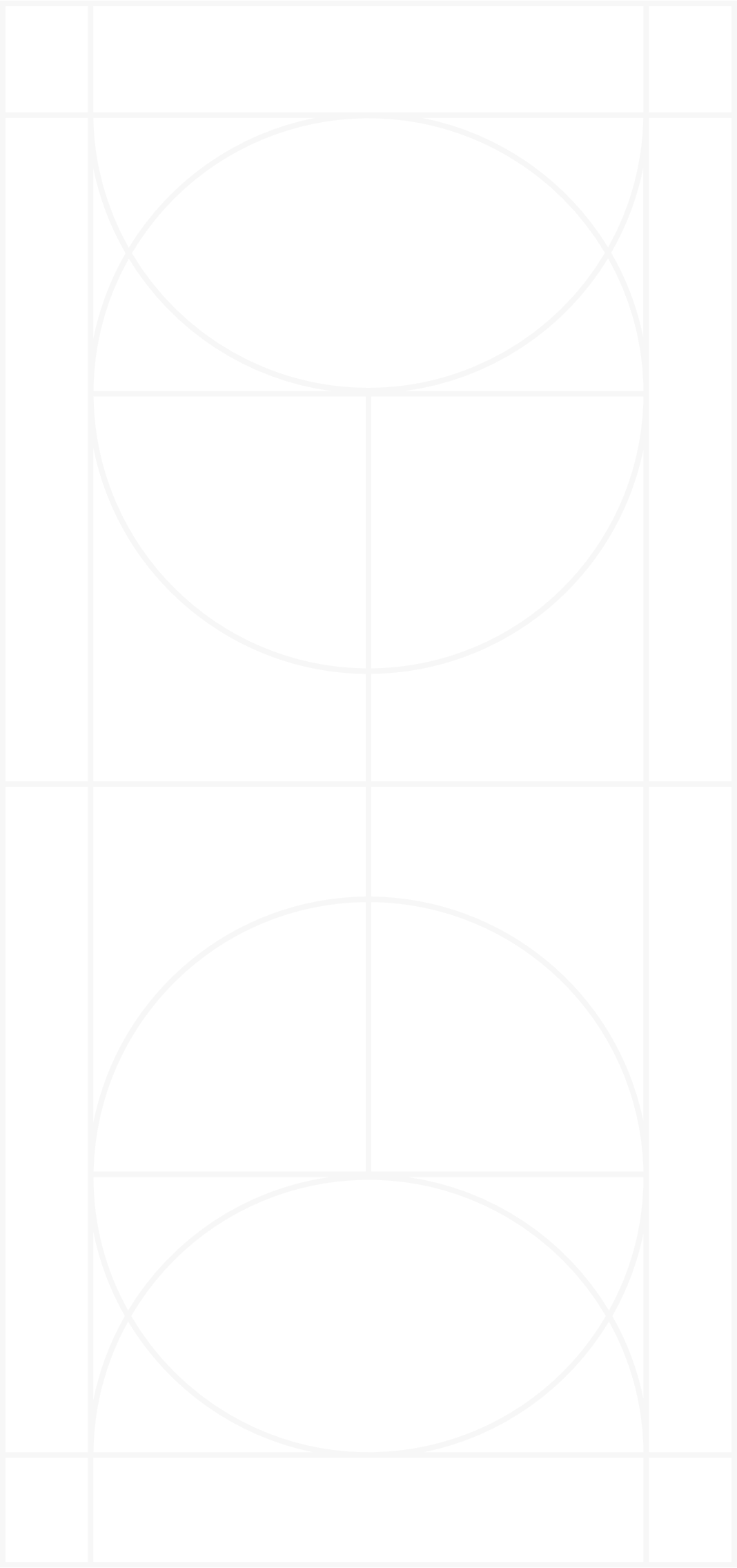 Learning Unit 3
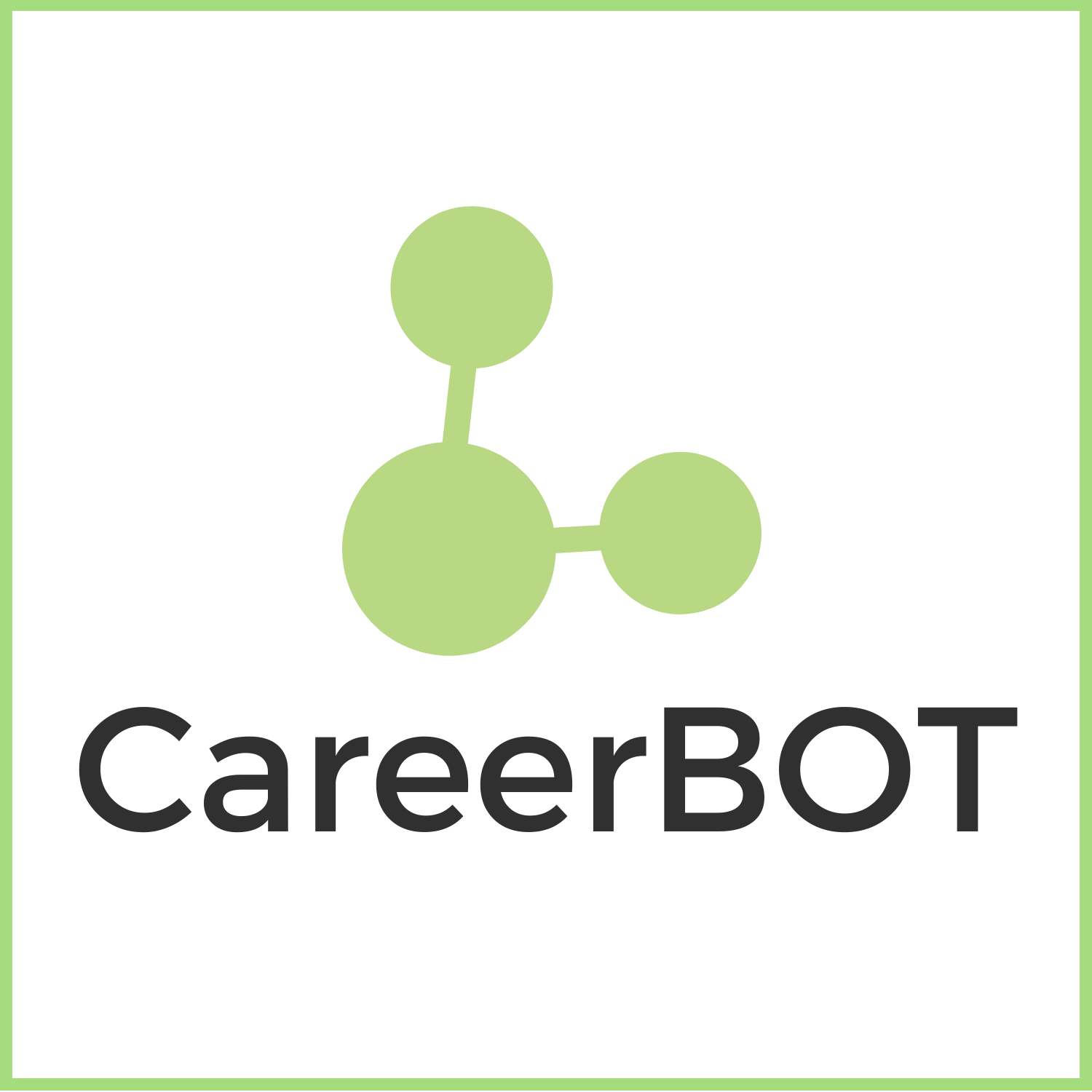 Let‘s explore LU 3:
Introducing the CareerBot Tool to Beneficiaries and using a CareerBot Methodology Before a Career Counselling Session
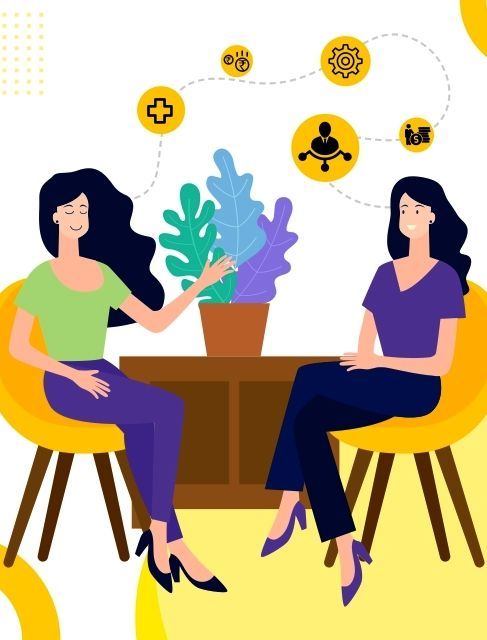 to learn more about using the CareerBot before a Career Guidance Session and intrdoucing the tool to jobseekers
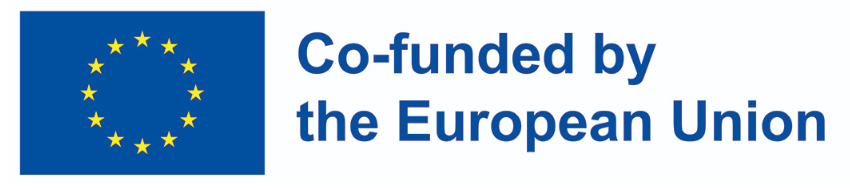 Funded by the European Union. Views and opinions expressed are however those of the author(s) only and do not necessarily reflect those of the European Union or OeAD-GmbH. Neither the European Union nor the granting authority can be held responsible for them.
LU3: Learning Outcomes
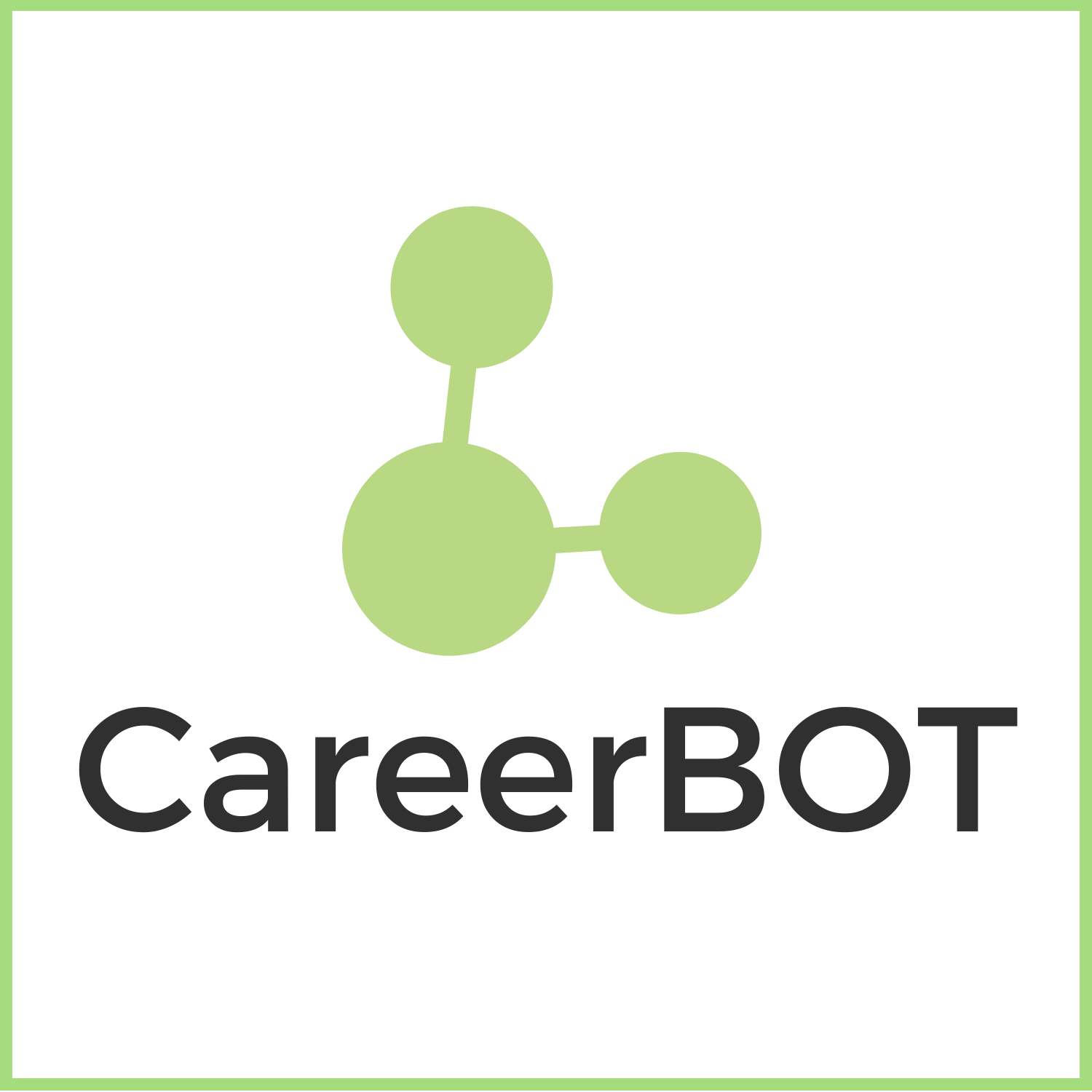 Learning Unit 3 explores important considerations on how to introduce the CareerBot Tool to clients in an approachable way and aims to demonstrate how the Bot can be used before guidance counselling by clients.
By completing this LU you will learn:
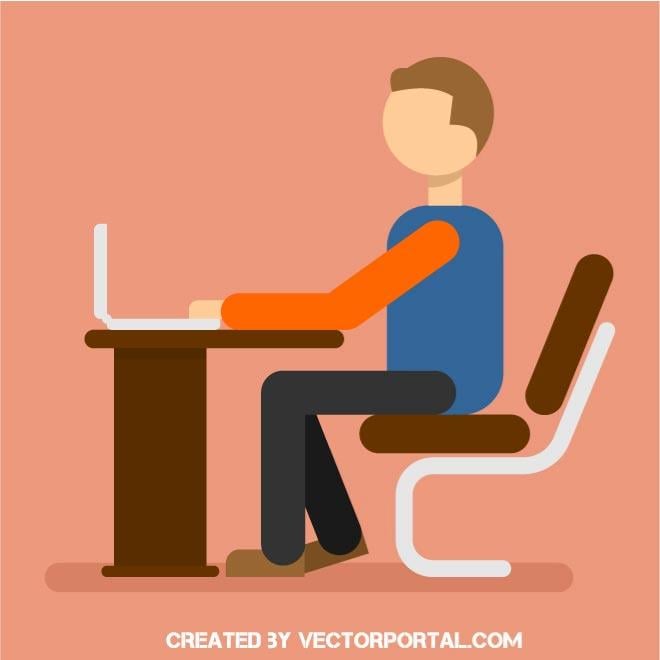 How the tool can be of added value to clients before a guidance sessiong and what to consider before introducing the Bot to Clients

How to converse with the Bot and access the Job Finder and Info on Jobs and Skills Feature
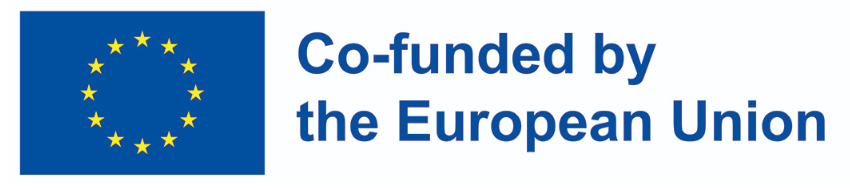 Funded by the European Union. Views and opinions expressed are however those of the author(s) only and do not necessarily reflect those of the European Union or OeAD-GmbH. Neither the European Union nor the granting authority can be held responsible for them.
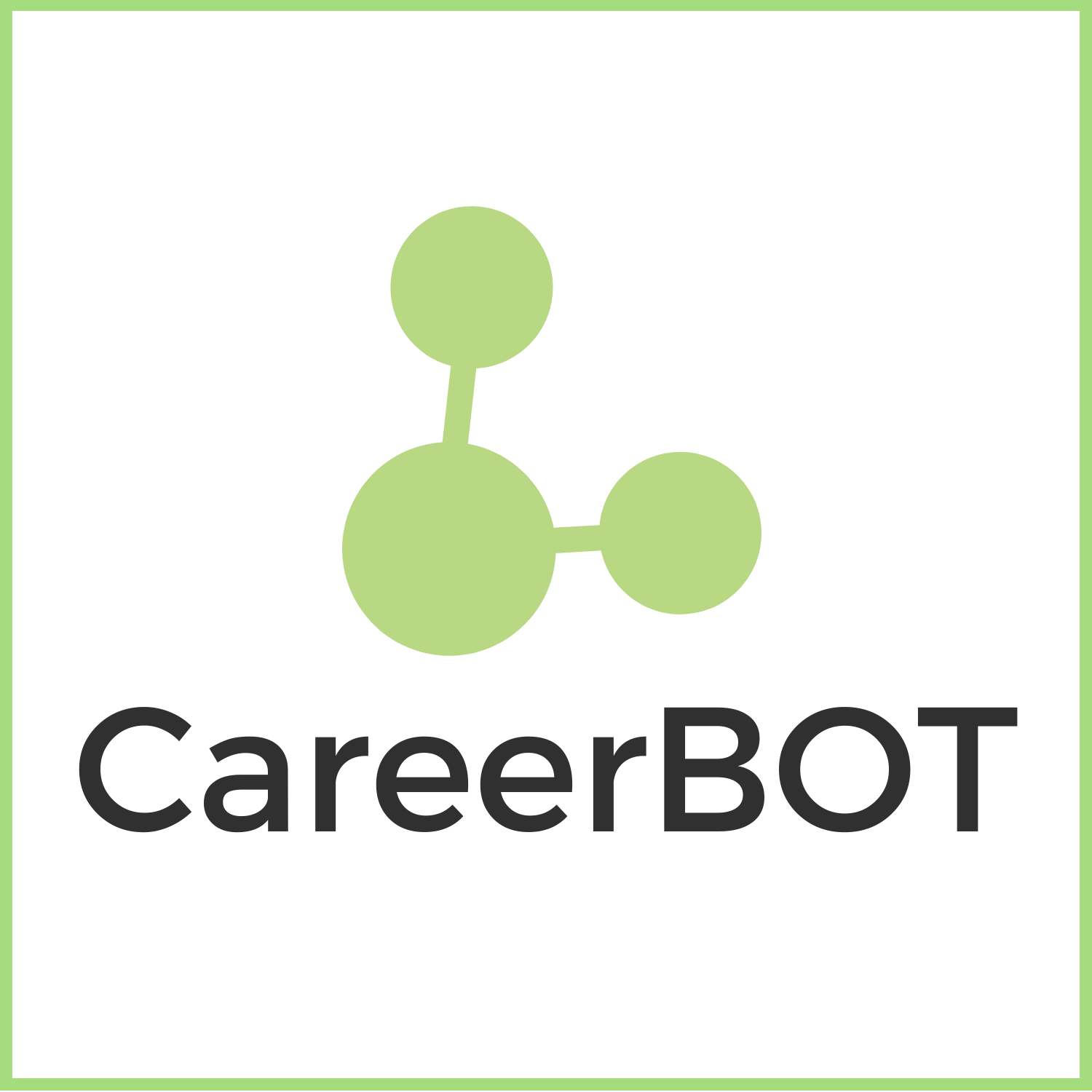 LU3: Introducing the CareerBot Tool and using a CareerBot Methodology Before a Career Counselling Session
Remarks on Introducing the CareerBot Tool
The CareerBOT can be used as an exploration tool for anyone who would like to find out about job opportunities, labour market trends, and Job Readiness preparation for interviews. 

To effectively use the Bot as part of a whole guidance process Practitioners should:
Assess individual needs and indicate the resources and services which might best meet them; 
Be available for brief interventions to help them review what they have learned from these resources and services and be available for longer interviews for those who need them.
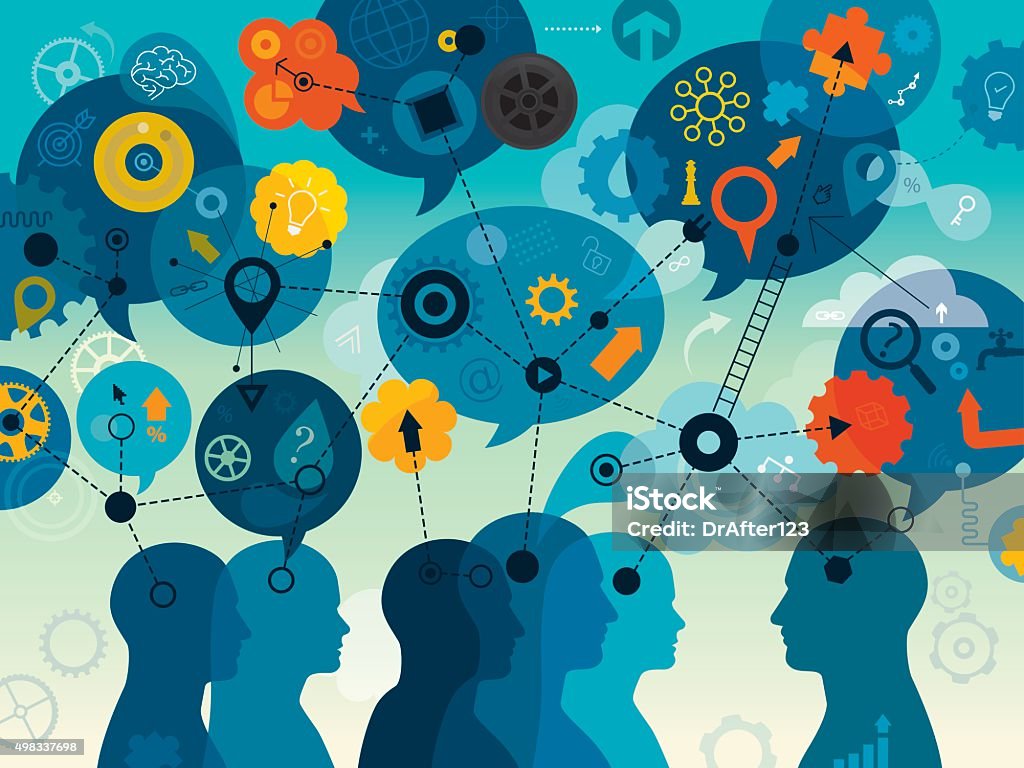 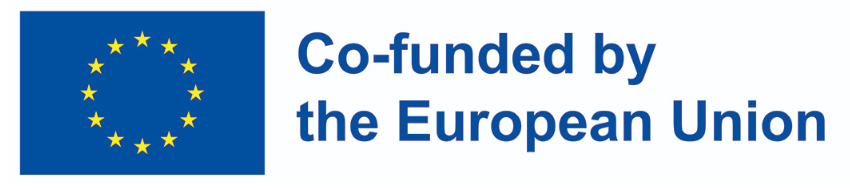 Funded by the European Union. Views and opinions expressed are however those of the author(s) only and do not necessarily reflect those of the European Union or OeAD-GmbH. Neither the European Union nor the granting authority can be held responsible for them.
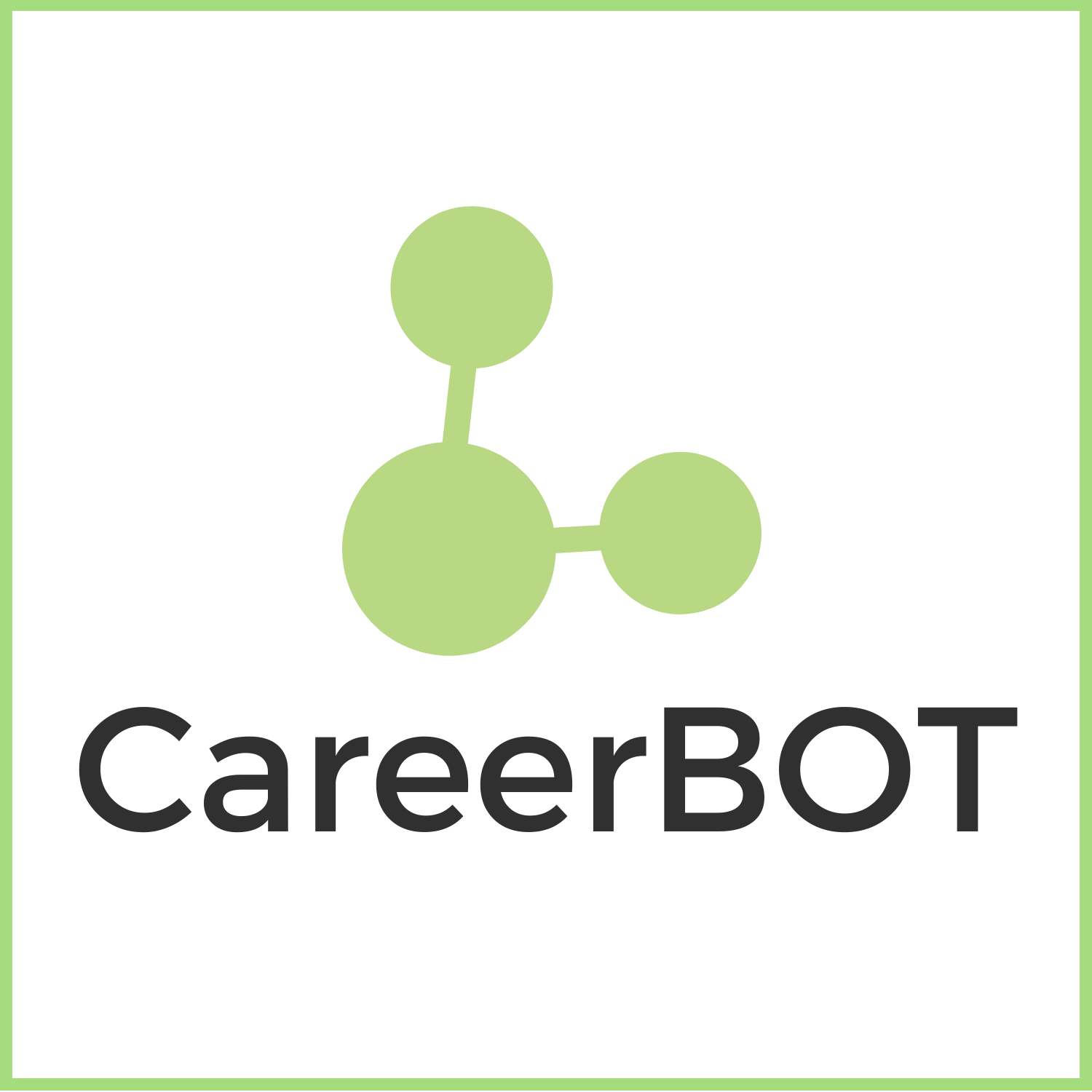 LU3: Introducing the CareerBot Tool and using a CareerBot Methodology Before a Career Counselling Session
Remarks on Introducing the CareerBot Tool
Taking into account the limited time and resources dedicated to each client during the Counselling process, it is important that the guidance practitioner reflects how they plan to use the CareerBOT looking at the following aspects:
Suitability (Is the CareerBOT appropriate to use with any client? What type of preparation is required for a client to start using the CareerBOT?)
Format (remote or face to face introduction of the CareerBOT)
Timing (Use of the CareerBOT after first or second appointment, for how long)
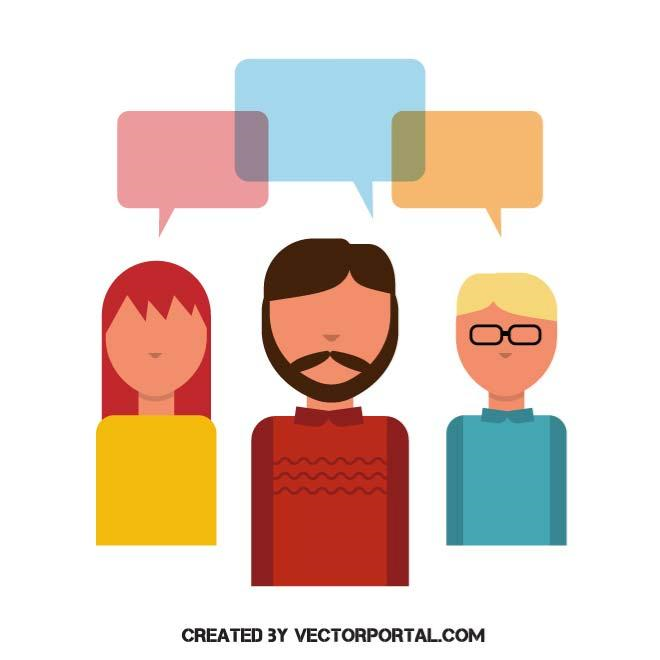 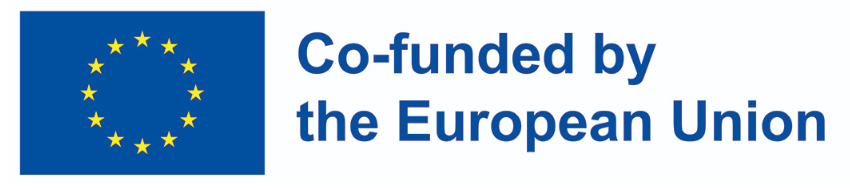 Funded by the European Union. Views and opinions expressed are however those of the author(s) only and do not necessarily reflect those of the European Union or OeAD-GmbH. Neither the European Union nor the granting authority can be held responsible for them.
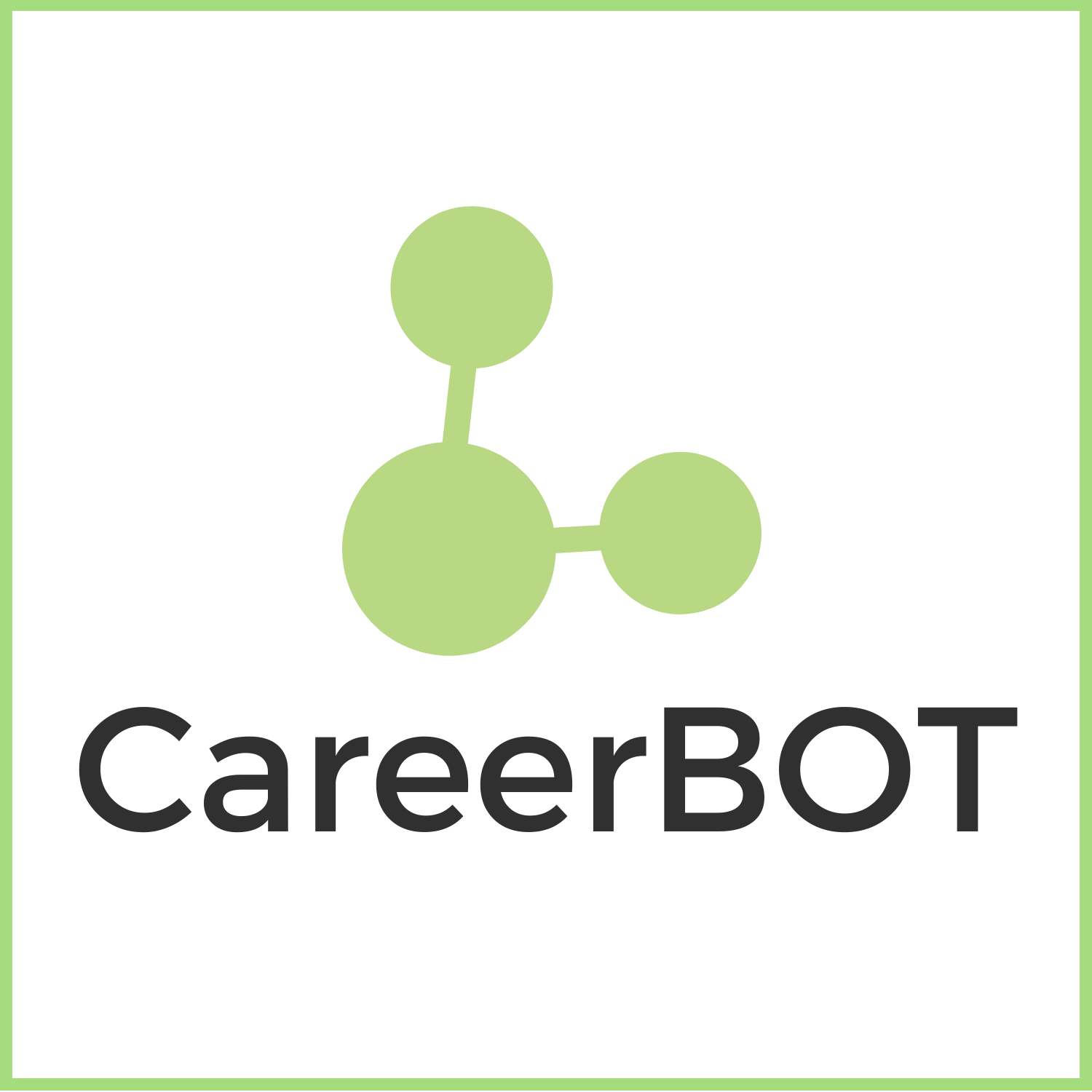 LU3: Introducing the CareerBot Tool and using a CareerBot Methodology Before a Career Counselling Session
Feedback (What should the client provide after interaction with the CareerBOT, e.g. save conversation into a printable file, take screenshots, take notes or use a checklist beside)
Reflection and discussion (What key information from the CareerBOT tool can inspire a meaningful conversation with the client, e.g. skills, labour market trends, job ads, tips to prepare CV/Interviews, additional resources suggested by the BOT)
Monitoring and follow up (What use of the CareerBOT can support other counselling requirements, e.g. welfare reports, counselling session summaries, evidence of research, evaluation of quality engagement from the client or service provided)

Show your clients this video: (1) Get to know our CareerBOT! - YouTube.
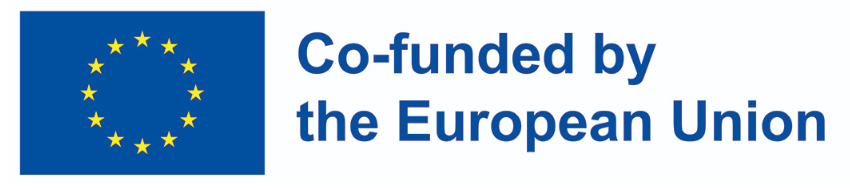 Funded by the European Union. Views and opinions expressed are however those of the author(s) only and do not necessarily reflect those of the European Union or OeAD-GmbH. Neither the European Union nor the granting authority can be held responsible for them.
LU3:Introducing the CareerBot Tool and using a CareerBot Methodology Before a Career Counselling Session
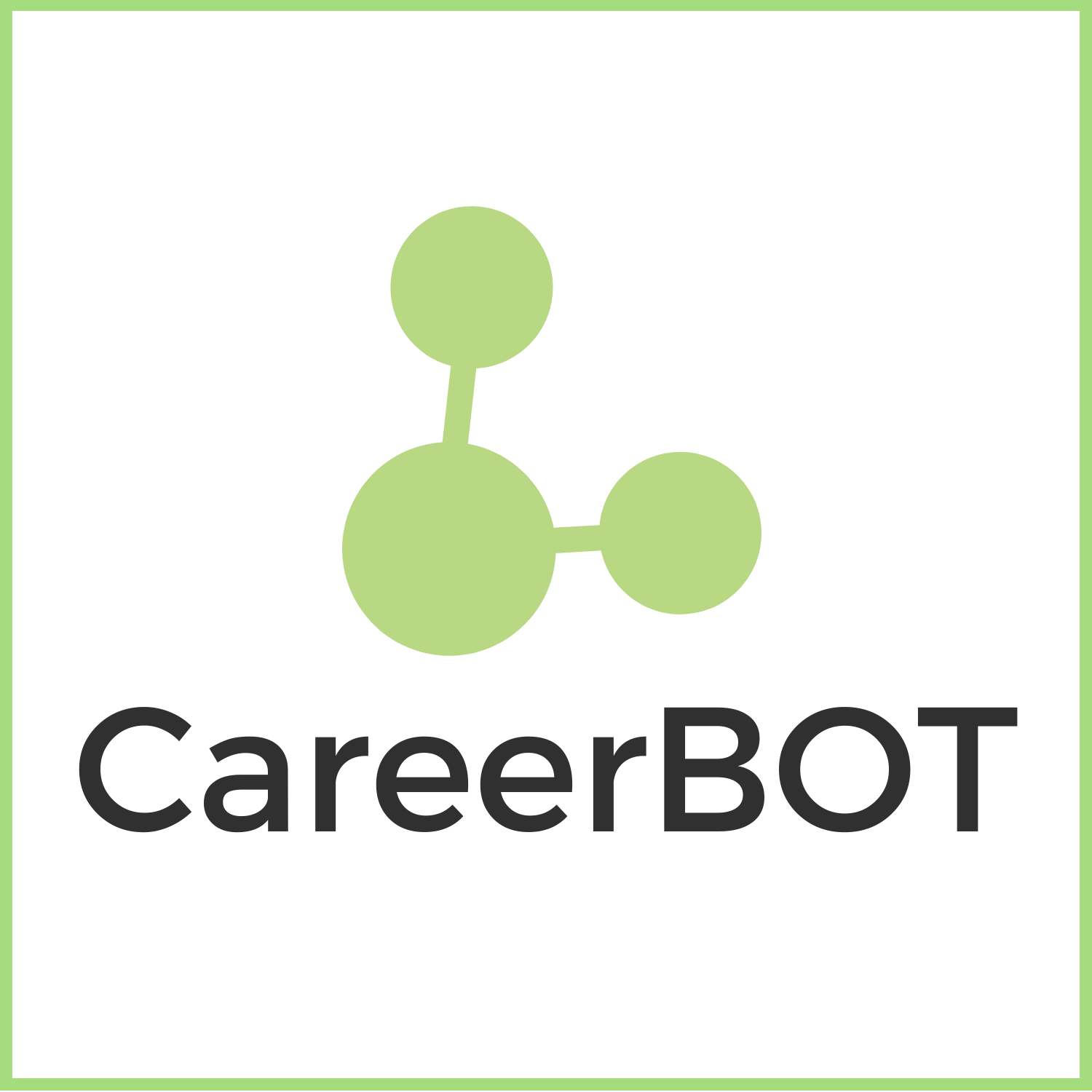 A good way to introduce the Bot to clients is by using this screencast:
SCAN ME!
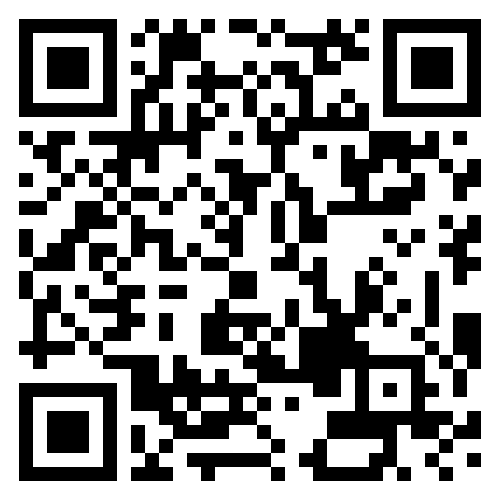 https://careerbot.eu/bot/bot.html
If you found this video useful, do take a look at the CareerBot Youtube Playlist.
https://youtube.com/playlist?list=PLJiDyKF69_n8MP1pNW_M9YoX4mso670vo&si=CrGn-smjT0BRv8VG
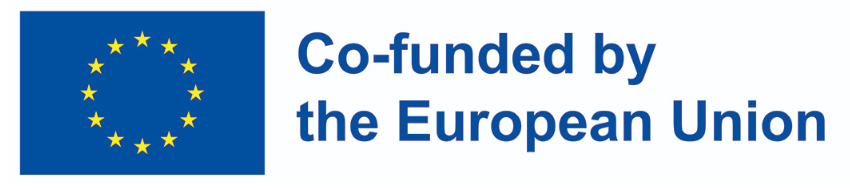 Funded by the European Union. Views and opinions expressed are however those of the author(s) only and do not necessarily reflect those of the European Union or the European Education and Culture Executive Agency (EACEA). Neither the European Union nor EACEA can be held responsible for them.
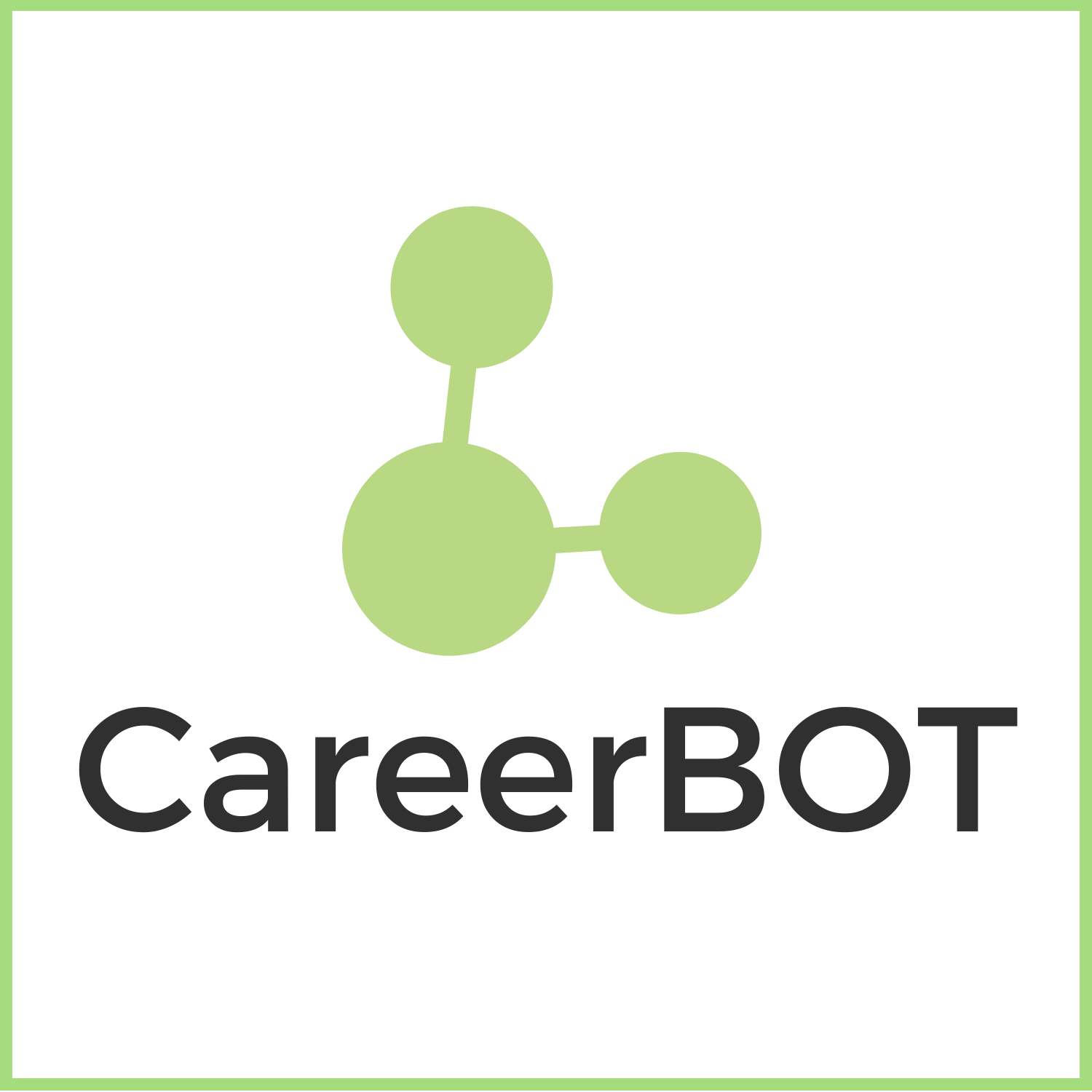 LU3: Introducing the CareerBot Tool and using a CareerBot Methodology Before a Career Counselling Session
Action Exercise: Samira, Wanting to Work and Support her Family
In this exercise you will explore how CareerBot tool can be effectively used before a guidance session to conduct independent research. Using your laptop or tablet, open up CareerBot and begin the interaction, identifying yourself as Samira.
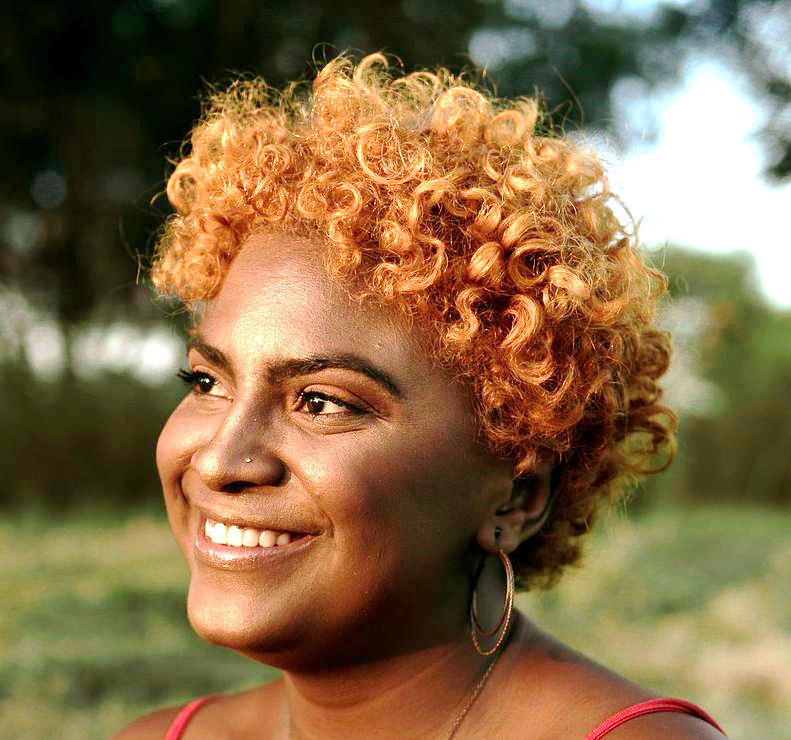 Step 1:
Using the name ‘Samira’ navigate the bot to enter the ‘Job finder’ flow. Complete a live search for Hairdressing in Austria by typing ‘Hairdressing in Austria’. 
Narrow your Search for Samira by selecting ‘Fulltime, Part-Time, Contractor, Intern, Any’ and when the Job was Last advertised ‘Today, last three days, week, month, all’.
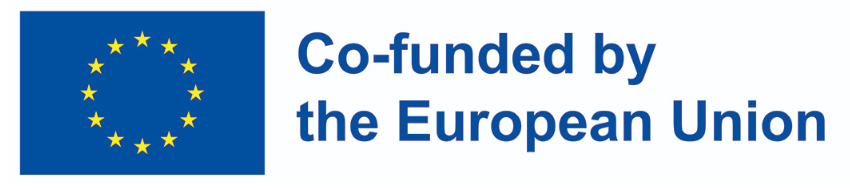 Funded by the European Union. Views and opinions expressed are however those of the author(s) only and do not necessarily reflect those of the European Union or OeAD-GmbH. Neither the European Union nor the granting authority can be held responsible for them.
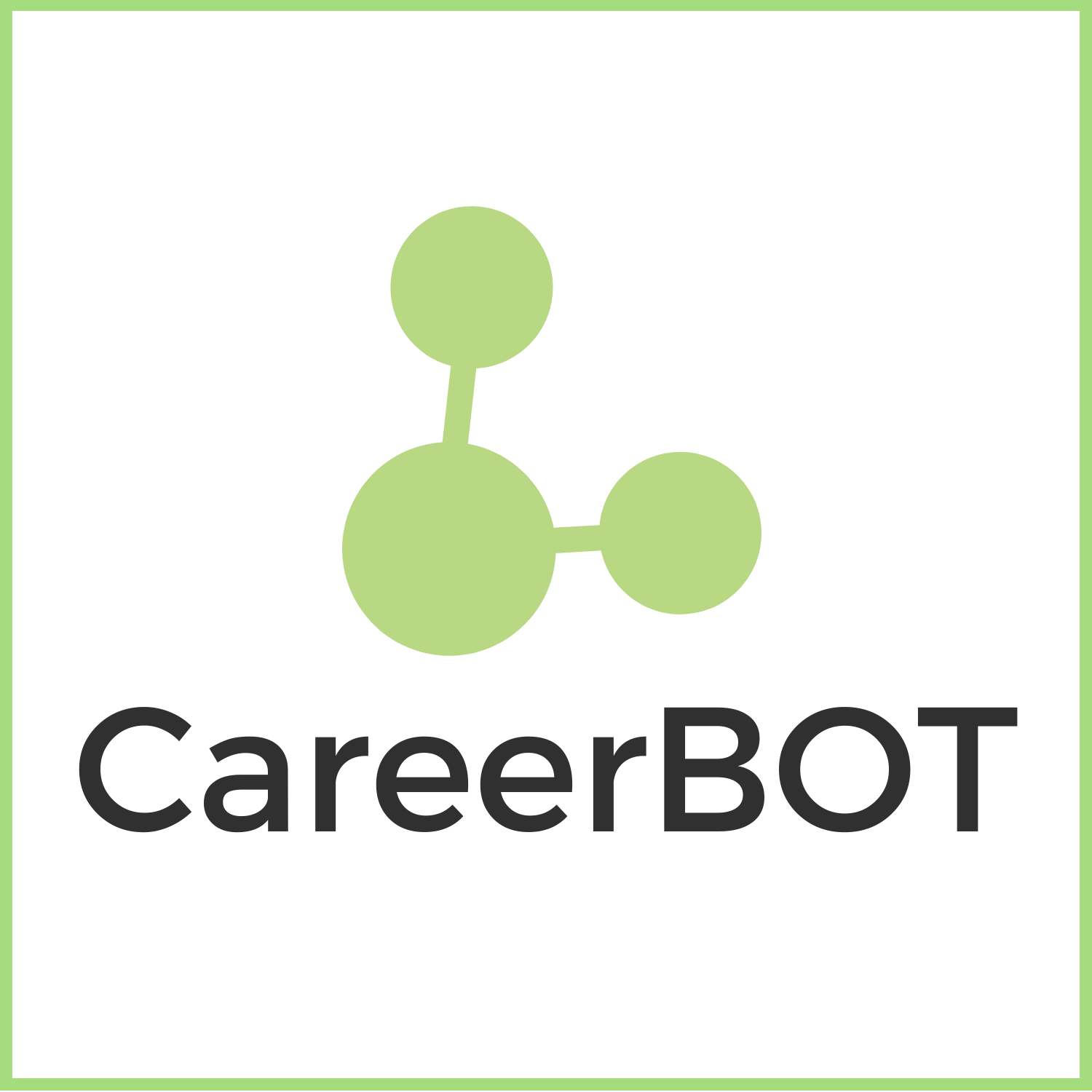 LU3: Introducing the CareerBot Tool and using a CareerBot Methodology Before a Career Counselling Session
Action Exercise: Samira, Wanting to Work and Support her Family
Step 2:
Return to main options by clicking ‘back to main options’ and now enter the flow ‘Info on Jobs and Skills’. You will be asked what information you are looking for choose between ‘Search Job Description’ or ‘Get more Info’.
Here you can search the profession of ‘Hairdresser’ and the bot will provide you a description of a Hairdressing and you can then find out more on the skills and knowledge required to work as a hairdresser. You can then find short descriptions on the terms ‘skills’, and ‘knowledge’. 
Record your findings on available positions, what platform was the job advertised for Samira and your overall experience of this feature.
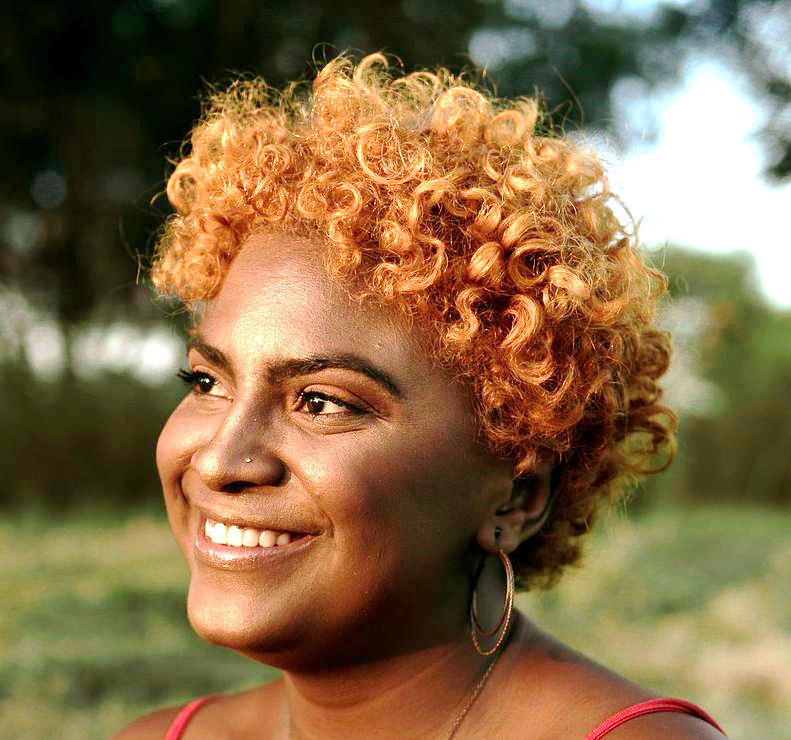 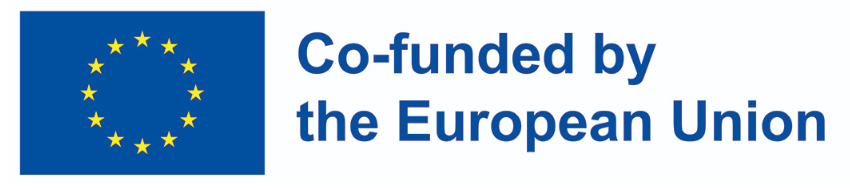 Funded by the European Union. Views and opinions expressed are however those of the author(s) only and do not necessarily reflect those of the European Union or OeAD-GmbH. Neither the European Union nor the granting authority can be held responsible for them.
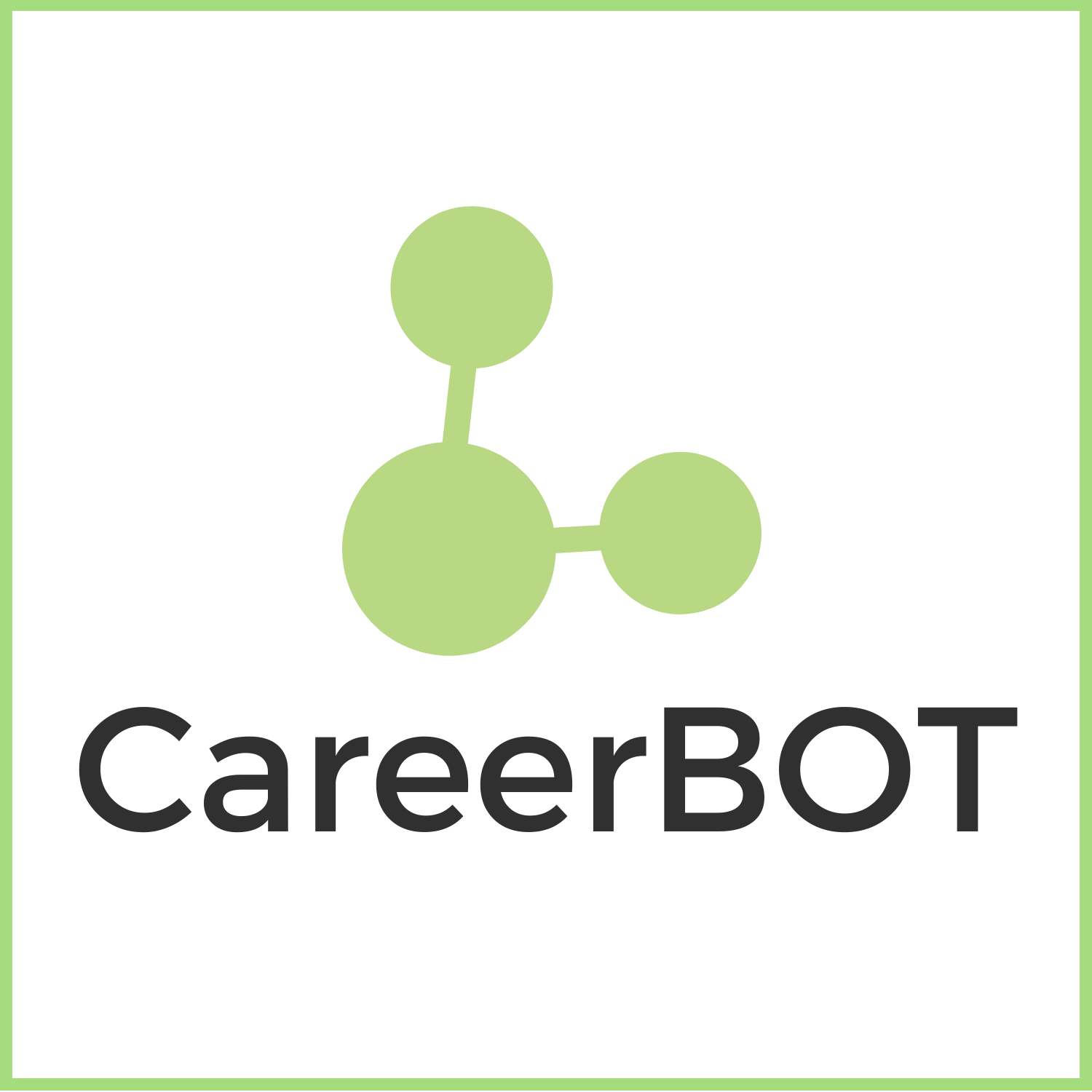 LU3: Introducing the CareerBot Tool and using a CareerBot Methodology Before a Career Counselling Session
Action Exercise: Samira, Wanting to Work and Support her Family
Reflections:
How useful was the information for Samira?

What was your experience interpreting the results?

Do you think assigning tasks to your client before your next session would be useful in your guidance sessions? 

How might these features be used to support your clients in the future?
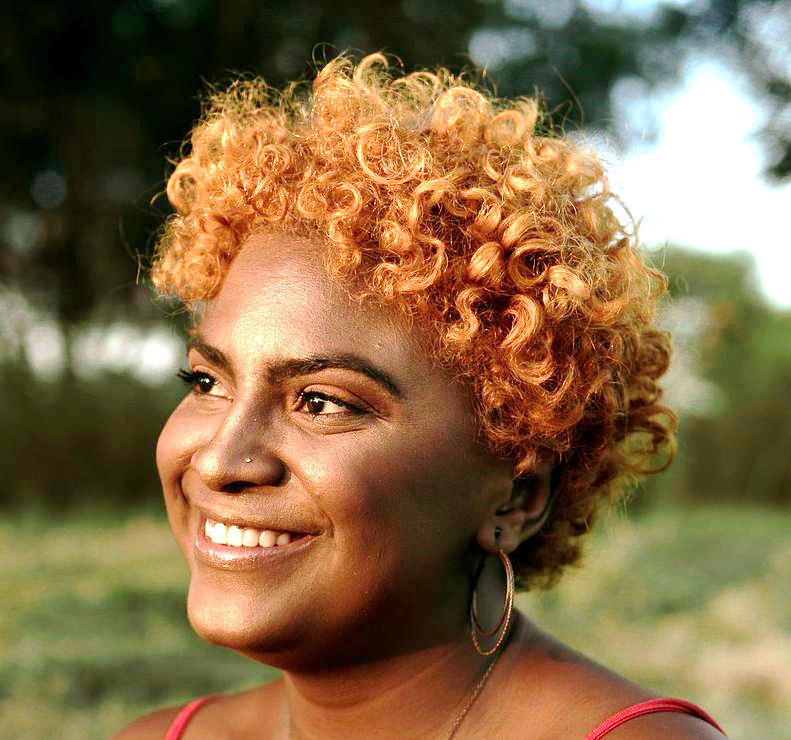 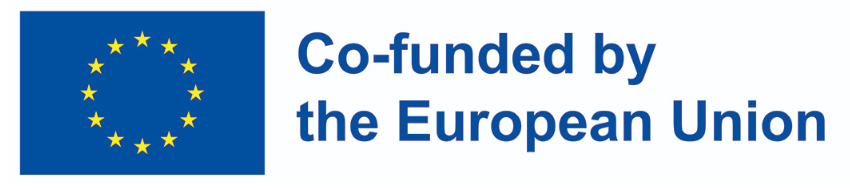 Funded by the European Union. Views and opinions expressed are however those of the author(s) only and do not necessarily reflect those of the European Union or OeAD-GmbH. Neither the European Union nor the granting authority can be held responsible for them.
LU3:Introducing the CareerBot Tool and using a CareerBot Methodology Before a Career Counselling Session: Checklist
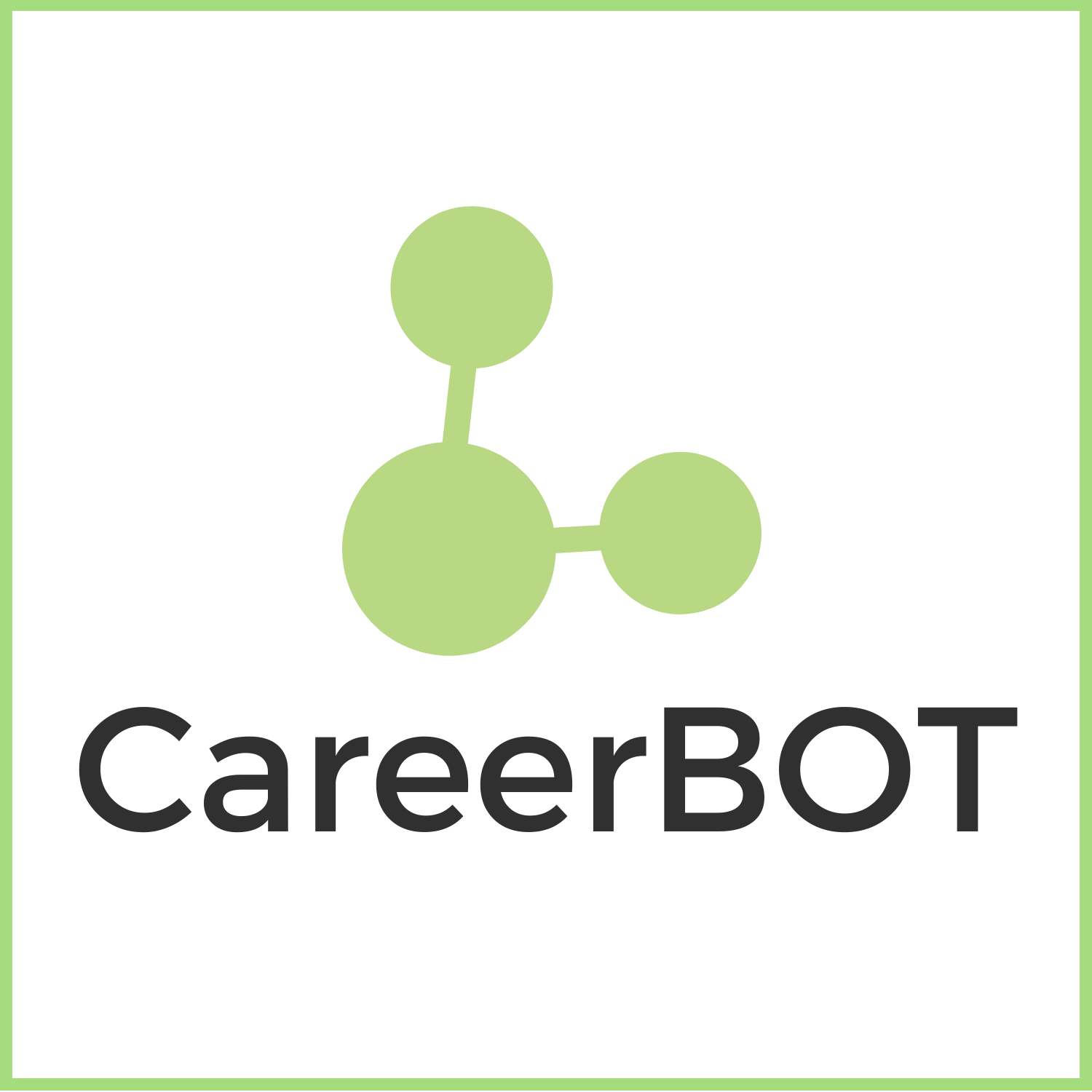 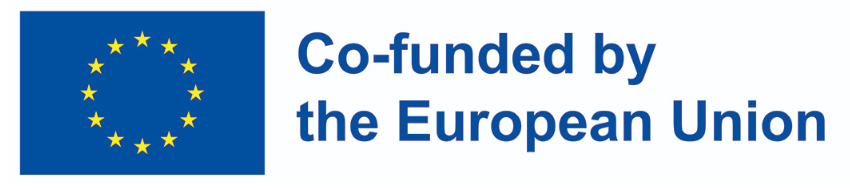 Funded by the European Union. Views and opinions expressed are however those of the author(s) only and do not necessarily reflect those of the European Union or OeAD-GmbH. Neither the European Union nor the granting authority can be held responsible for them.
Resources for M1-LU3:
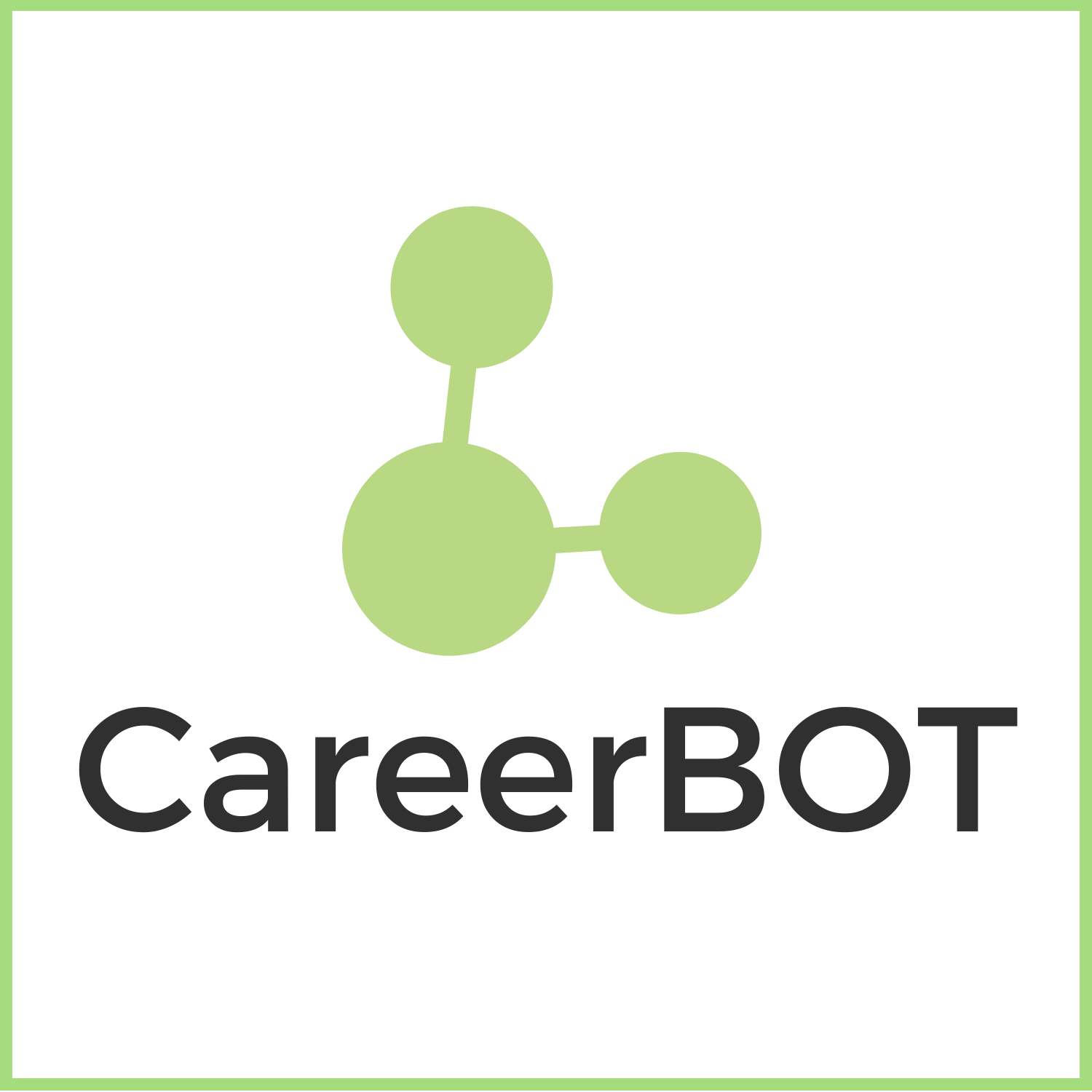 The following learning material is provided:
M3-LU3-01 – PPT Slides and M3 Word Document  
M3-LU3-02 – The CareerBot Tool   https://careerbot.eu/bot/bot.html
M3-LU3-03 – Get to know the CareerBot Project video:   https://www.youtube.com/watch?v=UJ836hxw39c&t=2s
M3 – LU3-04 – Persona Card (Samira)
SCAN ME!
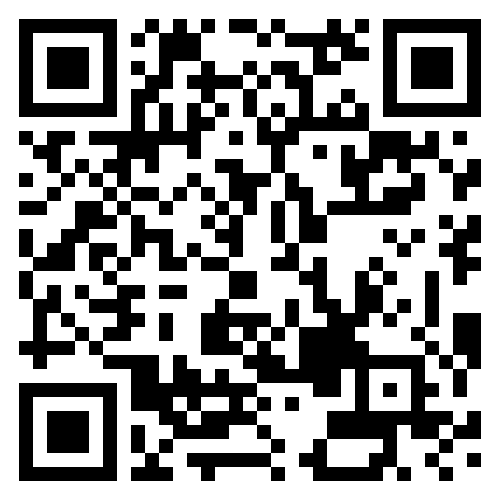 Funded by the European Union. Views and opinions expressed are however those of the author(s) only and do not necessarily reflect those of the European Union or OeAD-GmbH. Neither the European Union nor the granting authority can be held responsible for them.
.
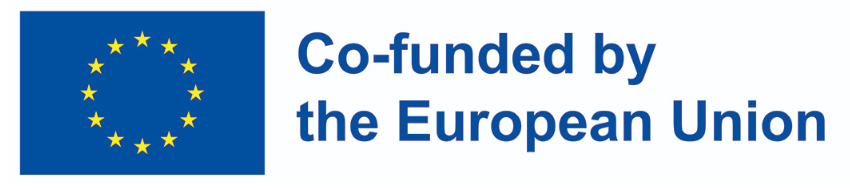 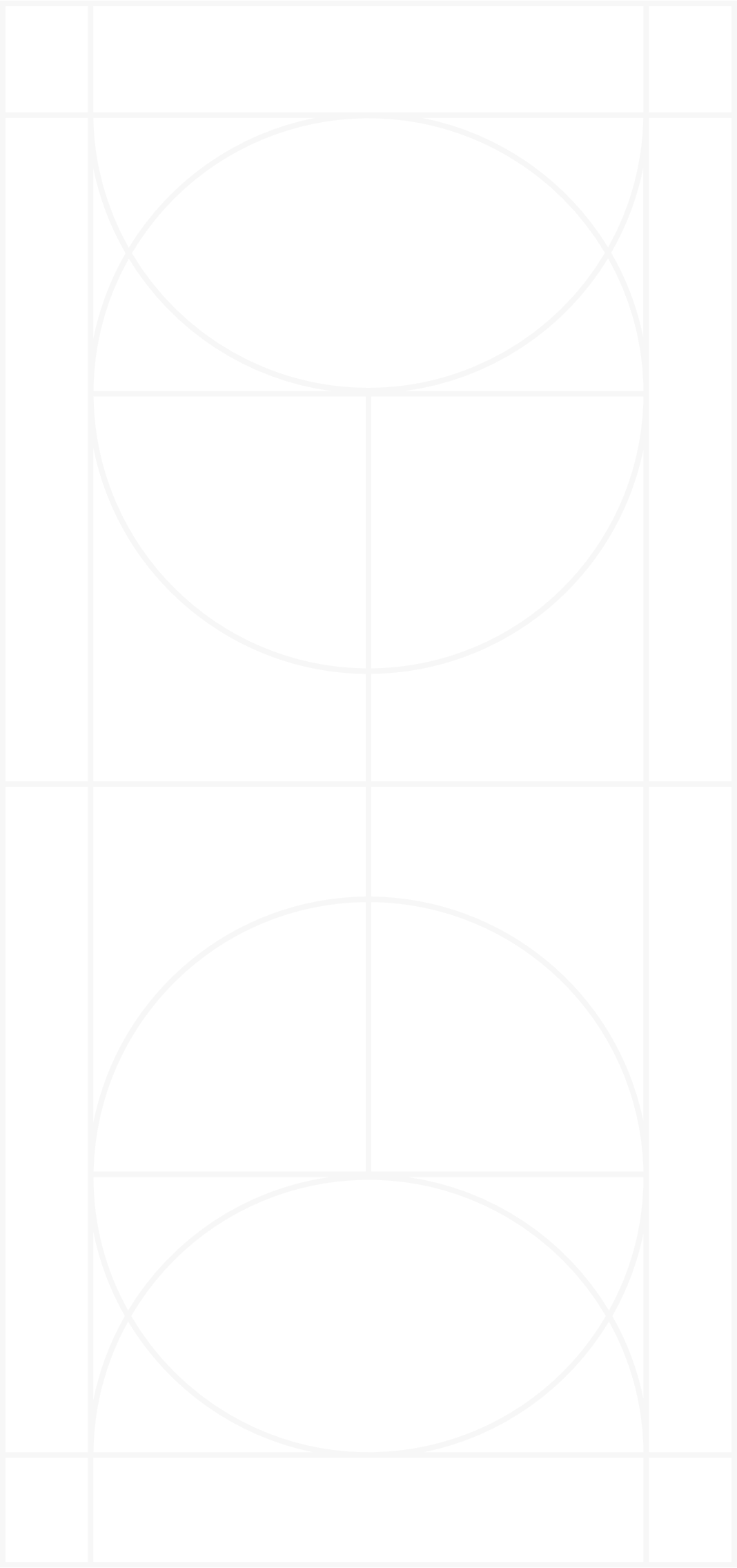 Learning Unit 4
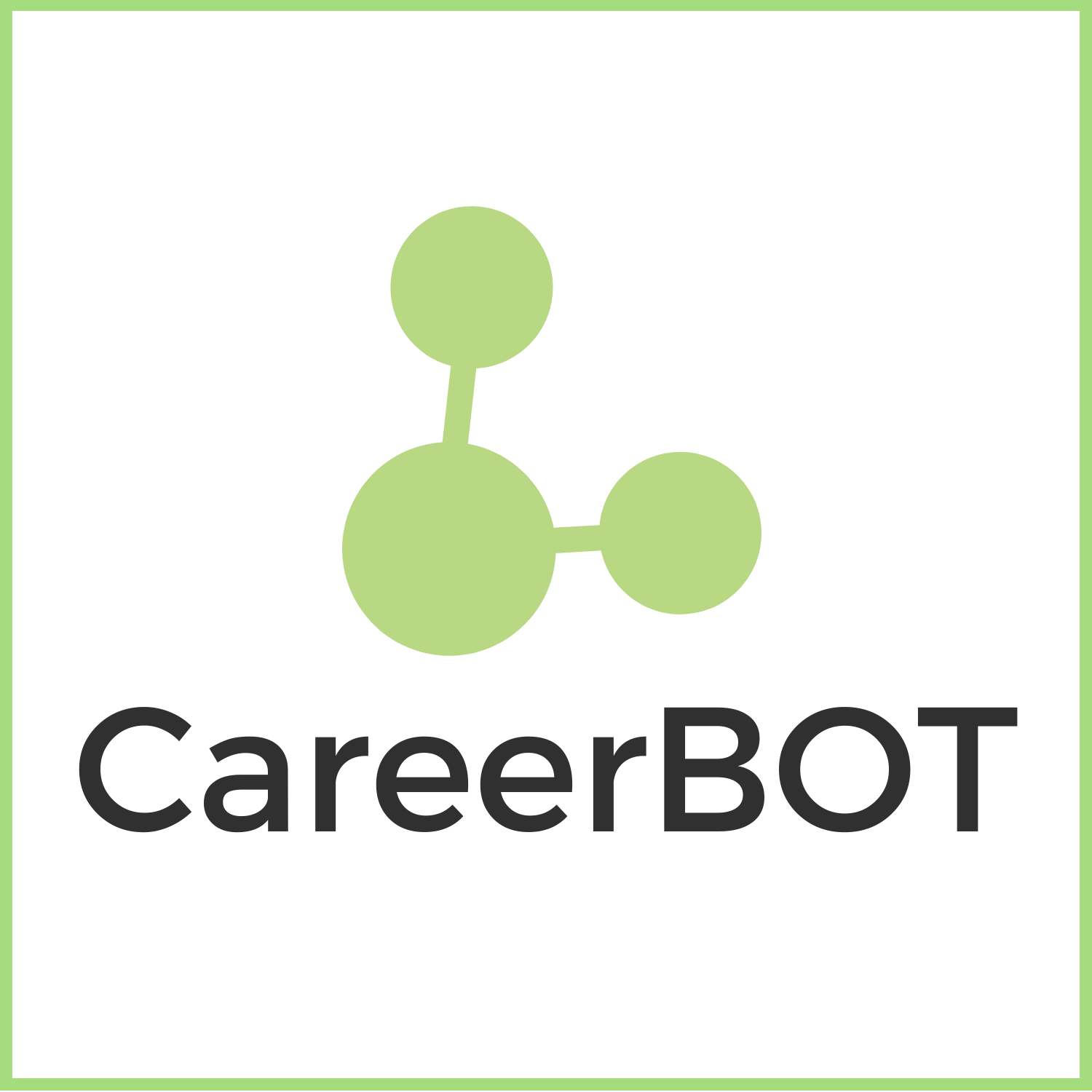 Let‘s explore LU 4:
Using a CareerBot Methodology During and After a career Counselling Session
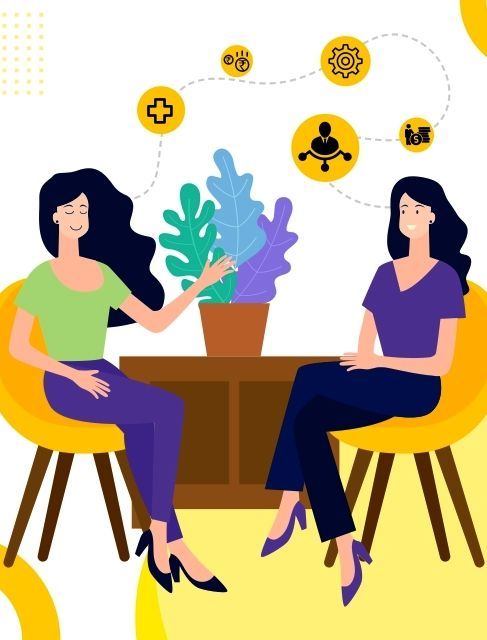 to learn more about using the CareerBot during and After a Career Guidance Session
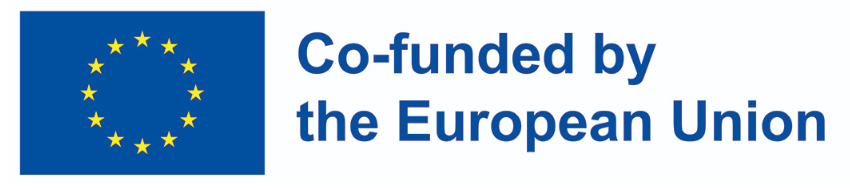 Funded by the European Union. Views and opinions expressed are however those of the author(s) only and do not necessarily reflect those of the European Union or OeAD-GmbH. Neither the European Union nor the granting authority can be held responsible for them.
LU4: Learning Outcomes
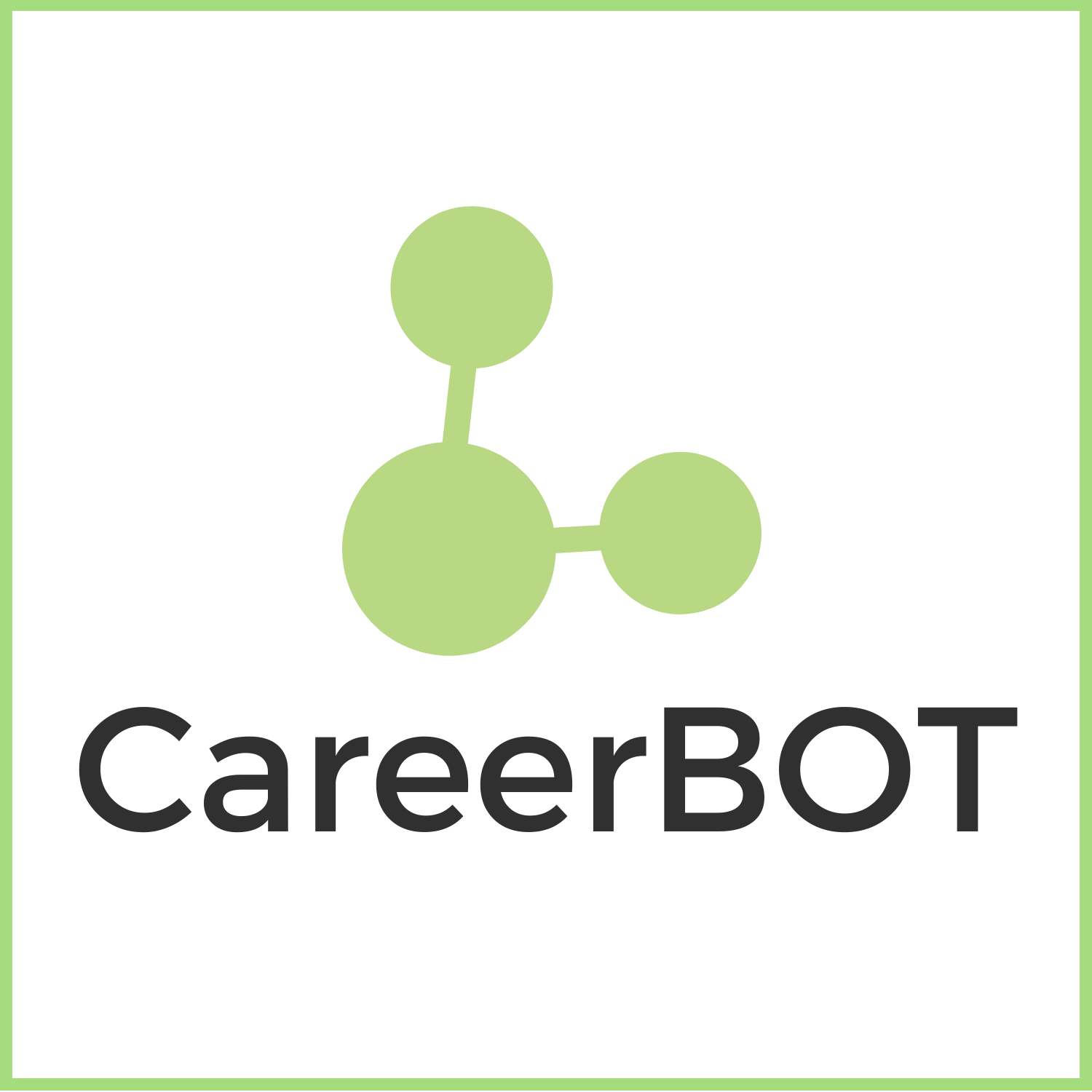 Learning Unit 4 explores the use of the CareerBot tool during and after the guidance counselling session.
By completing this LU you will learn:
How to access and use the Application and CV feature of the Bot including Europass CV
How to access and use the Demand on Jobs & Skills feature of the Bot and how the bot can be used during the Guidance Session
How to access and use the Interview feature of the Bot and consider ways that the CareerBot tool may by jobseekers After the guidance session.
How to use the tool in your day-to-day practice with service users during and after guidance sessions.
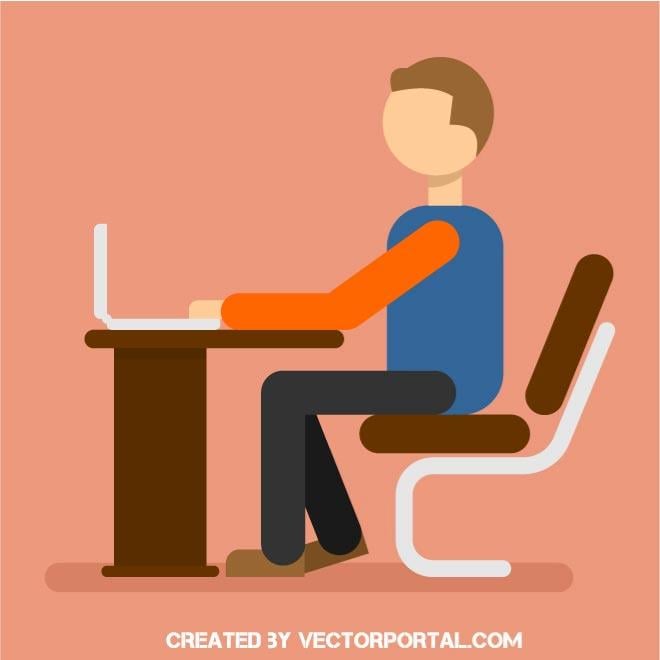 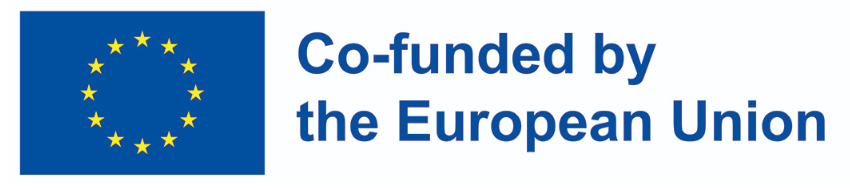 Funded by the European Union. Views and opinions expressed are however those of the author(s) only and do not necessarily reflect those of the European Union or OeAD-GmbH. Neither the European Union nor the granting authority can be held responsible for them.
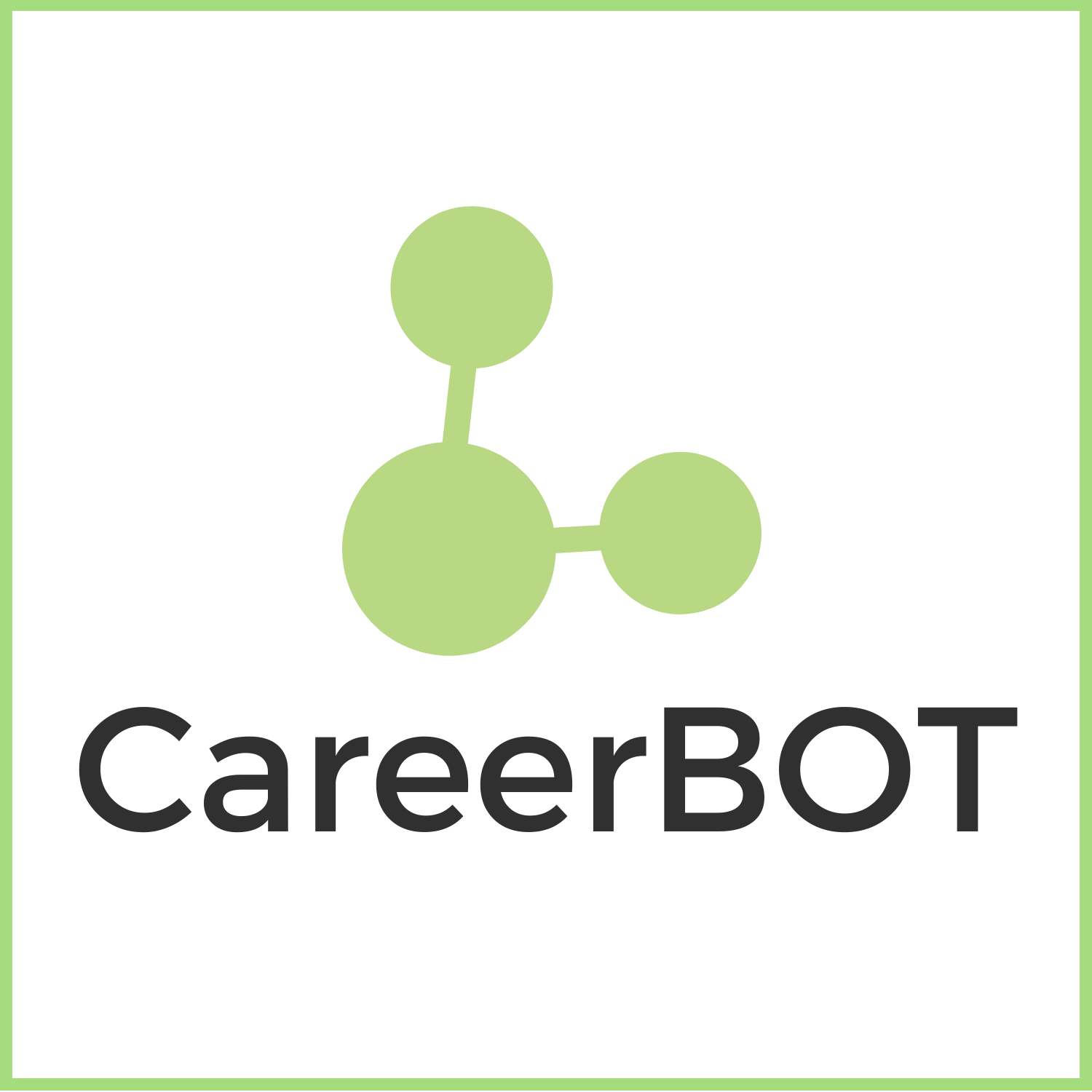 LU4: Using a CareerBot Methodology During and After a career Counselling Session
Action Exercise: Career Orientated, Feeling Old, Freda
This exercise focuses on the ‘Demand for Jobs and Skills’ and ‘Application and CV’ features of CareerBot to offer Freda resources to support the development of an up-to-date CV and gain information on current needs of the Labour market in Ireland and the skills required for these roles. 
Step 1: Navigate the Bot as Freda and enter the ‘Application and CV’ conversation flow. Here you will find a range of resources including general tips on CV writing and an introduction to Europass, an EU tool designed to develop CVs. 
Step 2: Discuss the CareerBot features with other practitioners and share your thoughts on these functions, identifying where they are helpful, as well as any potential limitations to keep in mind when working with clients.
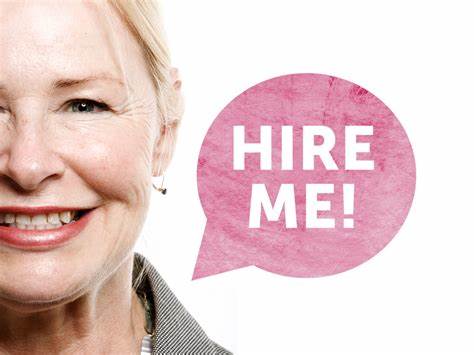 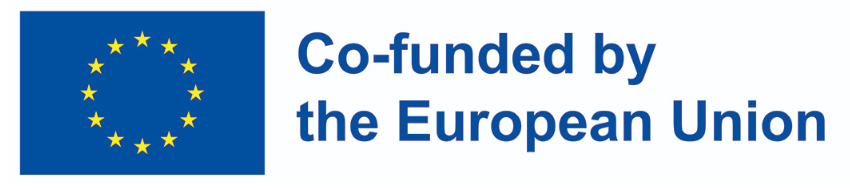 Funded by the European Union. Views and opinions expressed are however those of the author(s) only and do not necessarily reflect those of the European Union or OeAD-GmbH. Neither the European Union nor the granting authority can be held responsible for them.
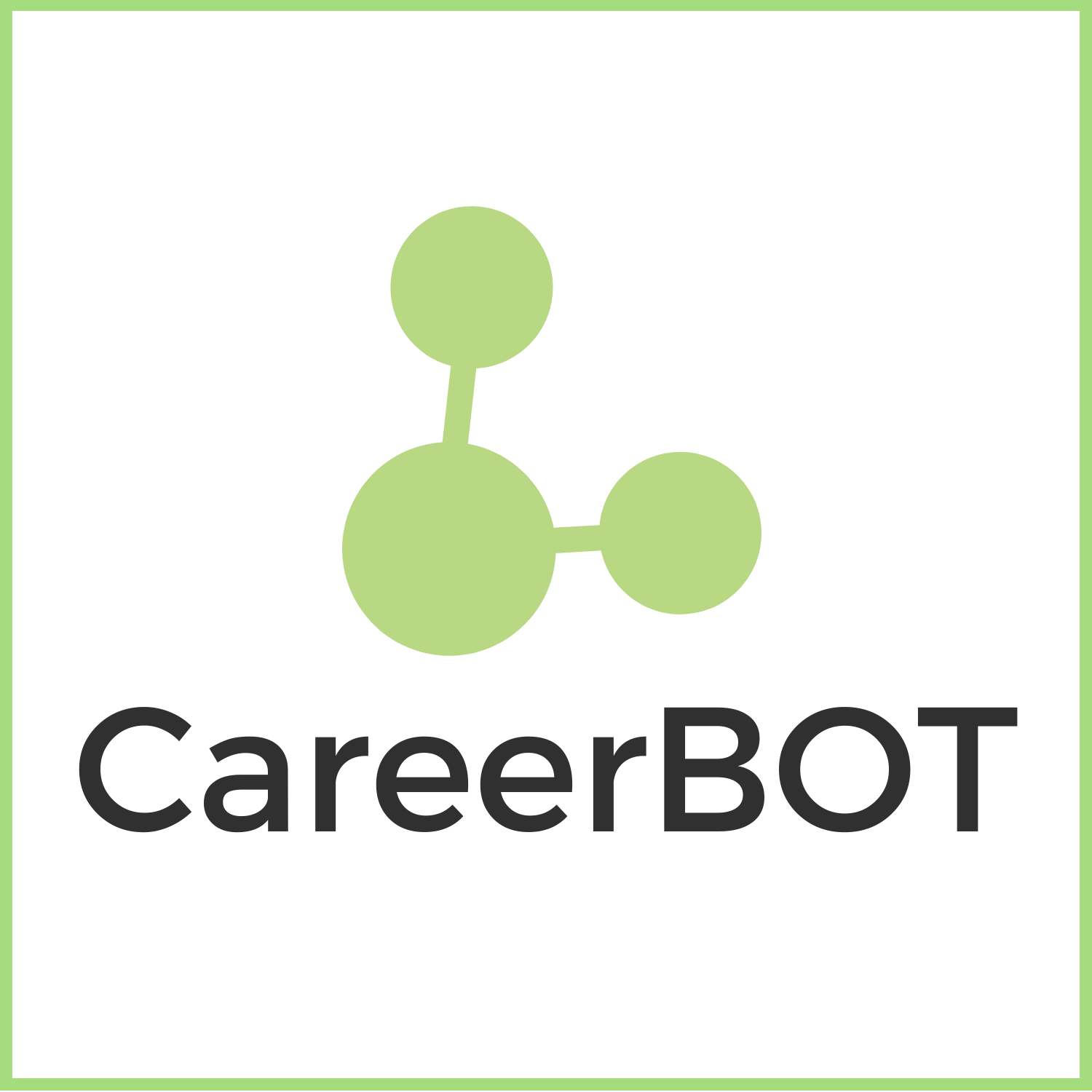 LU4: Using a CareerBot Methodology During and After a career Counselling Session
Action Exercise: Career Orientated, Feeling Old, Freda
Step 3: Navigate the Careerbot Tool to enter the ‘Demand for Job and Skills’ conversation flow, you will be asked what country you would like to search, and the Bot will remember the country chosen. Select Ireland and Explore the results select for Freda in the future skills and sectors in demand in Ireland. Explore the flow and take notes on what you find.

Reflections:
How useful were the videos in understanding the CV and info on jobs functions on CareerBot?  
How useful were the Europass templates in designing a CV for Freda?  
How might these features be used to support your clients in the future?
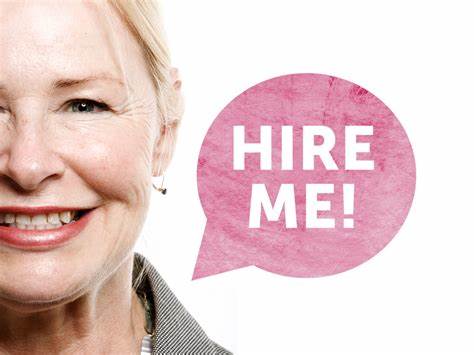 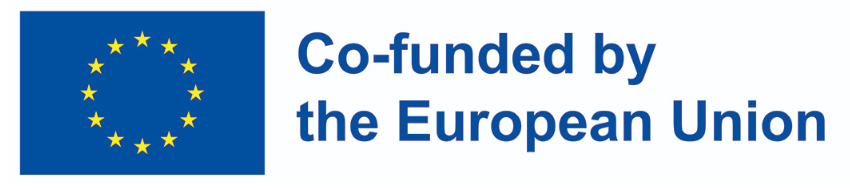 Funded by the European Union. Views and opinions expressed are however those of the author(s) only and do not necessarily reflect those of the European Union or OeAD-GmbH. Neither the European Union nor the granting authority can be held responsible for them.
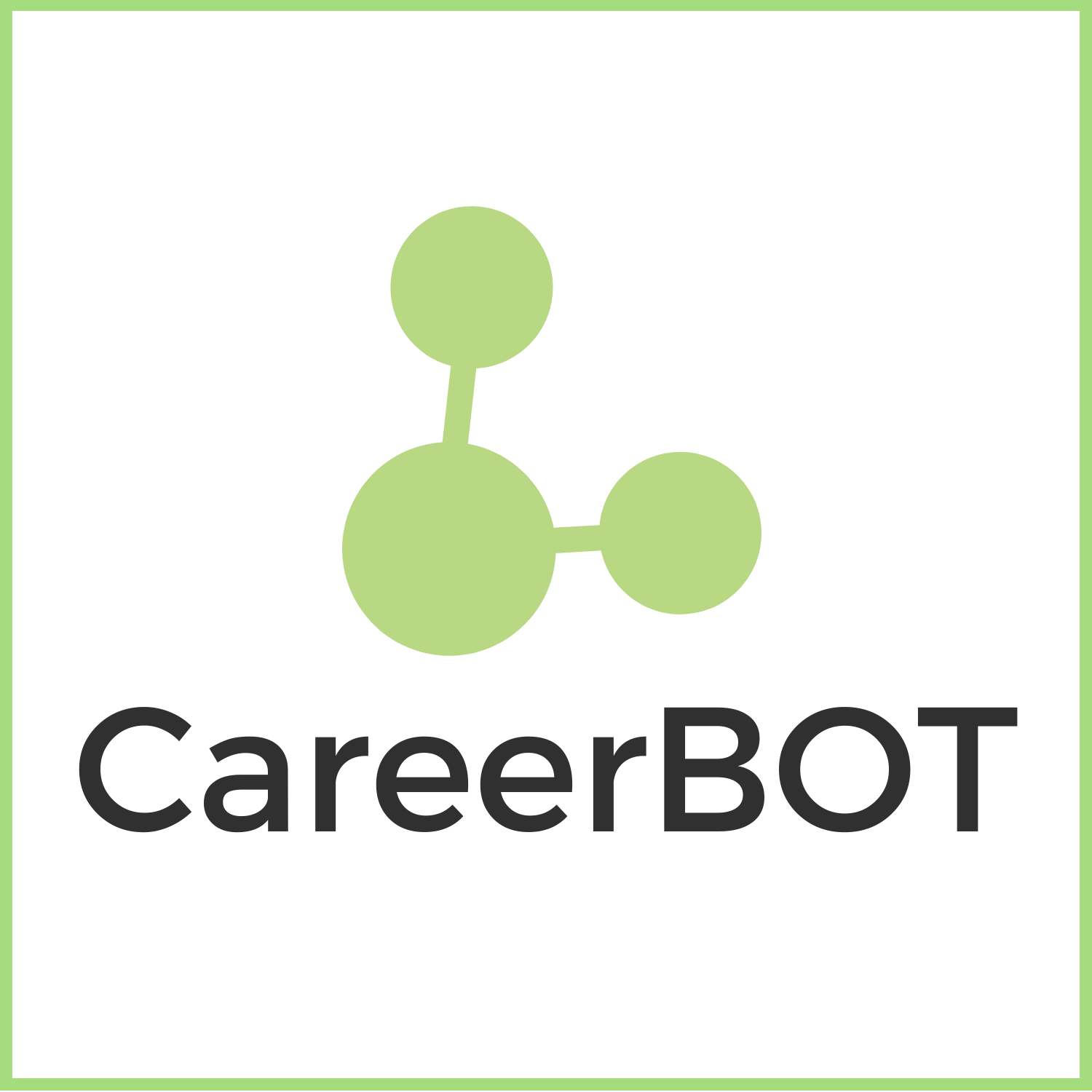 LU4: Using a CareerBot Methodology During and After a career Counselling Session
Action Exercise:  Pedro, Steady Self Esteem
In this unit, practitioners will explore the ‘Interview’ feature of the Bot and review the developed short videos that offer helpful tips to job seekers. Using this feature help Pedro to prepare for interviews and use the features already explored in Units 3 and 4 to find customised labour market information in Spain for Pedro and record their findings.   

Step 1. Navigate the CareerBot Tool as Pedro and enter the conversational flow ‘interview’ explore the material offered. Take notes, jotting down the helpful ways in which CareerBot can be used to create, edit, and enhance client’s interview skills.  
Step 2. When finished viewing the feature, discuss your experience with your colleagues. Practitioners are encouraged to share their thoughts on the Interview feature and its accompanying videos, identifying where it may be helpful to Pedro, as well as any potential limitations to keep in mind when working with clients.
Step 3. Use the features explored in LU3 and LU4 to find more information for Pedro, experiment and explore!
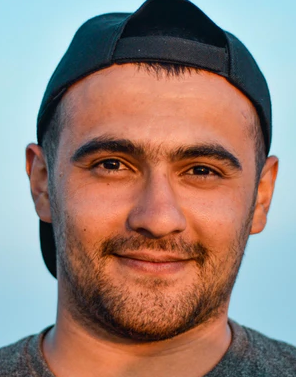 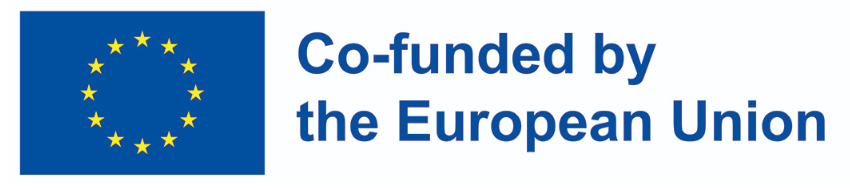 Funded by the European Union. Views and opinions expressed are however those of the author(s) only and do not necessarily reflect those of the European Union or OeAD-GmbH. Neither the European Union nor the granting authority can be held responsible for them.
LU4: Using a CareerBot Methodology During and After a career Counselling Session
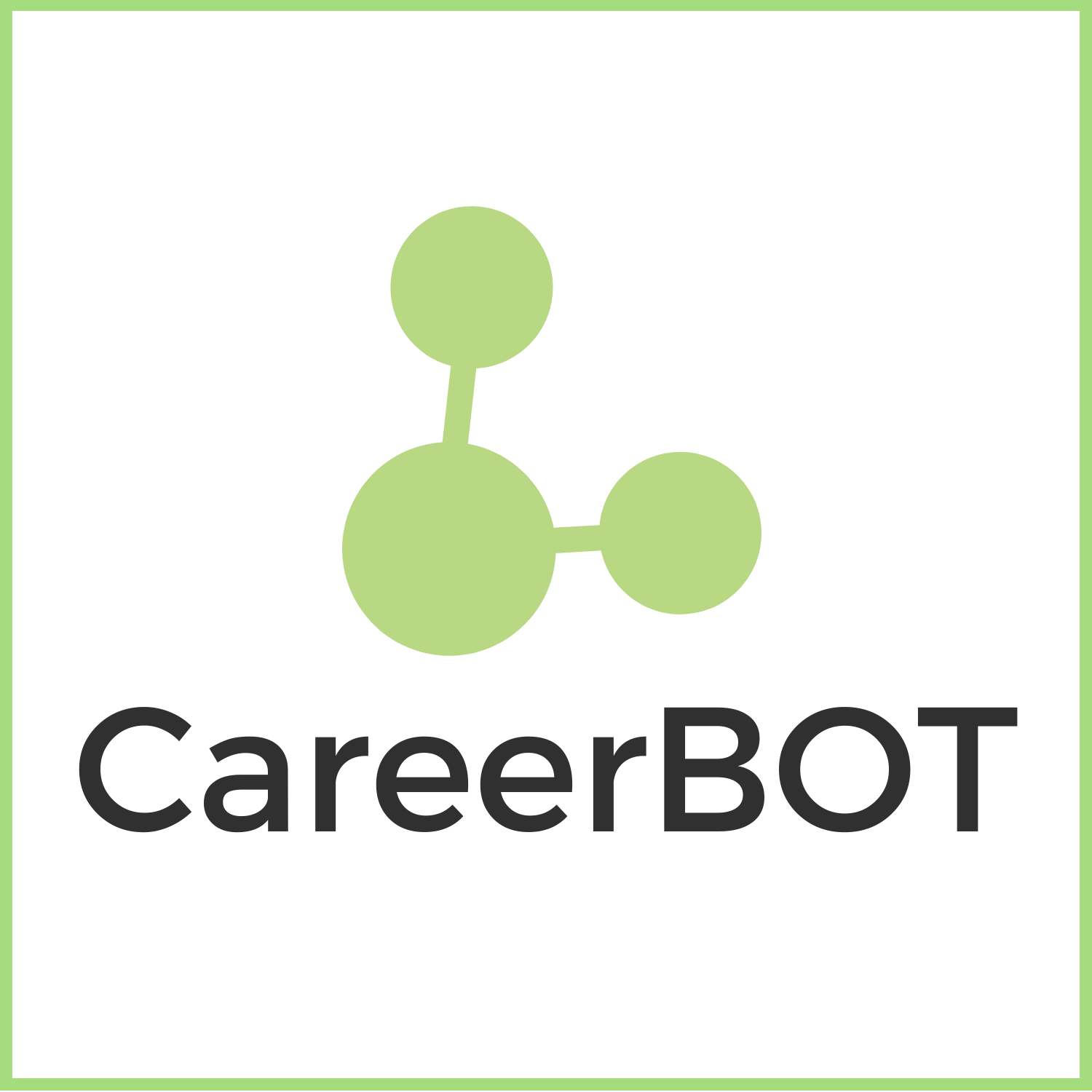 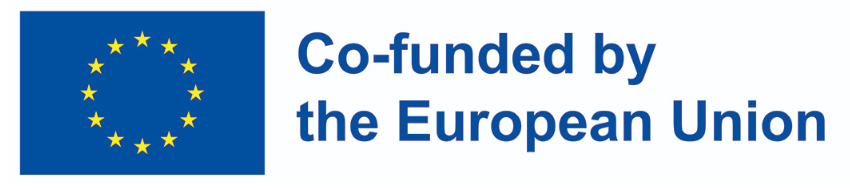 Funded by the European Union. Views and opinions expressed are however those of the author(s) only and do not necessarily reflect those of the European Union or OeAD-GmbH. Neither the European Union nor the granting authority can be held responsible for them.
Resources for M1-LU4:
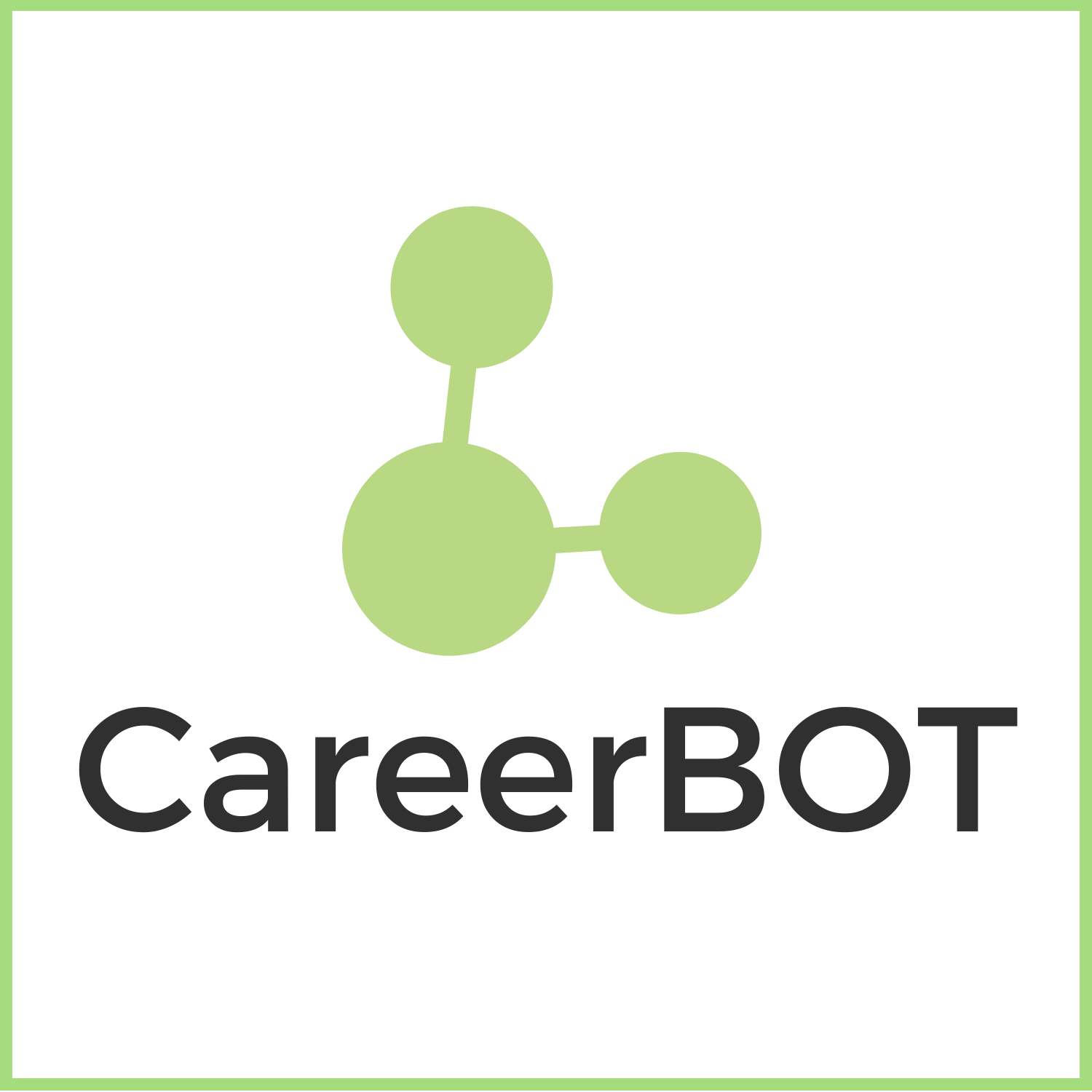 The following learning material is provided:
M3-LU4-01 – Slides and M3 Word Document 
M3-LU4-02 – Persona card (Freda and Pedro)
M3-LU4-03 – CareerBot tool
M3-LU4-04 – Qualifax (Suggested additional tool) https://www.qualifax.ie/ and Europass CV Templates https://europa.eu/europass/en/create-europass-cv
Funded by the European Union. Views and opinions expressed are however those of the author(s) only and do not necessarily reflect those of the European Union or OeAD-GmbH. Neither the European Union nor the granting authority can be held responsible for them.
.
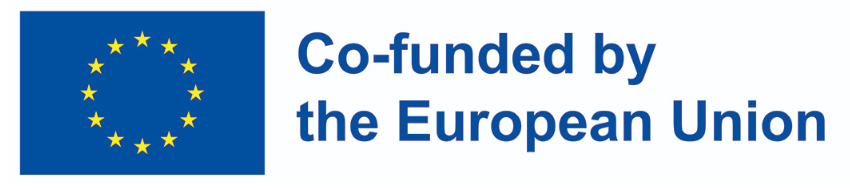 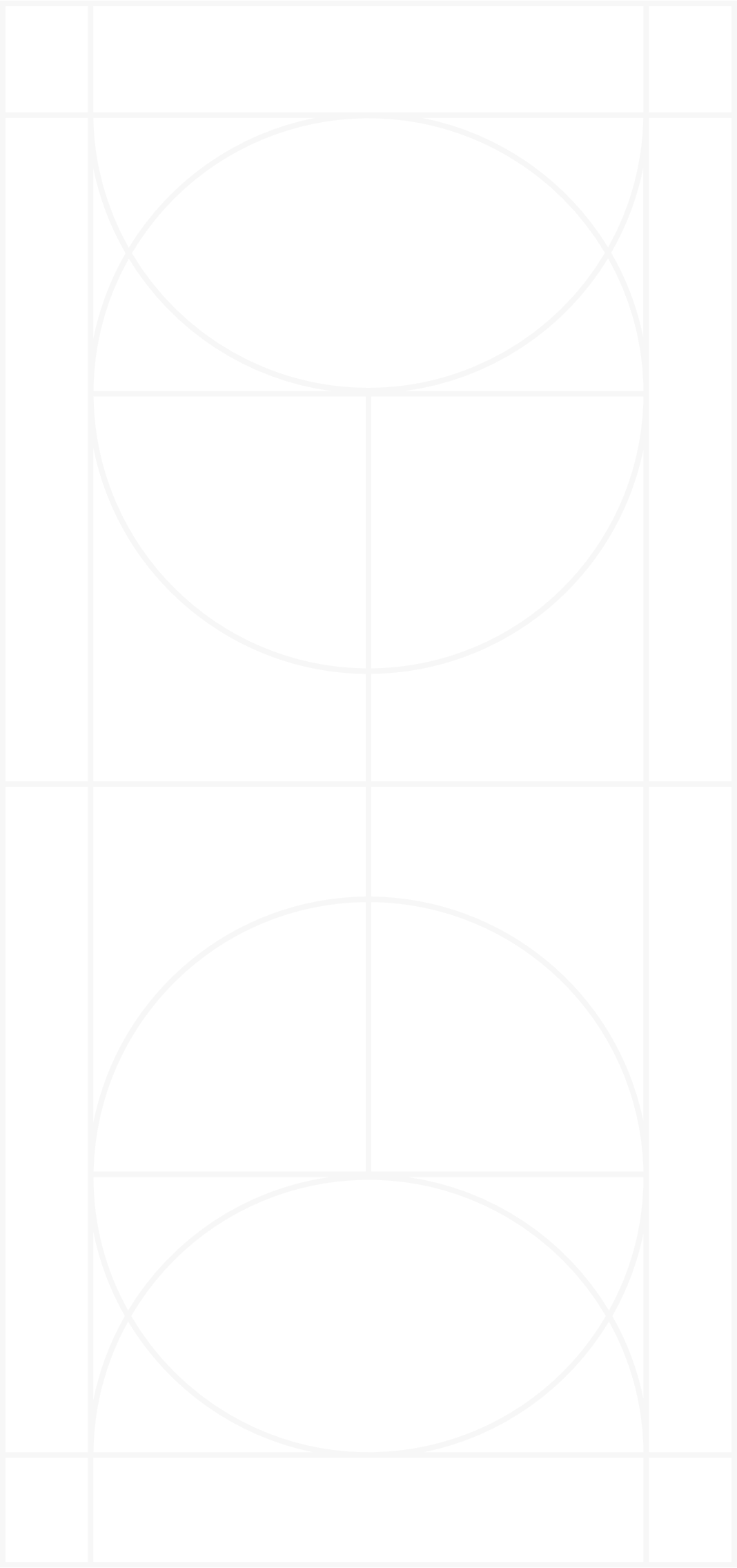 Learning Unit 5
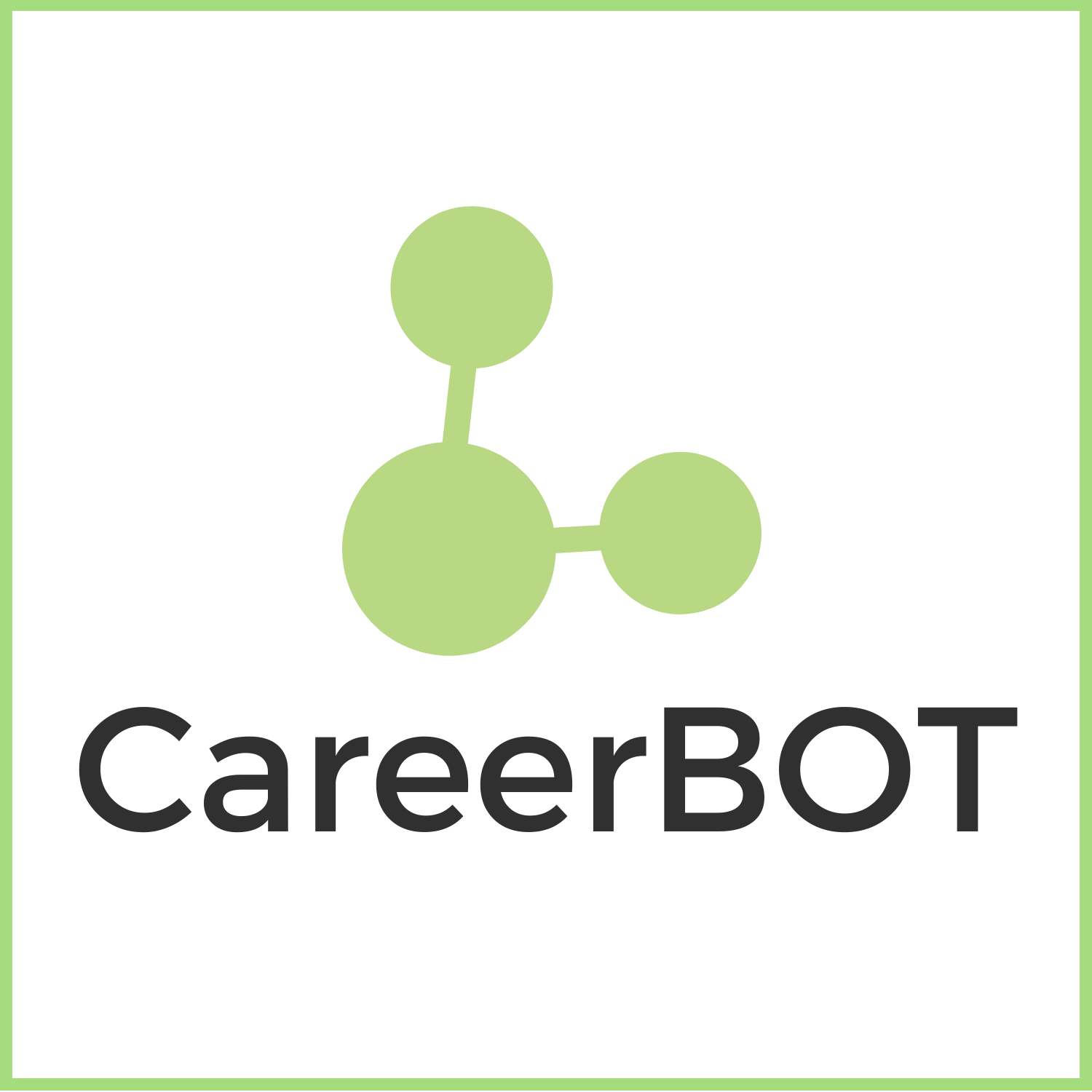 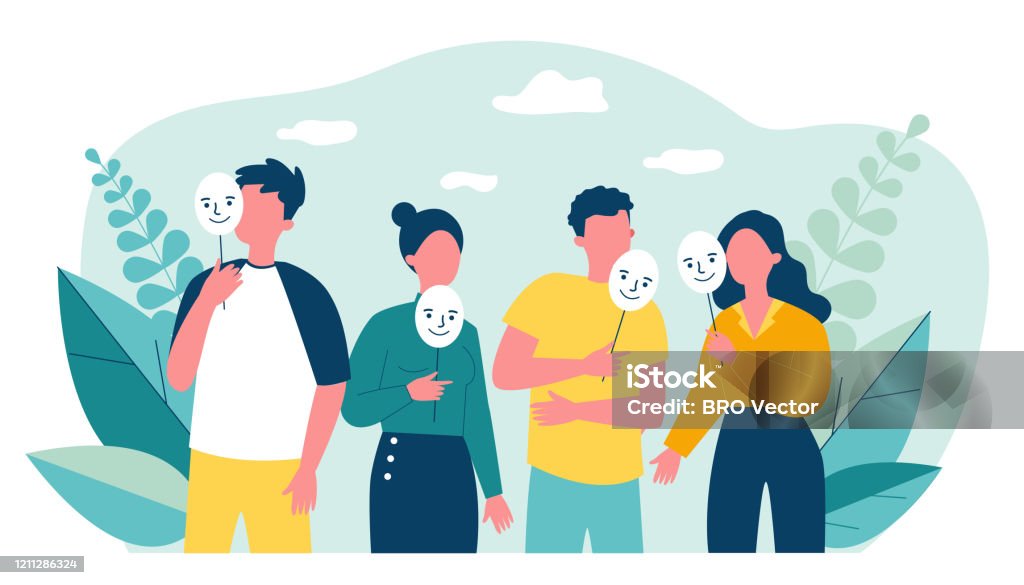 Let‘s explore LU5:
Role-play Exercises as Learning Tools in a CareerBot Methodology
to practically apply the learning of this module through Role-Play
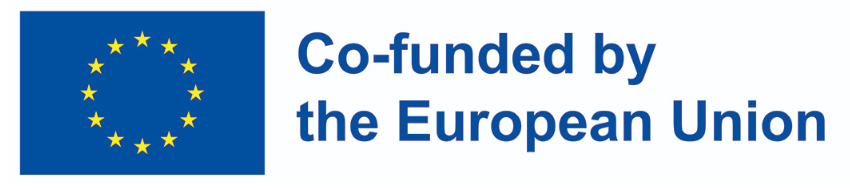 Funded by the European Union. Views and opinions expressed are however those of the author(s) only and do not necessarily reflect those of the European Union or OeAD-GmbH. Neither the European Union nor the granting authority can be held responsible for them.
LU5: Learning Outcomes
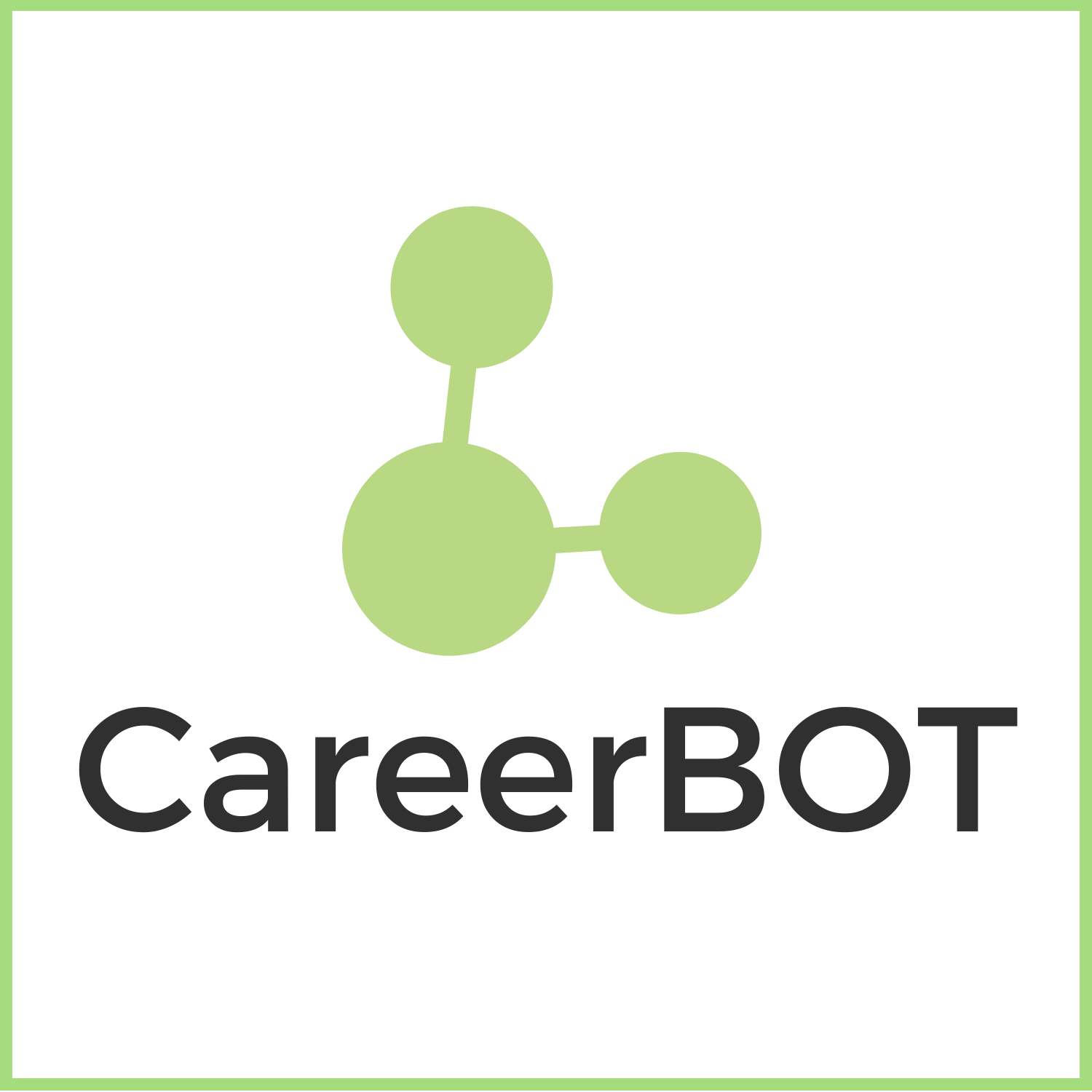 Learning Unit 5 will look at role-playing exercises, participants will be encouraged to consider the use of role-playing as an exercise for both training career guidance practitioners and for jobseekers alike.
By completing this LU you will learn:
What role-playing exercises involve and their purpose in learning scenarios 
How to demonstrate the CareerBot tool to others and reflect on its usability 
New tips and tricks from fellow practitioners on ways to guide others through the Bot.
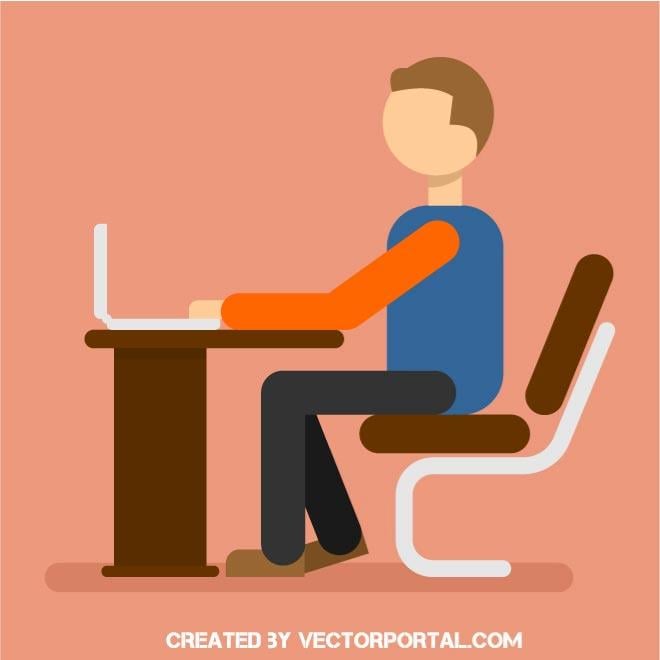 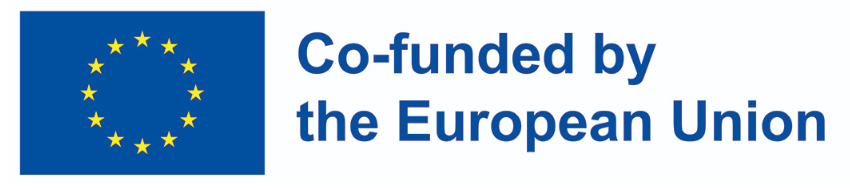 Funded by the European Union. Views and opinions expressed are however those of the author(s) only and do not necessarily reflect those of the European Union or OeAD-GmbH. Neither the European Union nor the granting authority can be held responsible for them.
LU5: Role-play Exercises as Learning Tools in a CareerBot Methodology
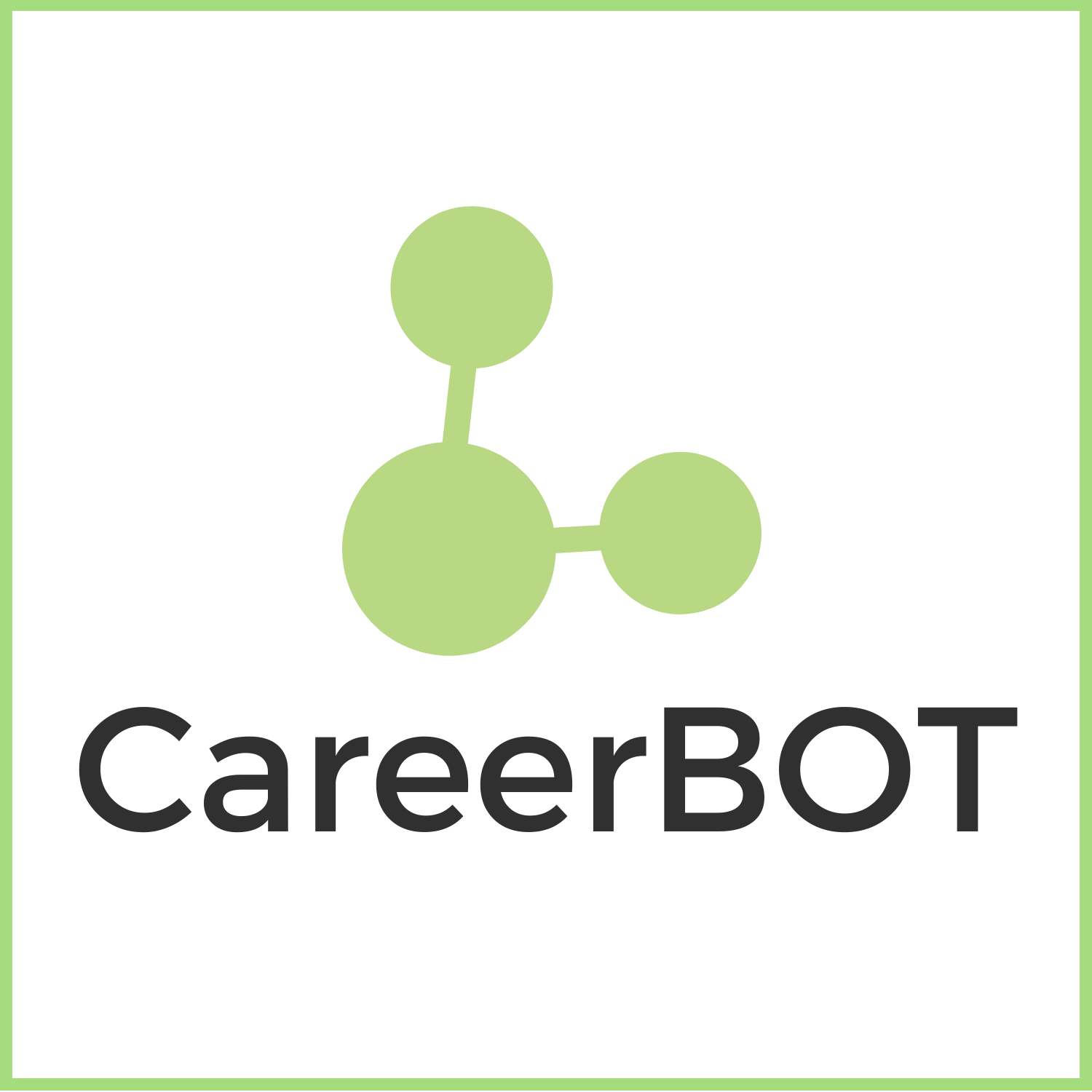 What are role-playing exercises?
Role-playing are “a learning technique in which participants act out scenarios under the guidance of a trainer”(Indeed). 
Training and learning opportunities involving role-play can help practitioner‘s build a greater understanding and empathy for their clients.
Role-playing exercises place the participant in the metaphorical shoes of another and see things from a different perspective and build empathy.
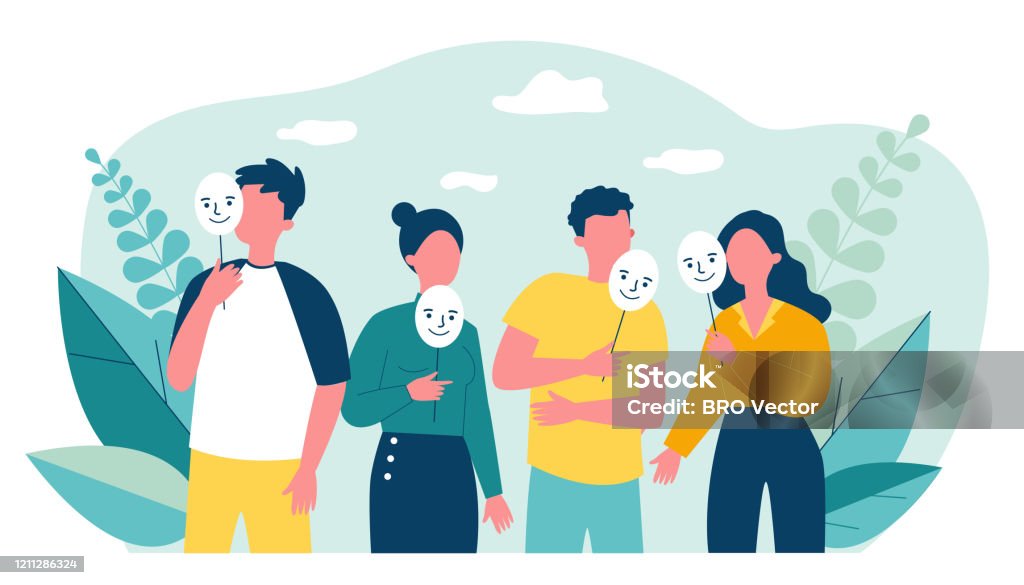 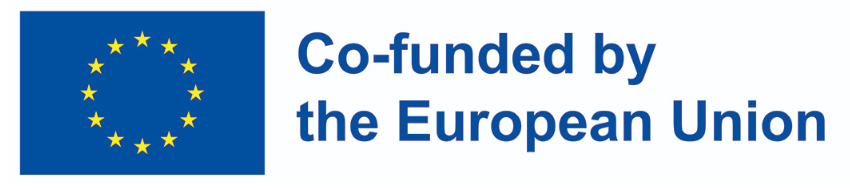 Funded by the European Union. Views and opinions expressed are however those of the author(s) only and do not necessarily reflect those of the European Union or OeAD-GmbH. Neither the European Union nor the granting authority can be held responsible for them.
LU5: Role-play Exercises as Learning Tools in a CareerBot Methodology
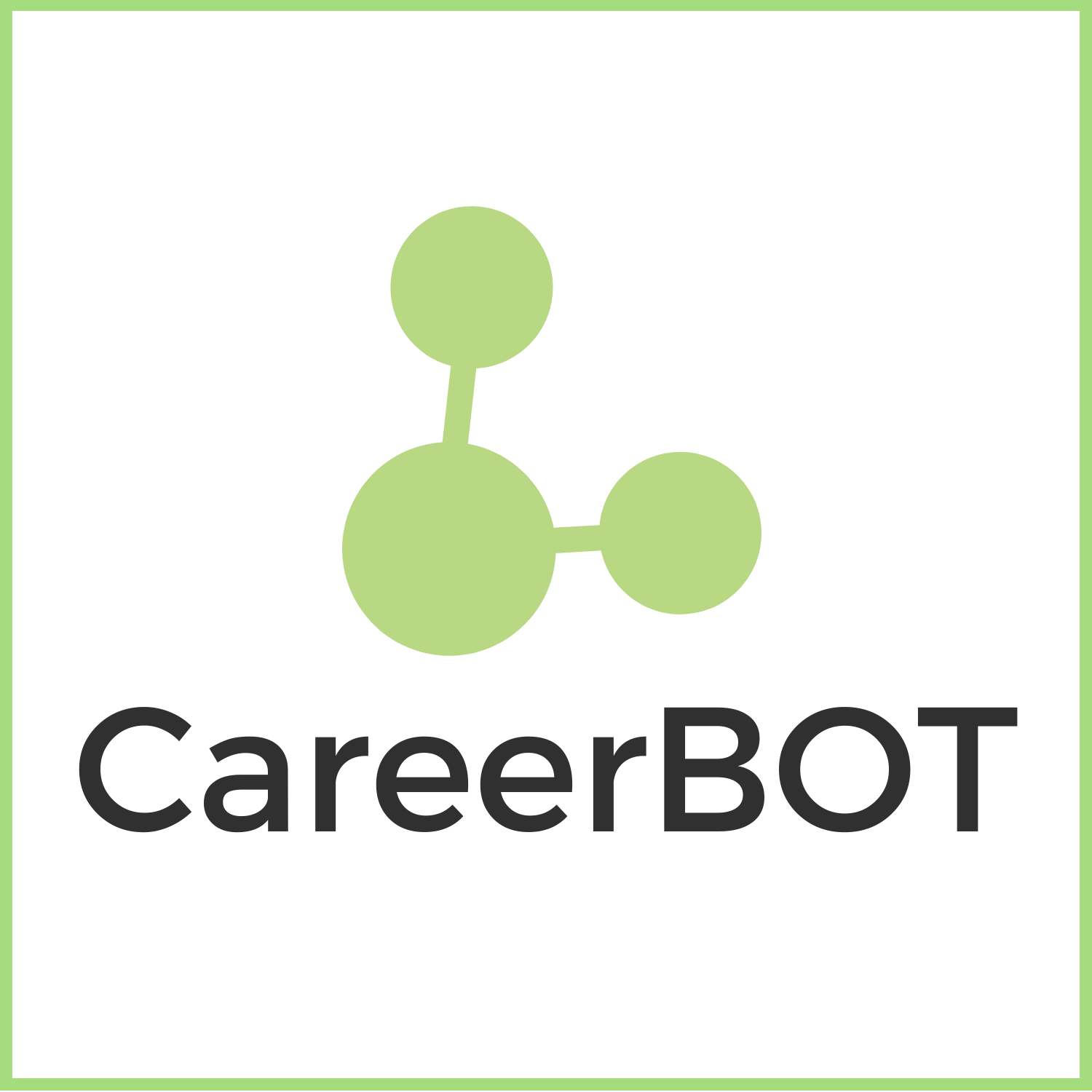 Role-play and Career Guidance
In the context of career guidance, role-playing exercises involve acting out a scenario as a jobseeker or practitioner, with the purpose being to “allow oneself to understand one’s place and role in the world of professions, as well as contribute to the prevention of socio-psychological barriers and to overcome external and internal obstacles to professional and life goals”. (Sibgatova, et.al)

Role-Play exercise can help both practitioners and clients prepare for hypothetical situations some explains can include preparing for interviews or the workplace or working with clients’ specific needs.
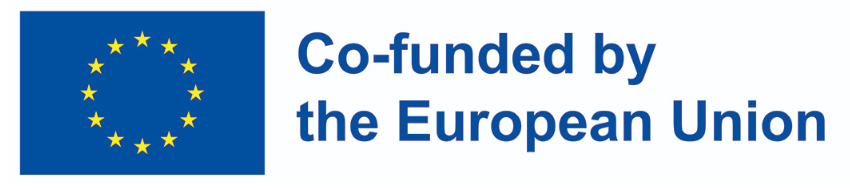 Funded by the European Union. Views and opinions expressed are however those of the author(s) only and do not necessarily reflect those of the European Union or OeAD-GmbH. Neither the European Union nor the granting authority can be held responsible for them.
LU5: Role-play Exercises as Learning Tools in a CareerBot Methodology
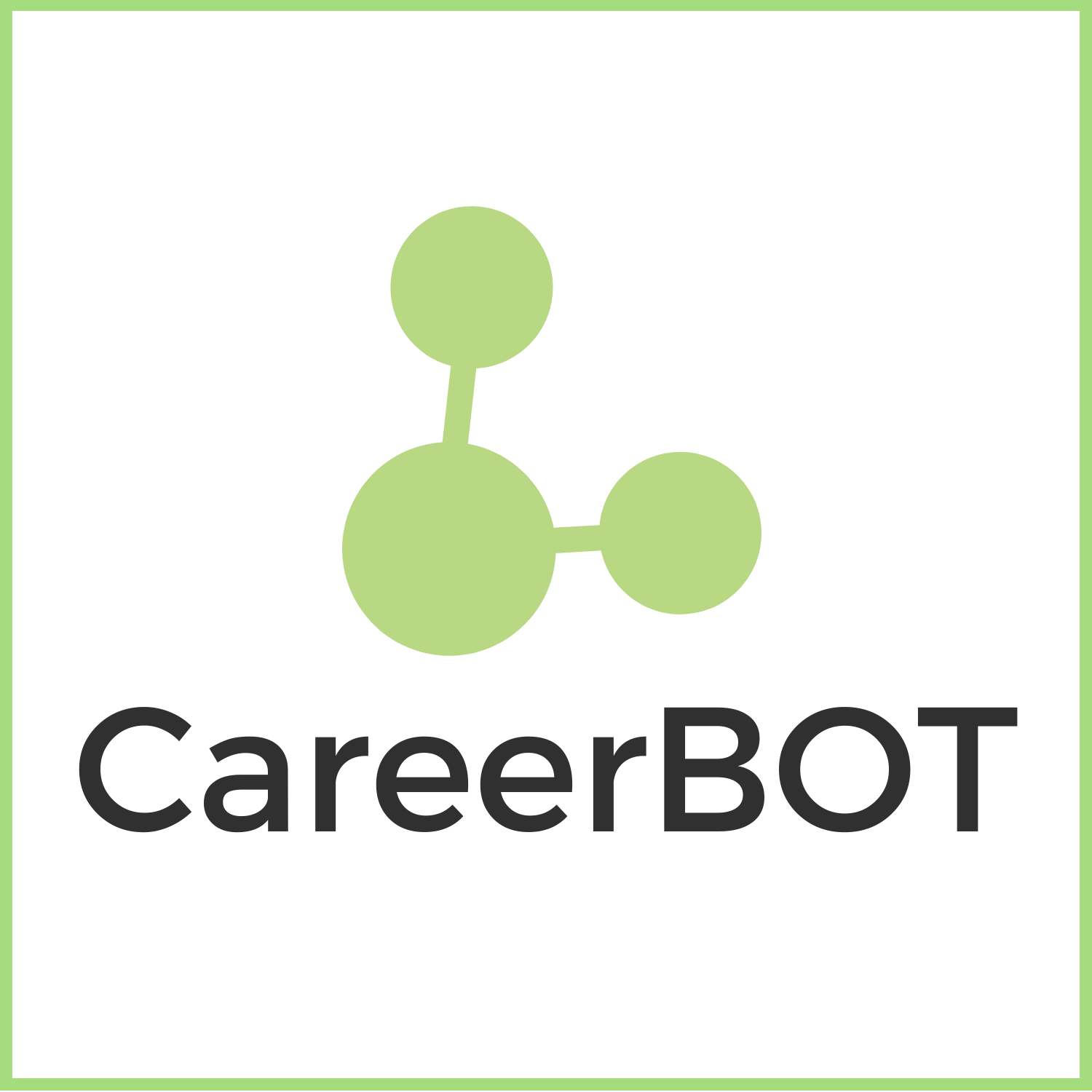 Action Exercise: Role-Play
This exercise will involve engaging participants in a role-play scenario using CareerBot. The aims of this exercise are to promote engagement with the CareerBot, practice using with clients and demonstrating the CareerBot to clients, and better familiarise oneself with the CareerBot platform. 
The role-play activity will require teams of 3-4 individuals, with at least one participant acting as practitioner, one acting as client, and the rest fulfilling the role of observer. It will last between 45-60 minutes.
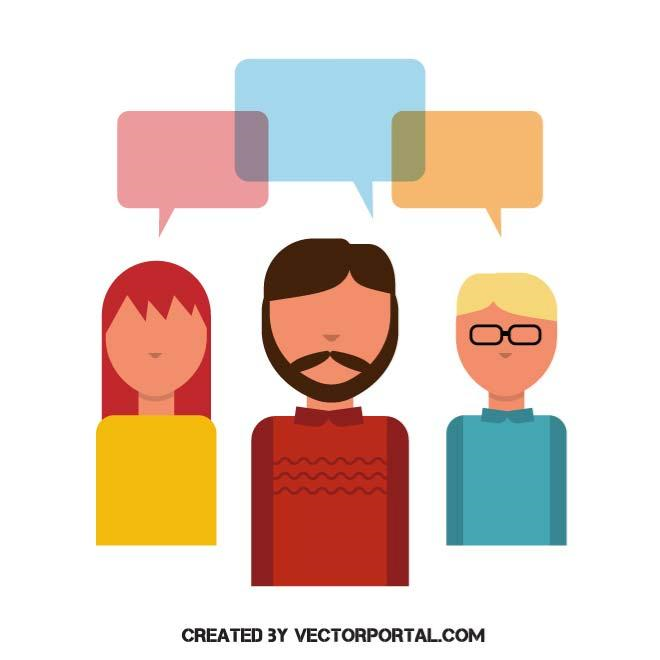 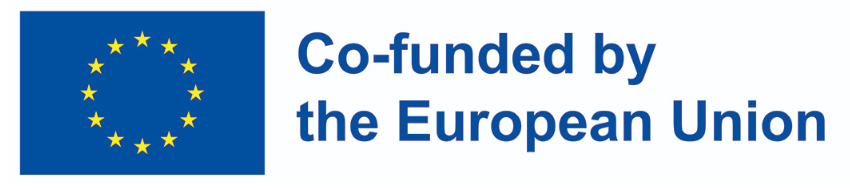 Funded by the European Union. Views and opinions expressed are however those of the author(s) only and do not necessarily reflect those of the European Union or OeAD-GmbH. Neither the European Union nor the granting authority can be held responsible for them.
LU5: Role-play Exercises as Learning Tools in a CareerBot Methodology
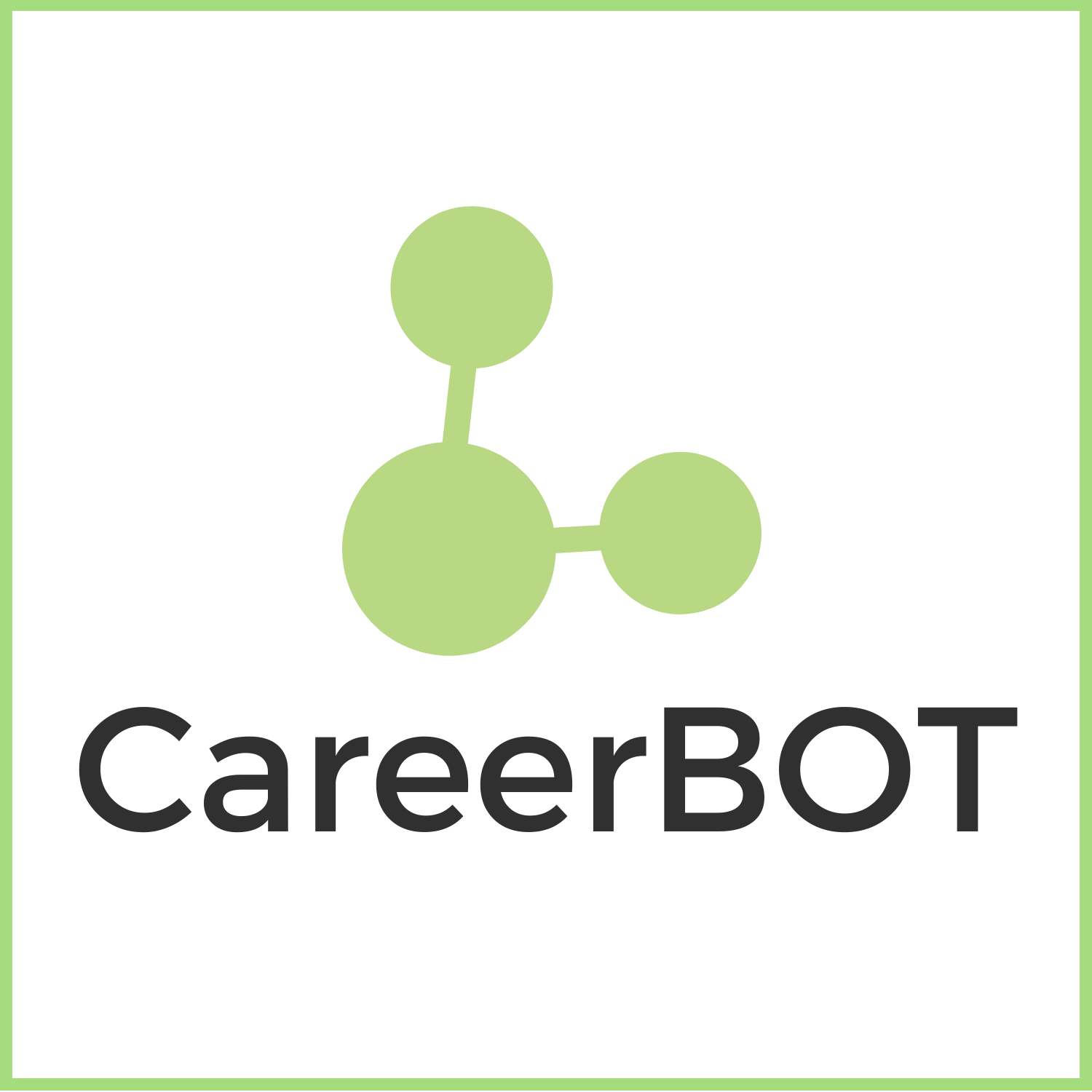 Action Exercise: Role-Play
Your facilitator will provide instructions and a role-playing pack for this exercise. Please pay attention to the instructions provided and enjoy this interactive activity!
Reflections:
1. For the practitioner: Did you have to tailor your approach here to the specific client, and how? Do you think the role-play can be helpful in trialling new approaches to delivering career guidance? Would you use role-playing exercises with clients, for example to prepare for job interviews? 
2. For the client: Did the role-play give you any additional insight into the perspective of the jobseeker? Has the role-play taught you something different about how to deliver career guidance?
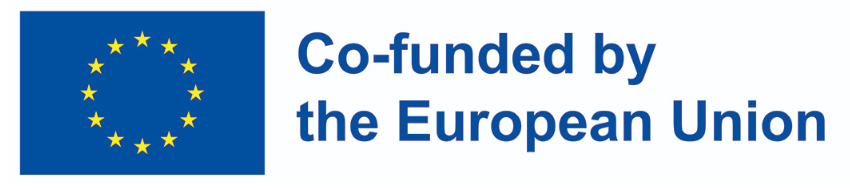 Funded by the European Union. Views and opinions expressed are however those of the author(s) only and do not necessarily reflect those of the European Union or the European Education and Culture Executive Agency (EACEA). Neither the European Union nor EACEA can be held responsible for them.
LU5: Role-play Exercises as Learning Tools in a CareerBot Methodology
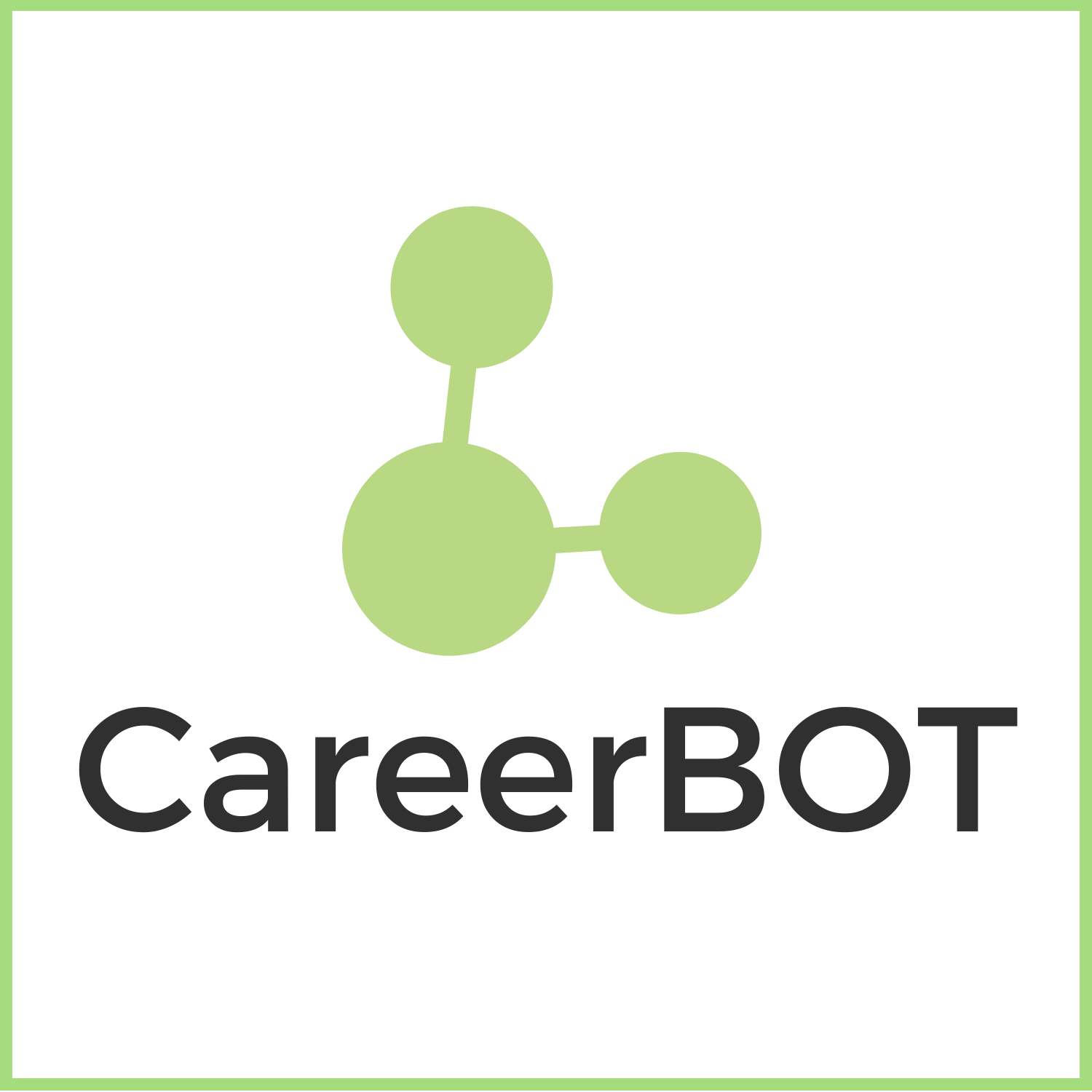 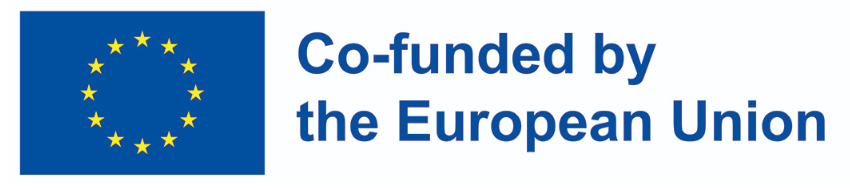 Funded by the European Union. Views and opinions expressed are however those of the author(s) only and do not necessarily reflect those of the European Union or OeAD-GmbH. Neither the European Union nor the granting authority can be held responsible for them.
Resources for M1-LU5:
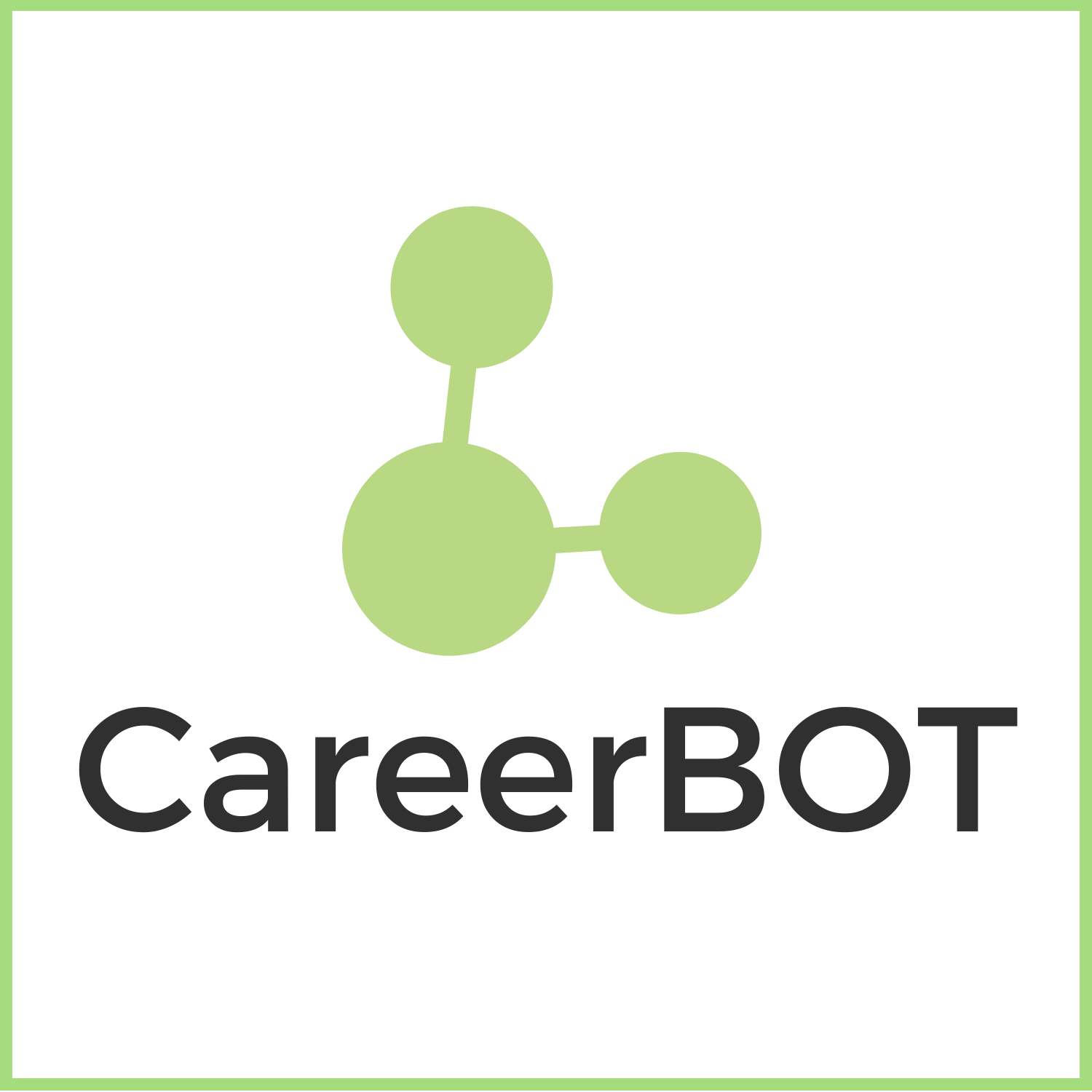 The following learning material is provided:
M3-LU5-01 – Slides and M3 Word Document 
M3-LU5-02 – Persona cards (Freda and Pedro)
M3-LU5-03 – CareerBot tool
M3-LU5-04 – Role-playing pack
Indeed Editorial Team. (2023) ‘How to Conduct Role-Play Training in 5 Steps’. [Accessed 21 September 2023]
Sibgatova, K., Ilchinskaya, E., Bastrikova, E., Kuramshina, L., Makarov, A., Chernova, N., Khairullina, E. and Murugova, V. (2016) ‘The Traditional and Innovative Technologies of Vocational Guidance Work with Pupils and Students’. International Review of Marketing and Managing 6(S2) [Accessed 27 June 2023]
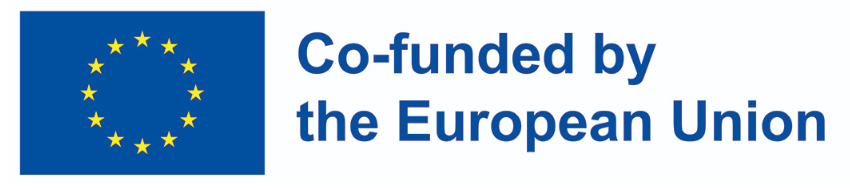 Funded by the European Union. Views and opinions expressed are however those of the author(s) only and do not necessarily reflect those of the European Union or OeAD-GmbH. Neither the European Union nor the granting authority can be held responsible for them.
CareerBot
Chatbot based Career Guidance

Project leader and coordinator
Hafelekar

Project duration
November 2021 to August 2024

Programme
Erasmus+ Strategic Partnership

WEB
https://careerbot.eu

Contact
info@hafelekar.at

PARTNER
Hafelekar Unternehmensberatung, AT
Tiroler Soziale Dienste GmbH, AT
Synergasia Enegon Politon, GR
Pontydysgu SL, ES
Consultoría de Innovación Social, ES
Ballymun Job Centre Co-operative Society Limited, IE
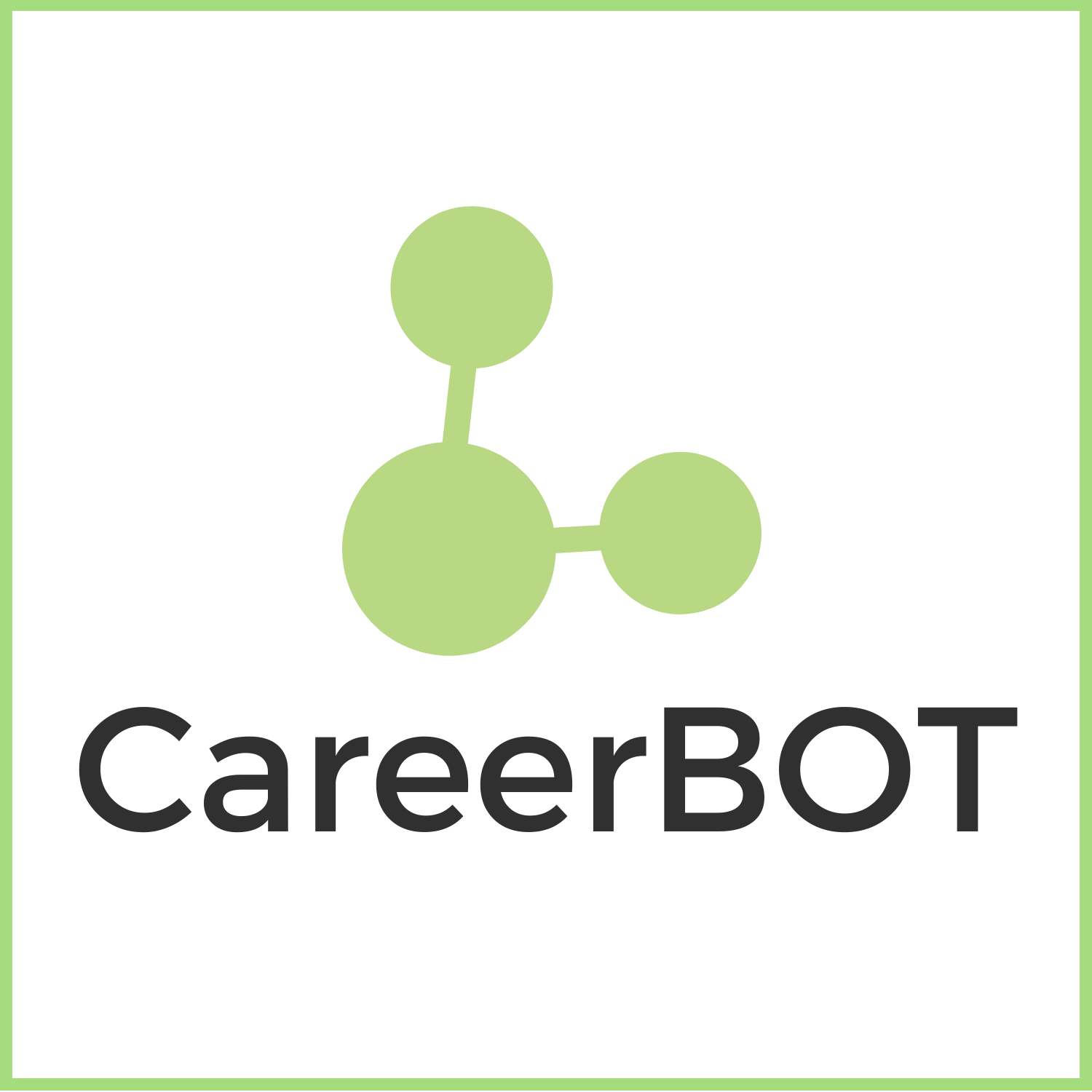 Let‘s stay connected!
Web:          	https://careerbot.eu   
Videos: 	   	https://www.youtube.com/@career-bot 
LinkedIn:   	www.linkedin.com/company/eucareerbot
Training online:	https://careerbot.eu/training
CC BY-NC-ND
This document is licensed under CC BY-NC-ND. See: https://creativecommons.org/licenses/by-nc-nd/4.0/
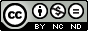 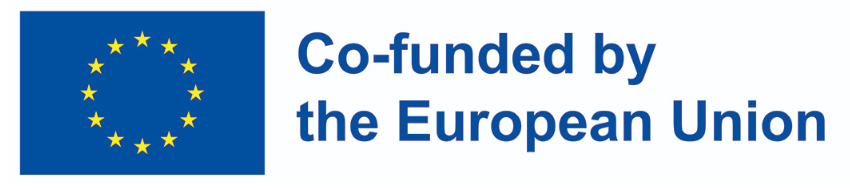 Funded by the European Union. Views and opinions expressed are however those of the author(s) only and do not necessarily reflect those of the European Union or  OeAD-GmbH. Neither the European Union nor the granting authority can be held responsible for them.